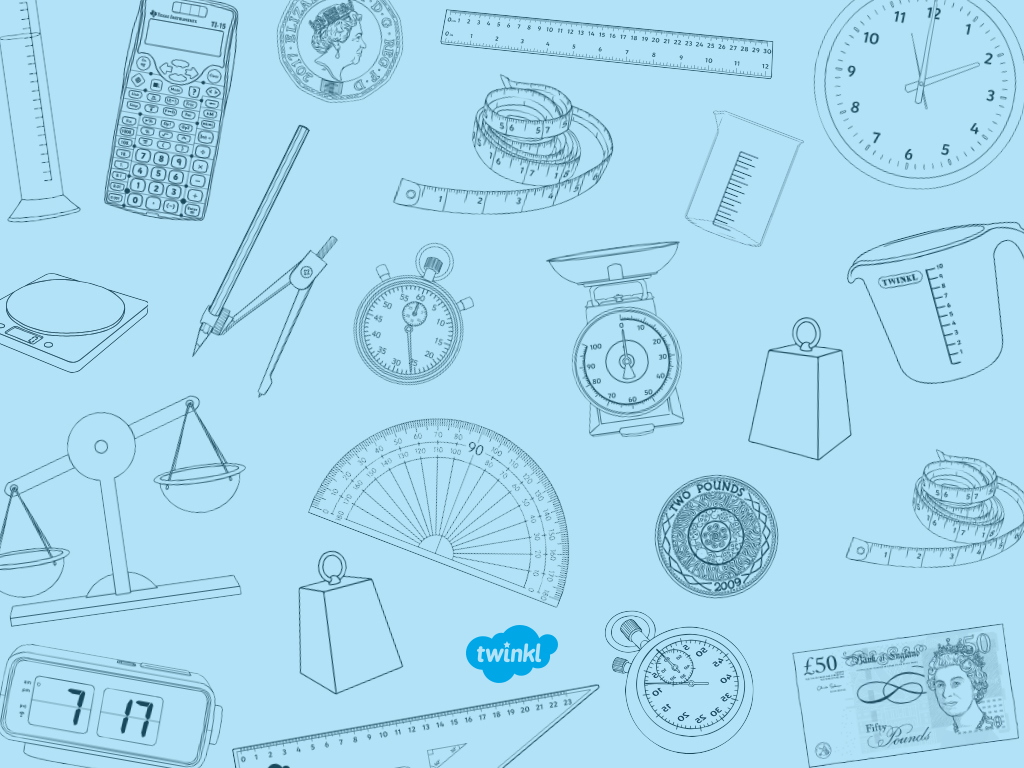 The 24-Hour Clock
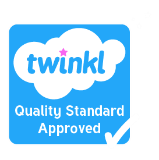 Aim
I can convert 12-hour times into 24-hour times.
Success Criteria
I can convert 12-hour digital times into 24-hour times.
I can write all 24-hour times with 4 digits.
I can write all 24-hour times with a colon (:) in the middle.
I remember that I do not need am or pm when using 24-hour time.
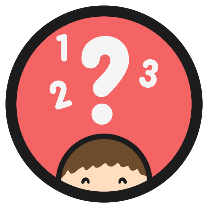 Add and Subtract
Solve this calculation by adding or subtracting 12.
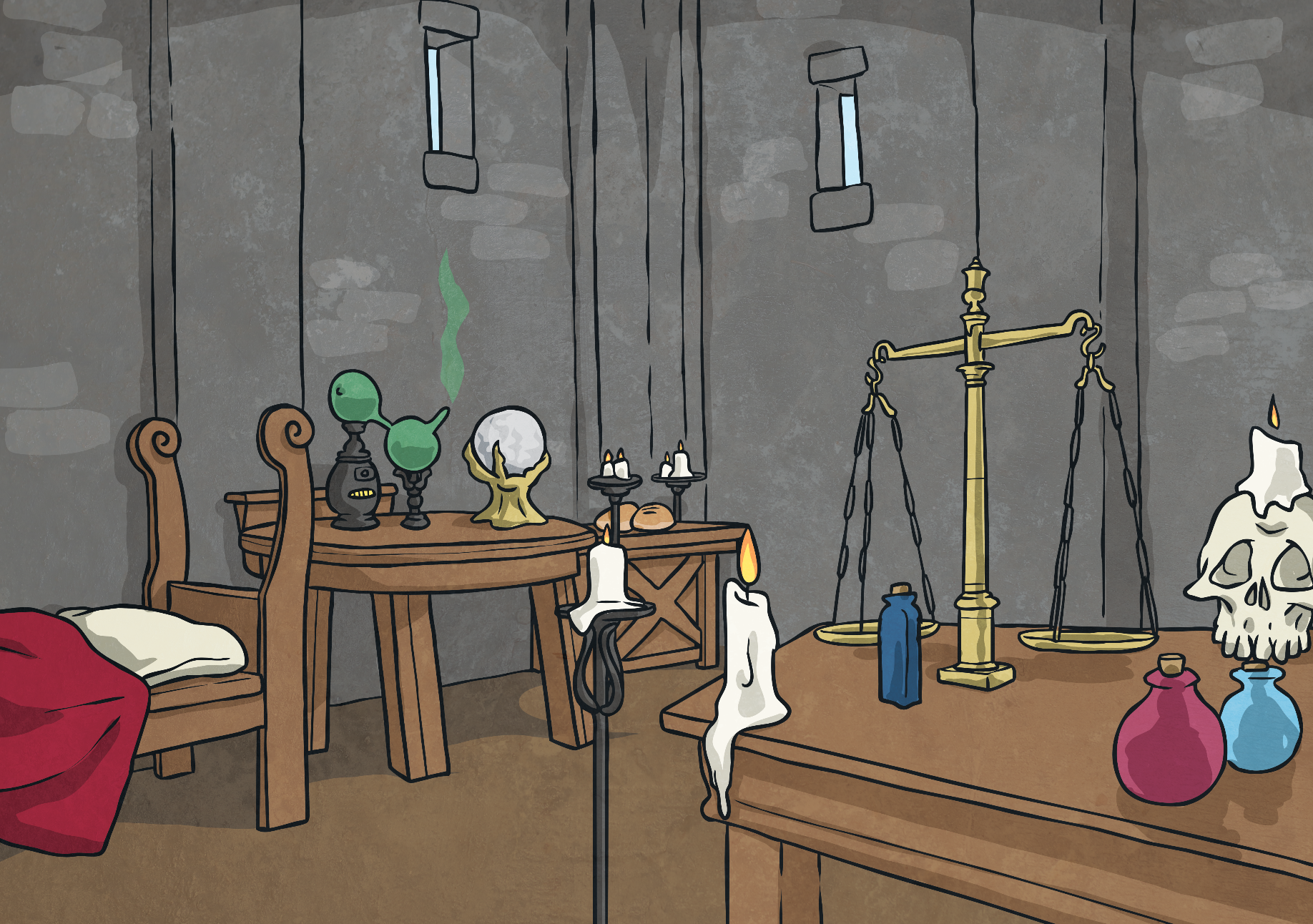 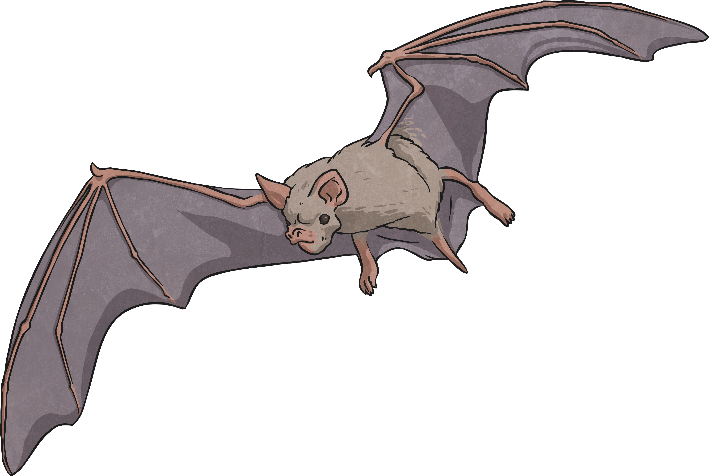 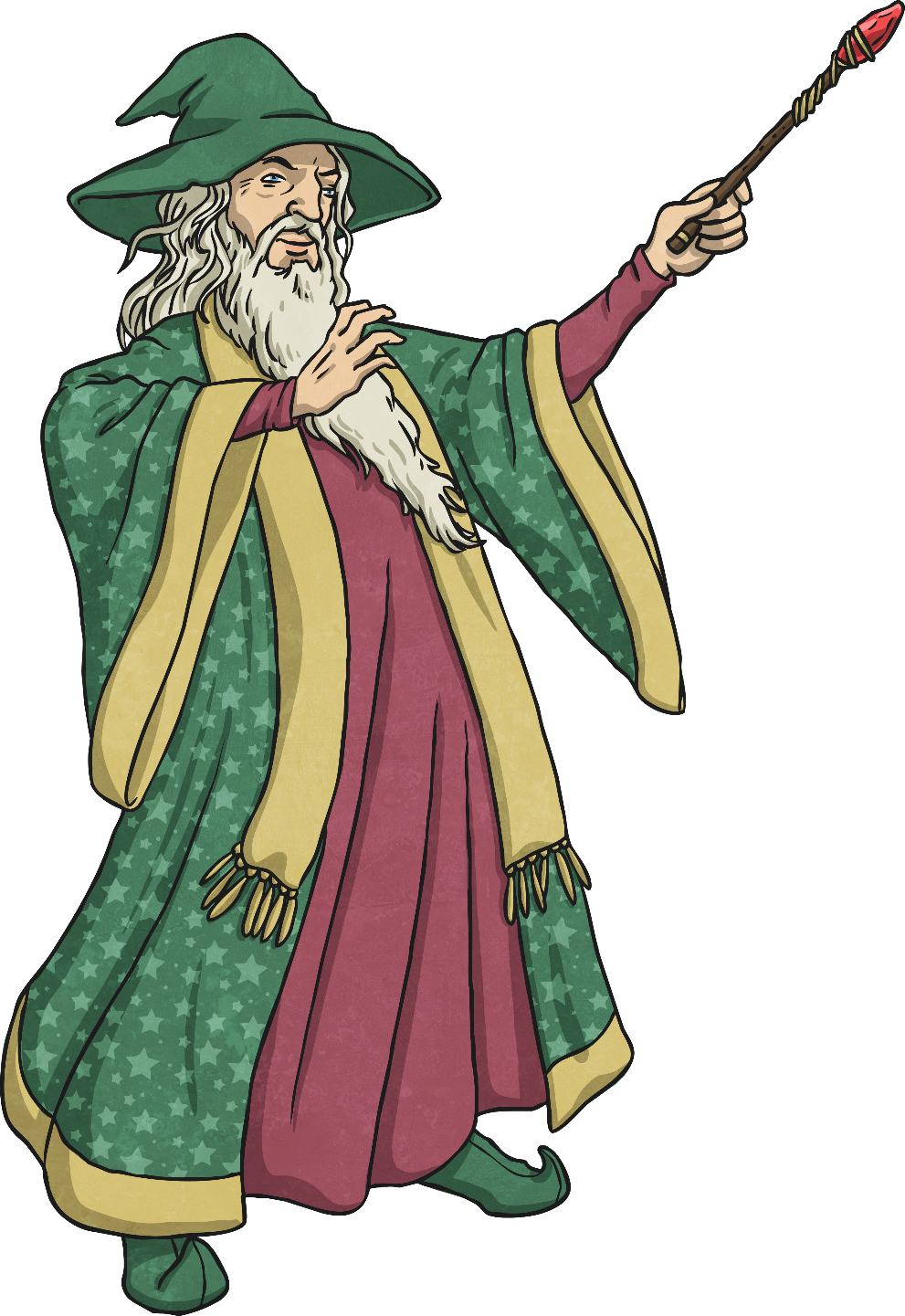 ?
12
5
17
+
=
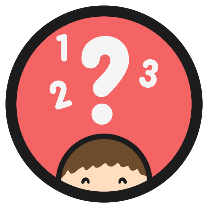 Add and Subtract
Solve this calculation by adding or subtracting 12.
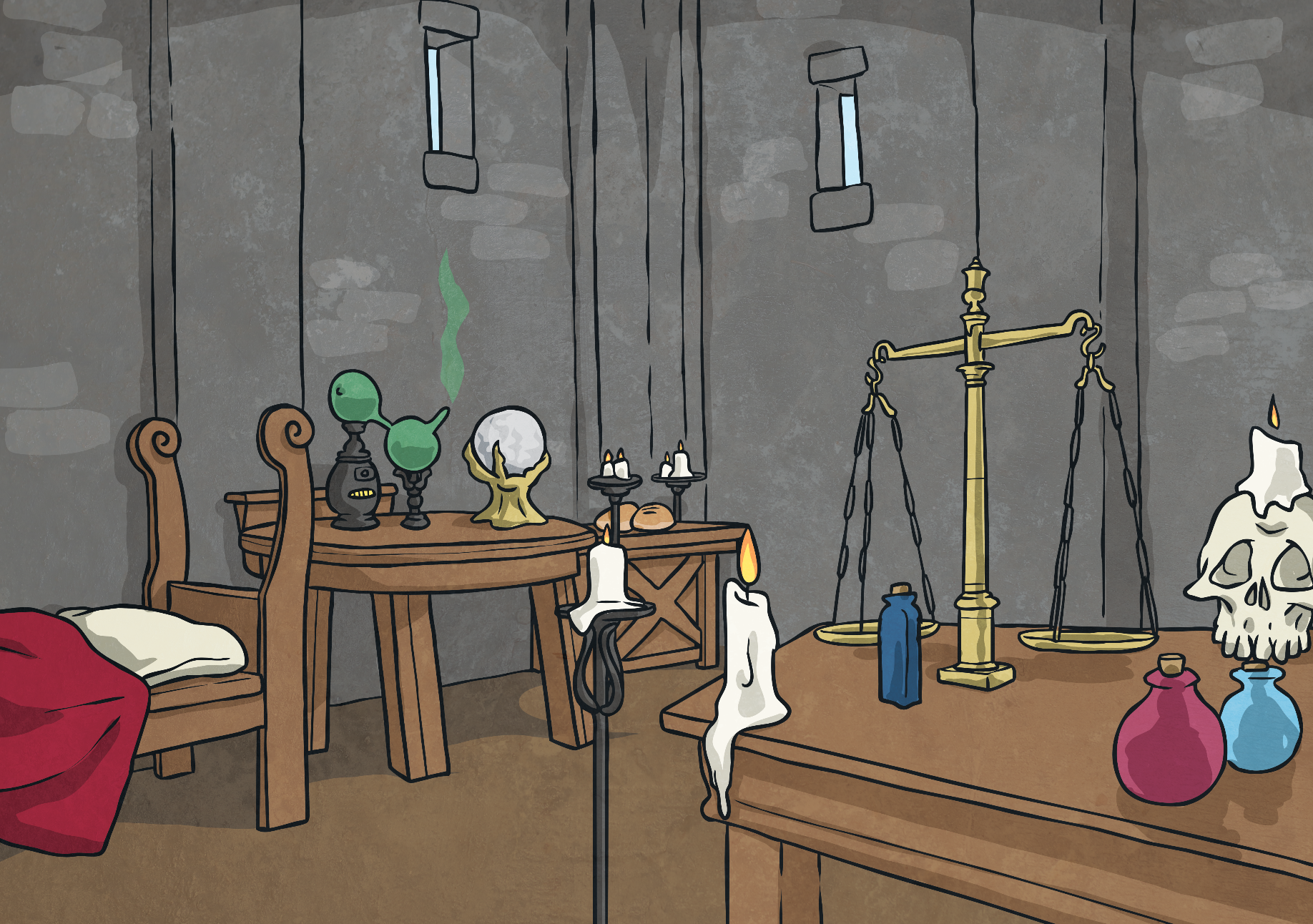 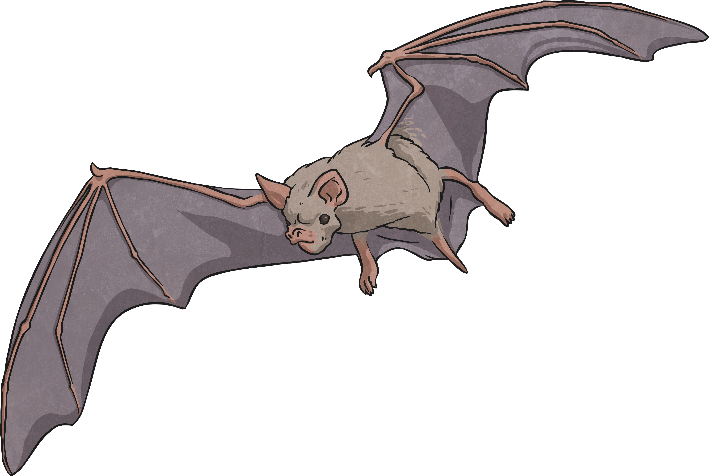 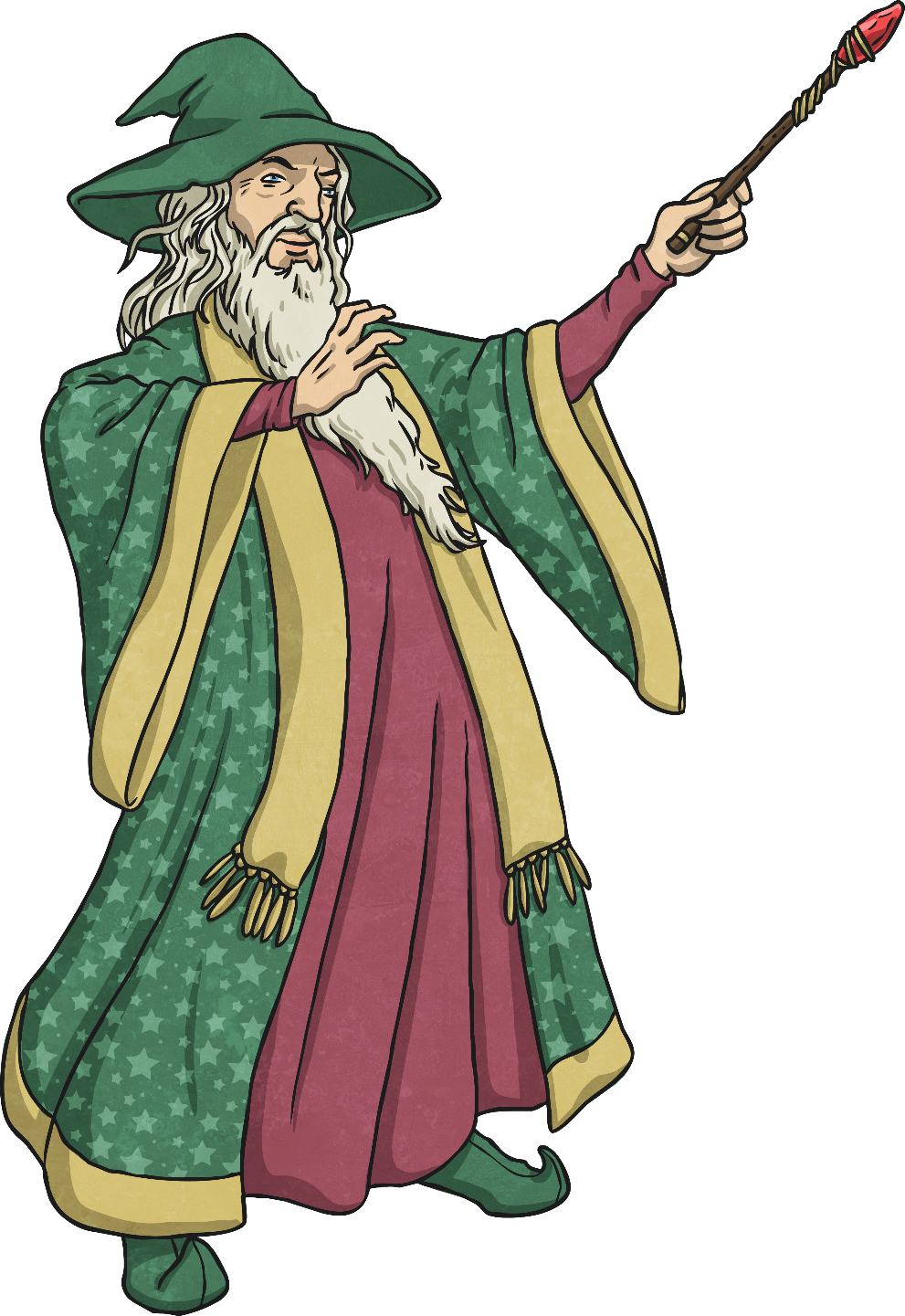 ?
12
21
9
-
=
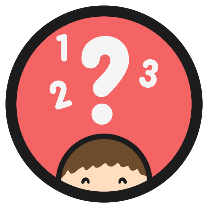 Add and Subtract
Solve this calculation by adding or subtracting 12.
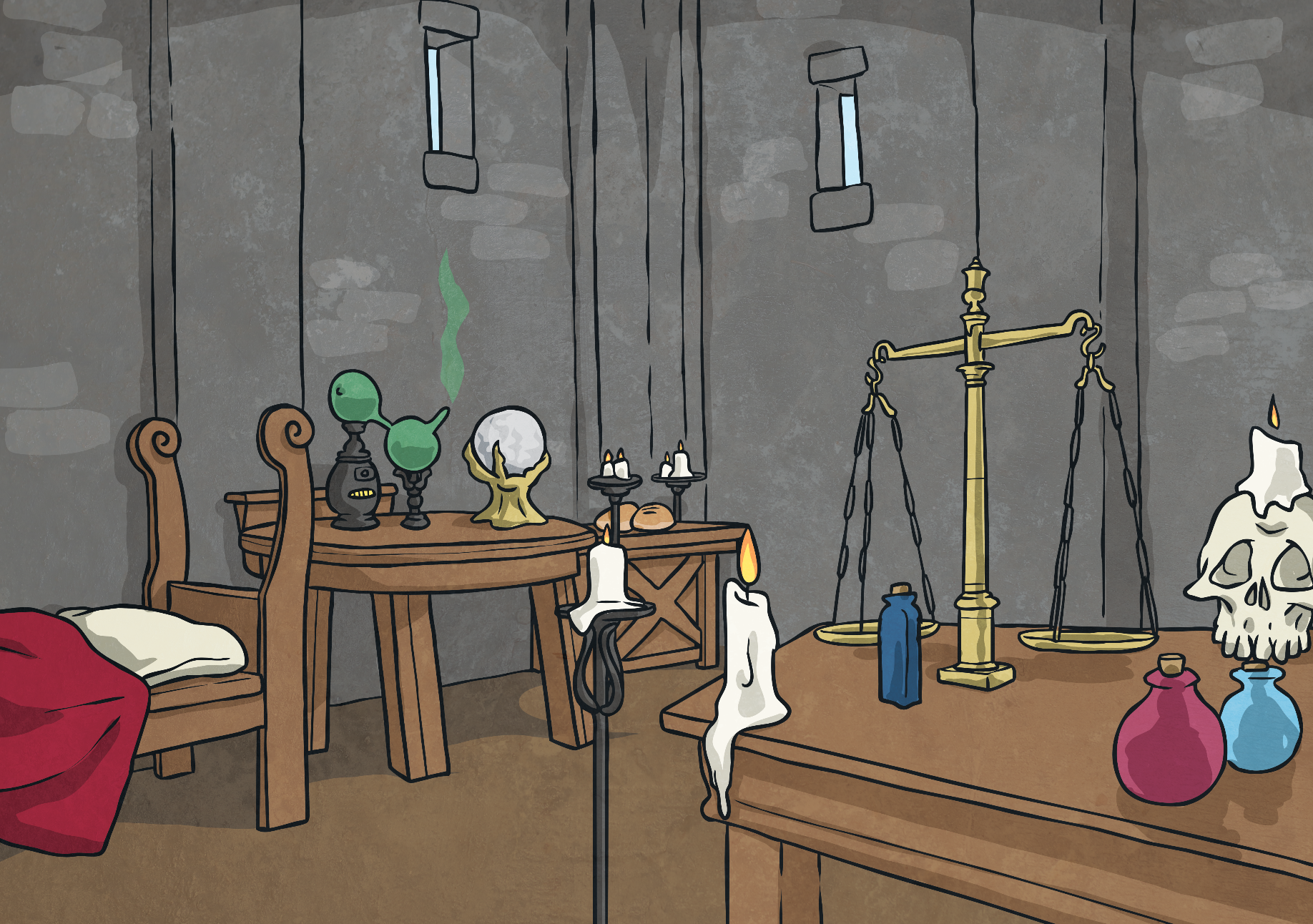 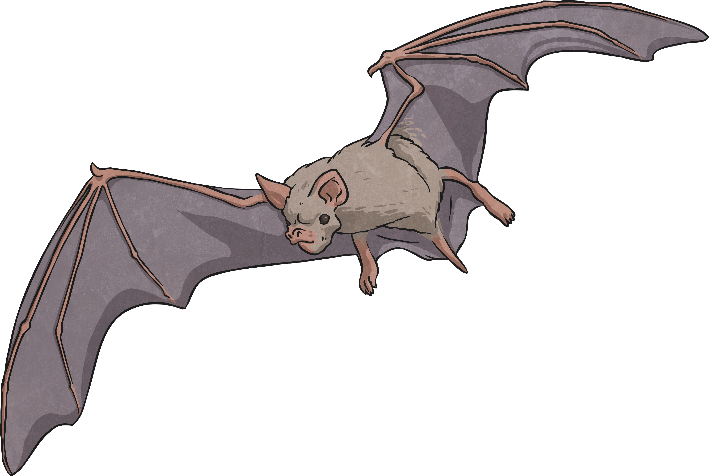 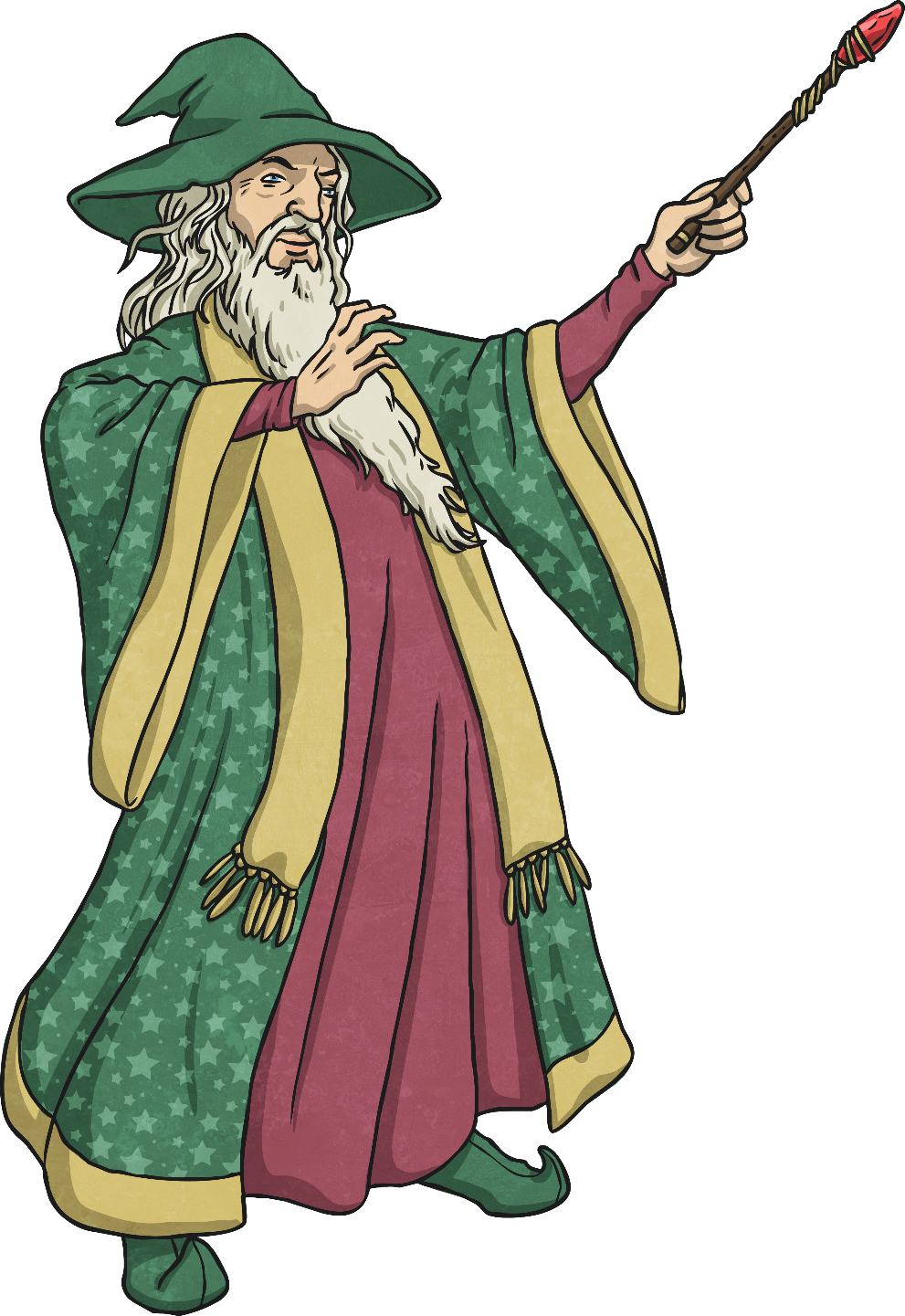 ?
12
4
16
+
=
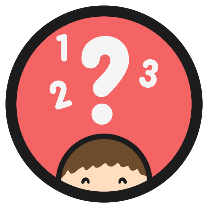 Add and Subtract
Solve this calculation by adding or subtracting 12.
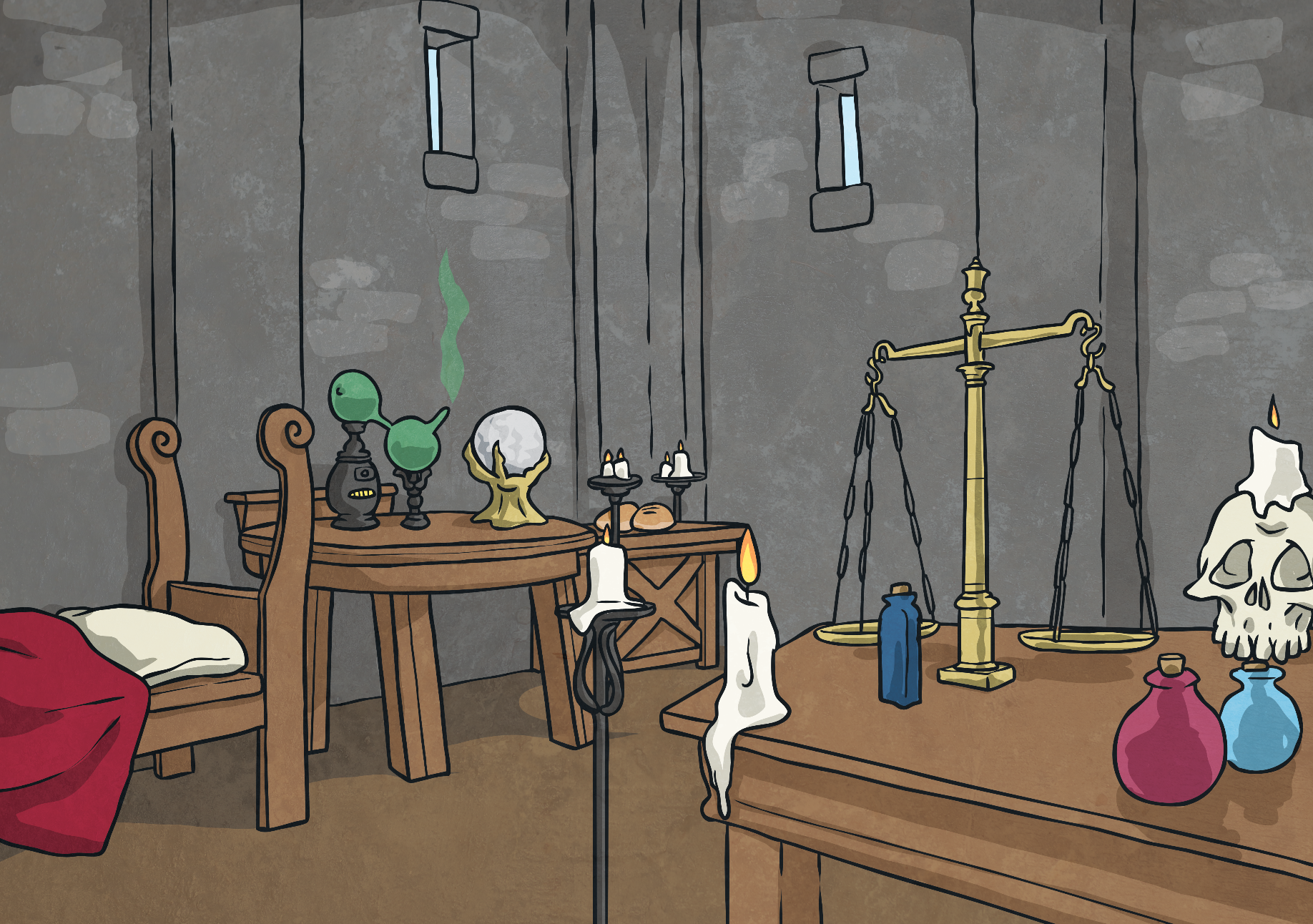 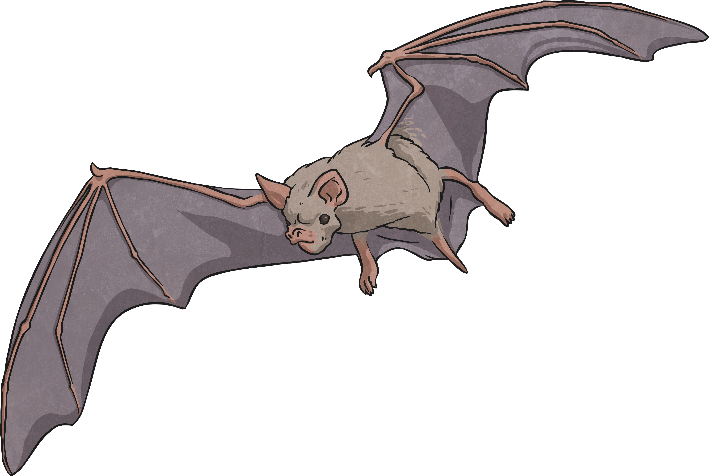 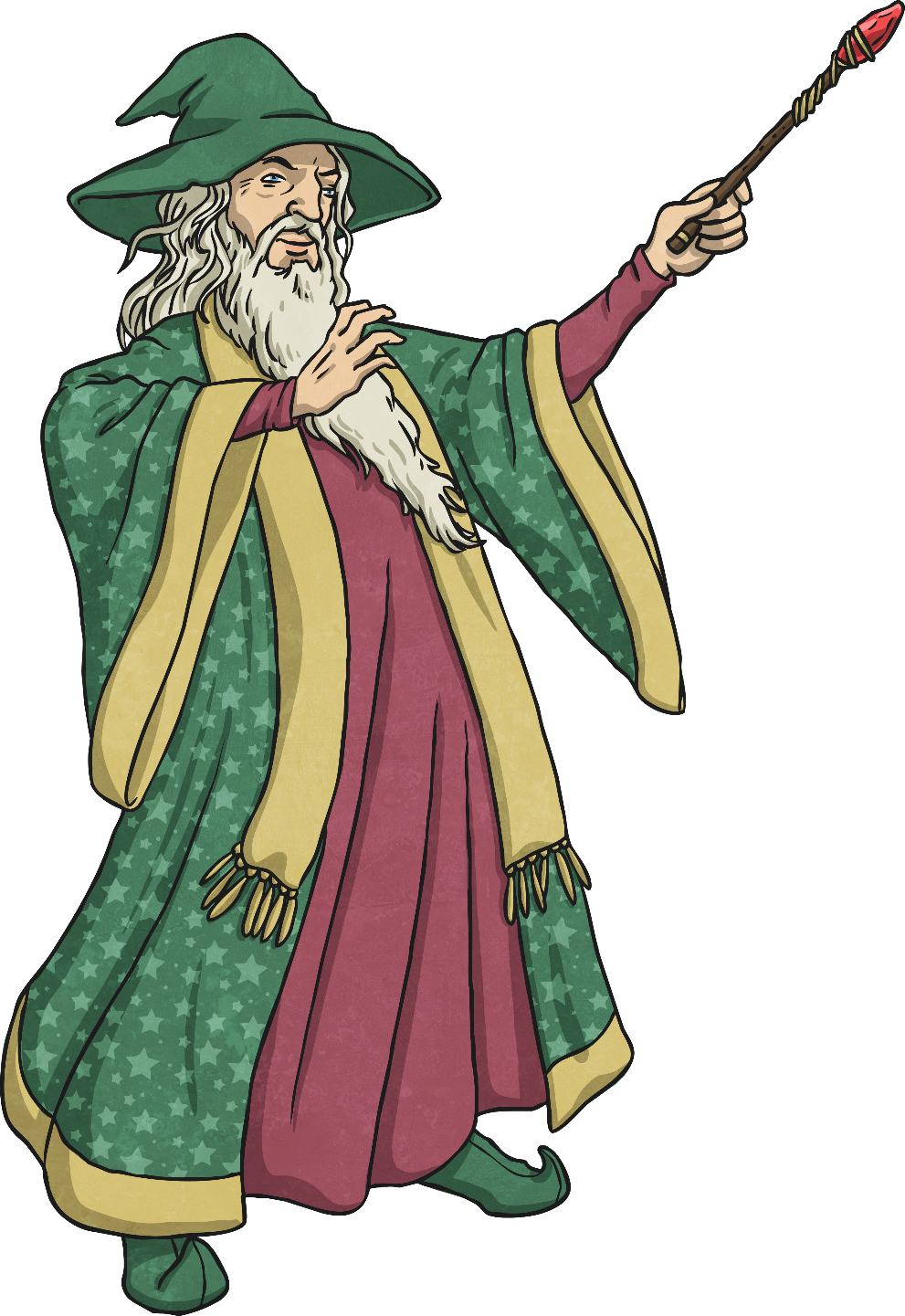 ?
12
22
10
-
=
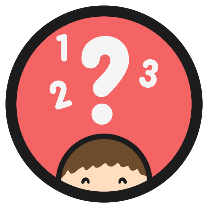 Add and Subtract
Solve this calculation by adding or subtracting 12.
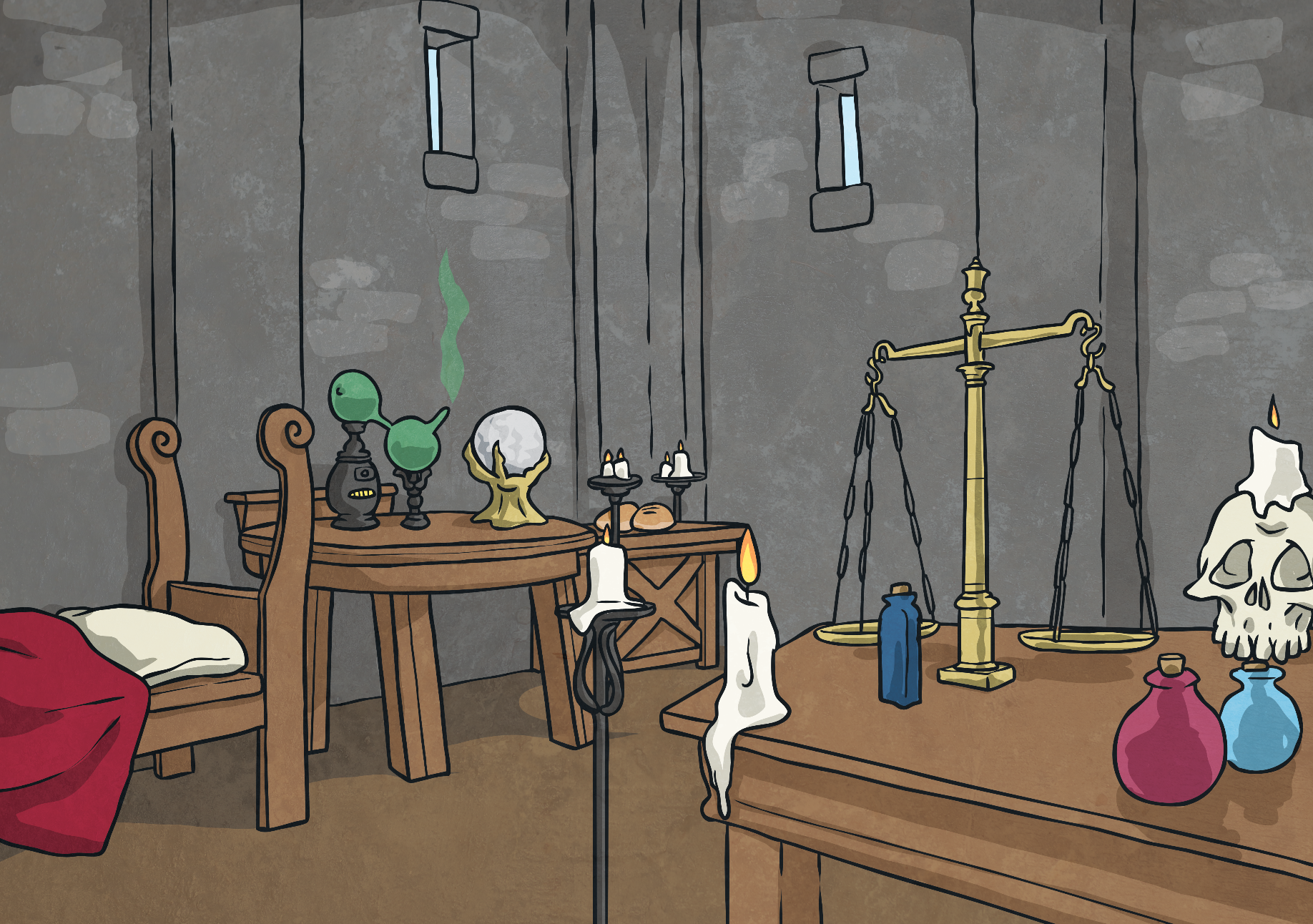 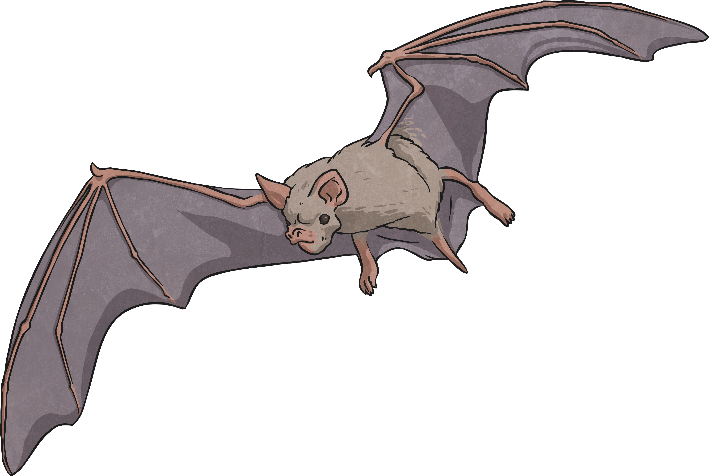 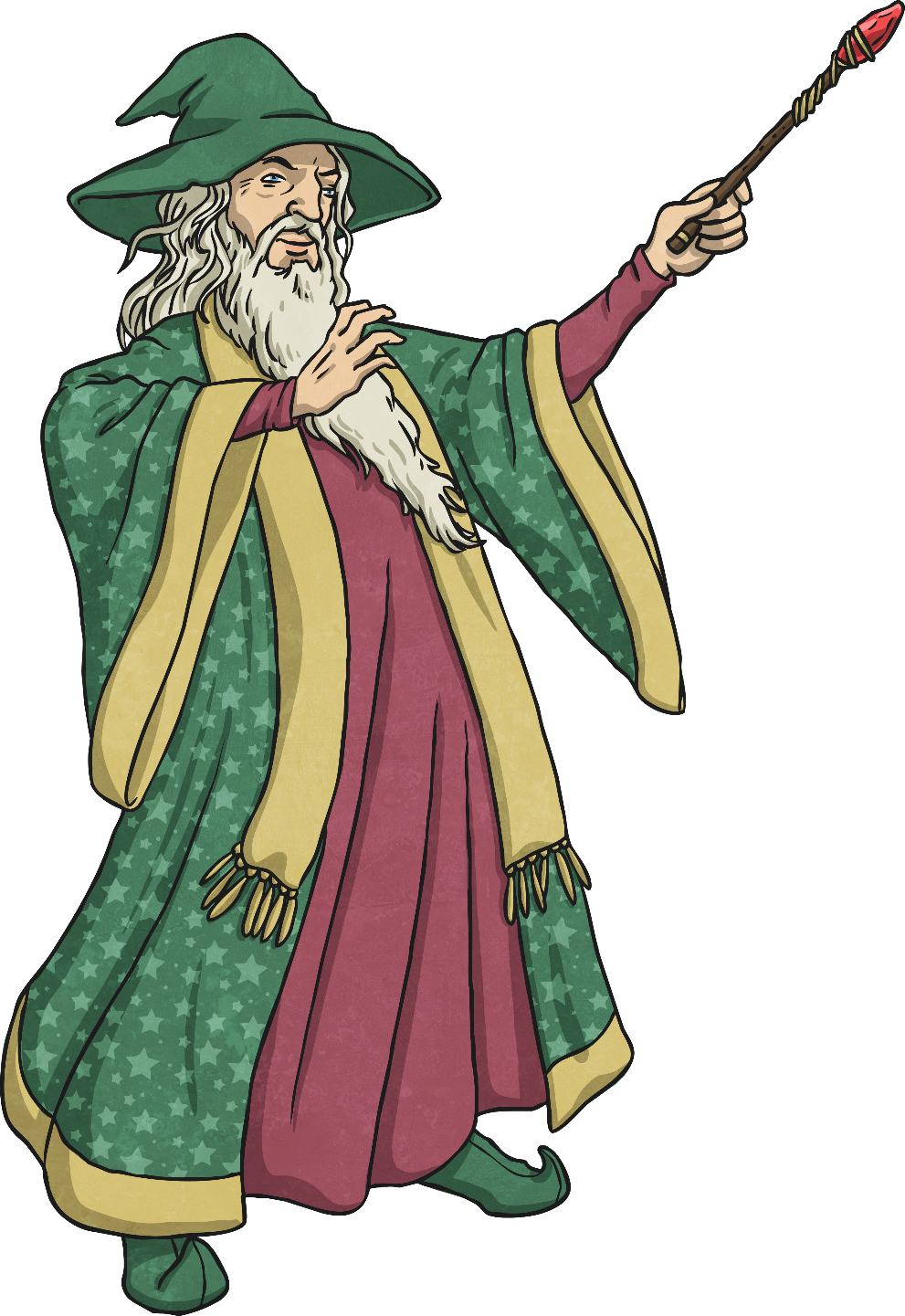 ?
12
24
12
-
=
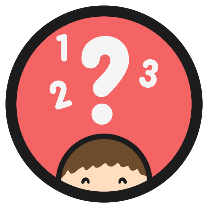 Add and Subtract
Solve this calculation by adding or subtracting 12.
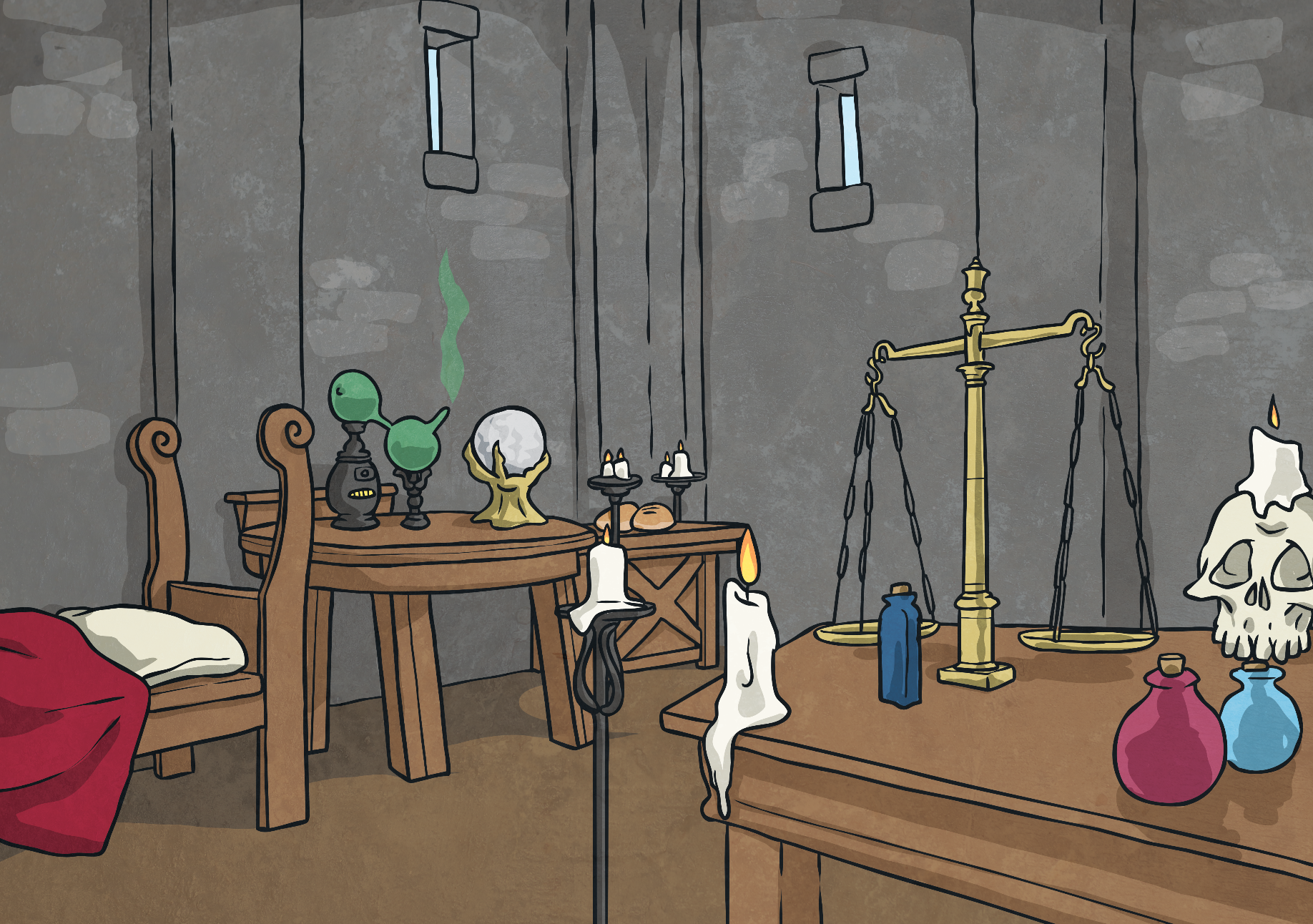 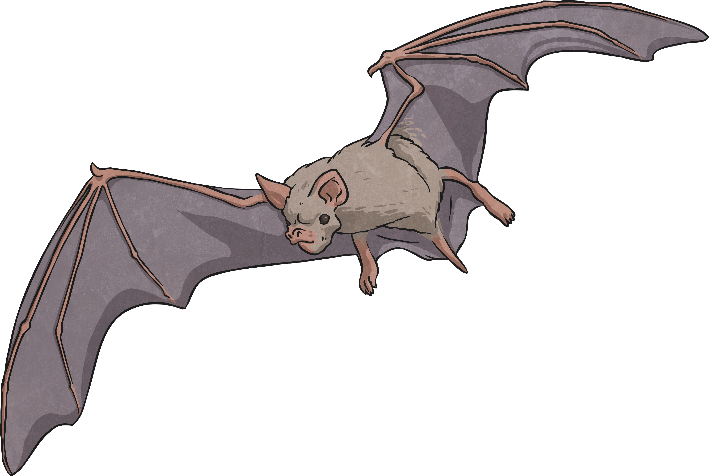 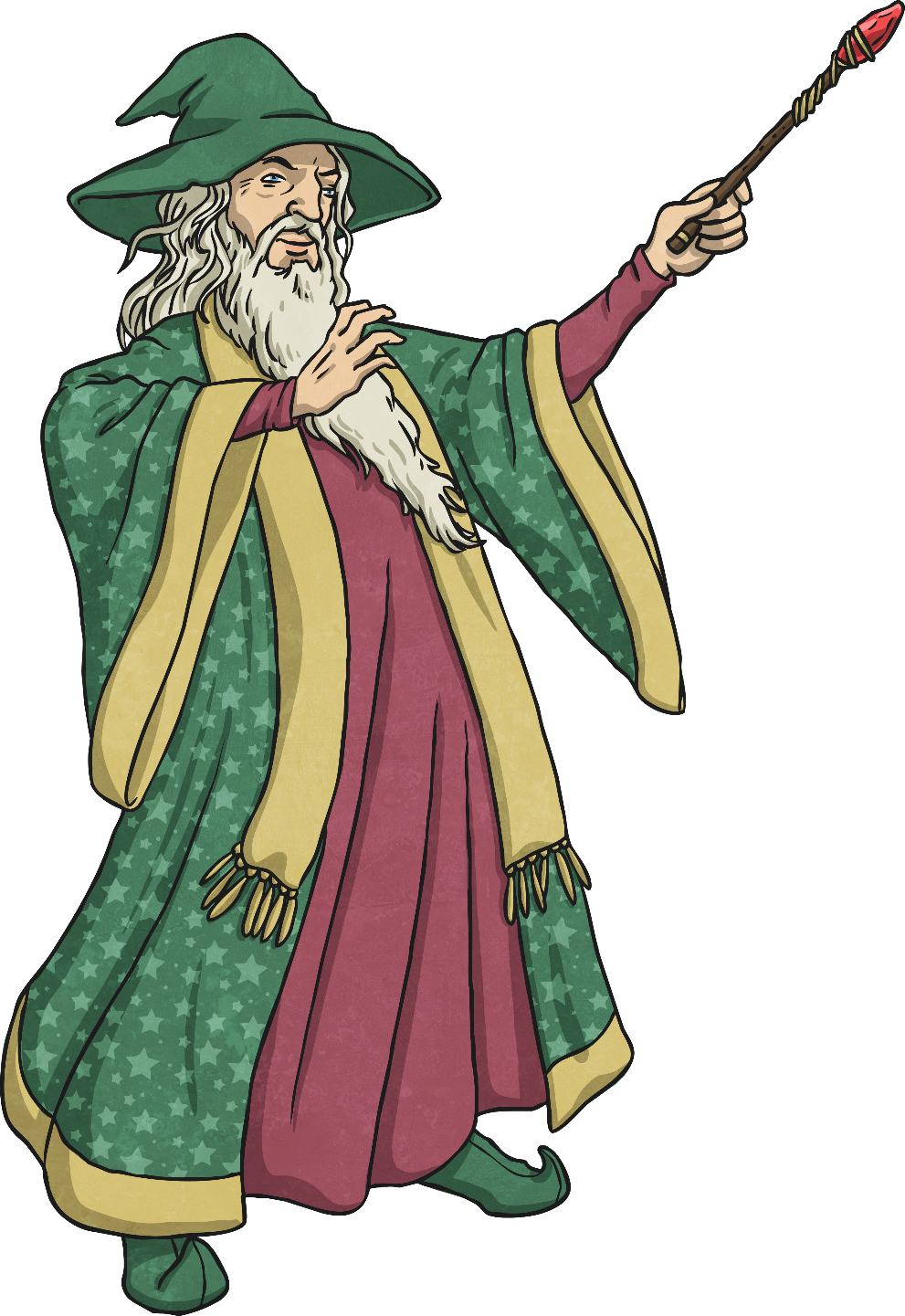 ?
12
6
18
+
=
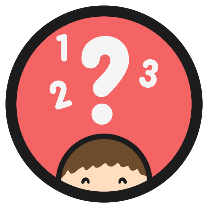 Add and Subtract
Solve this calculation by adding or subtracting 12.
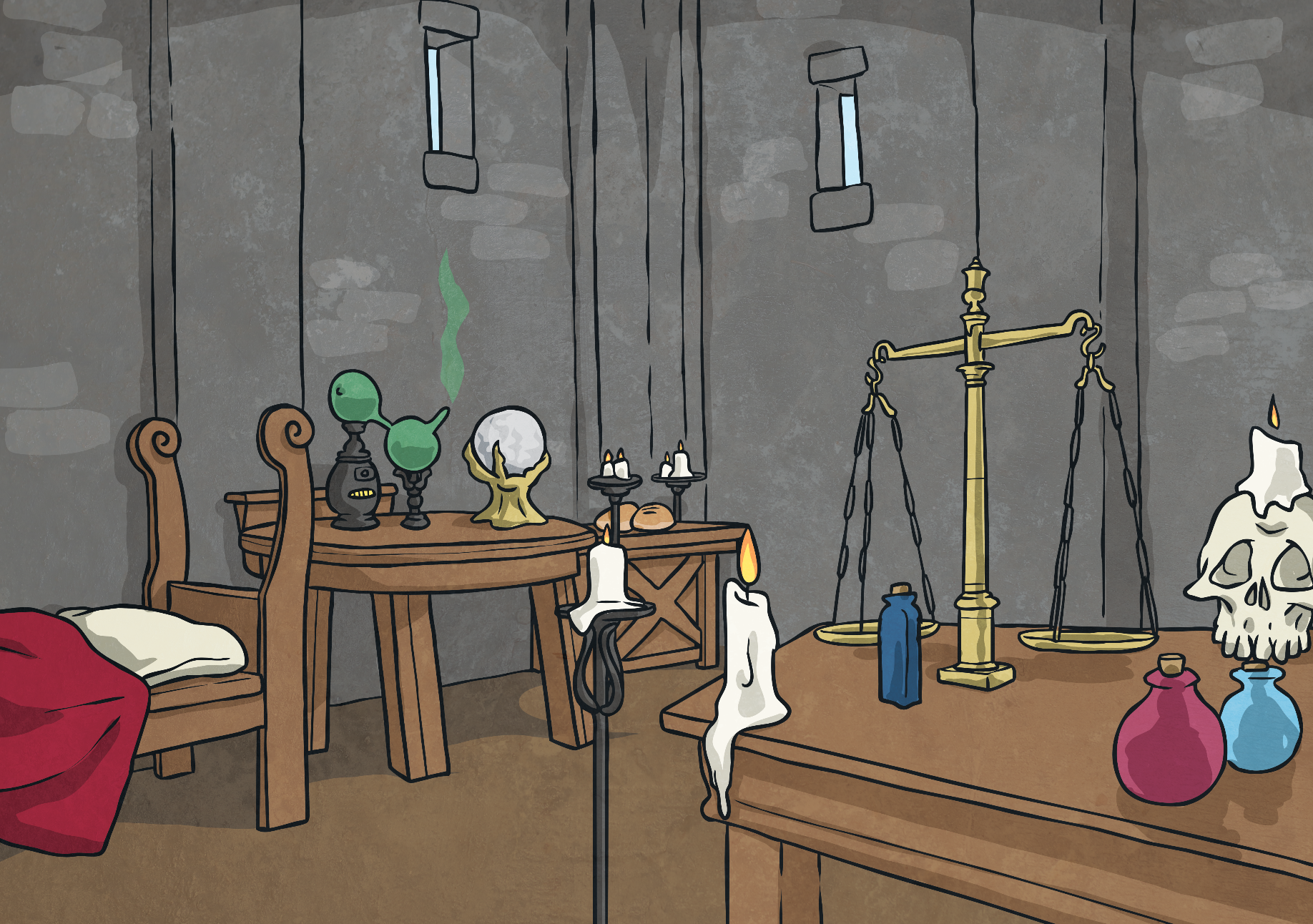 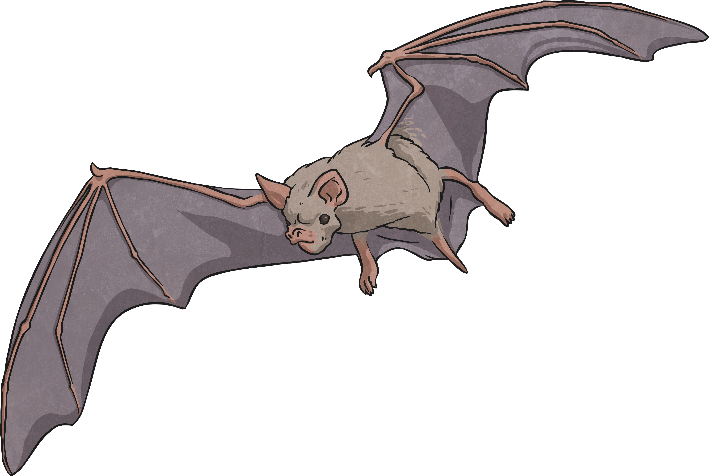 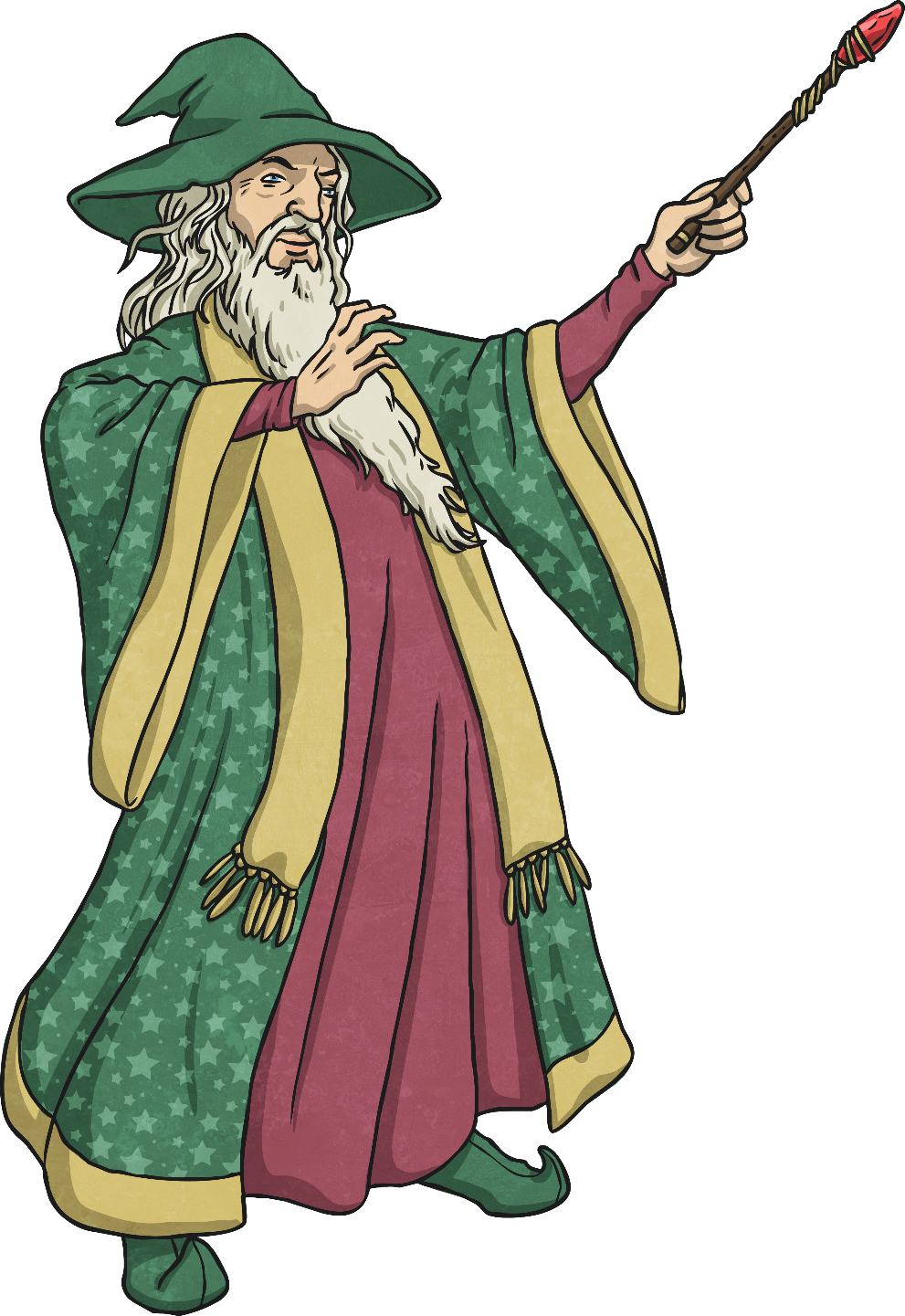 ?
12
9
21
+
=
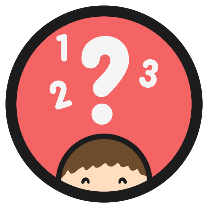 Add and Subtract
Solve this calculation by adding or subtracting 12.
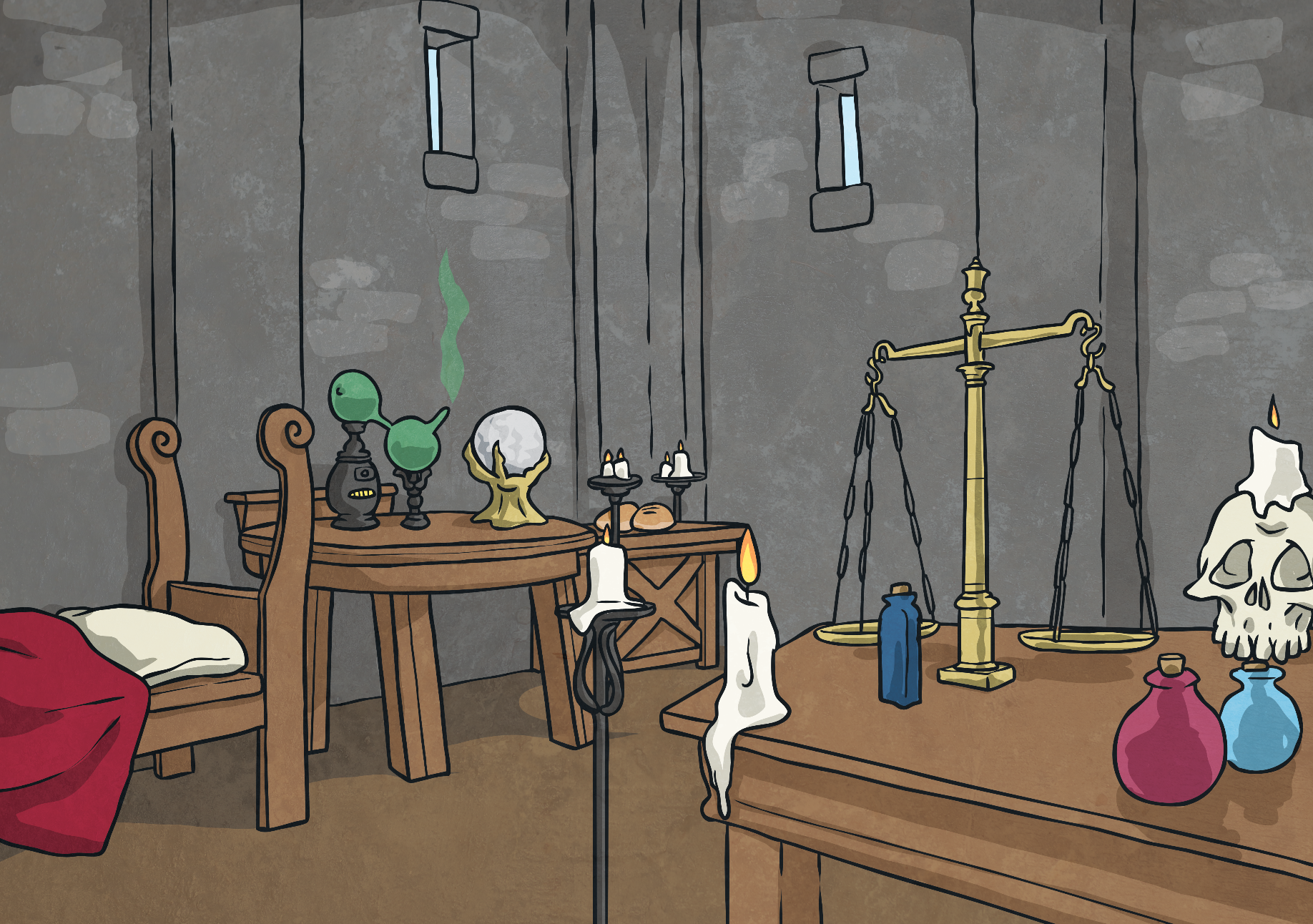 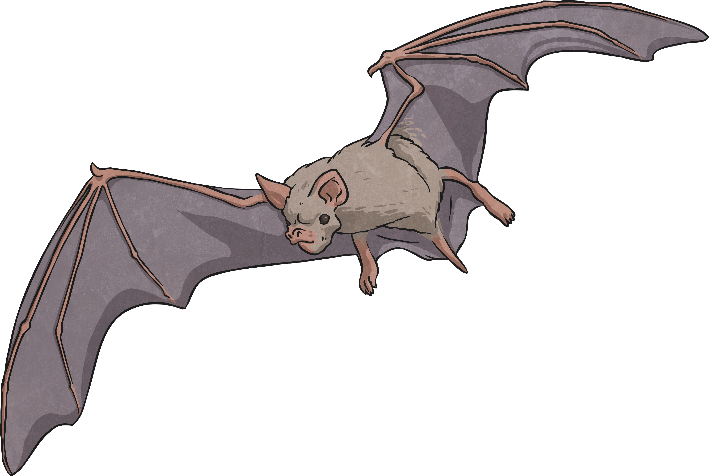 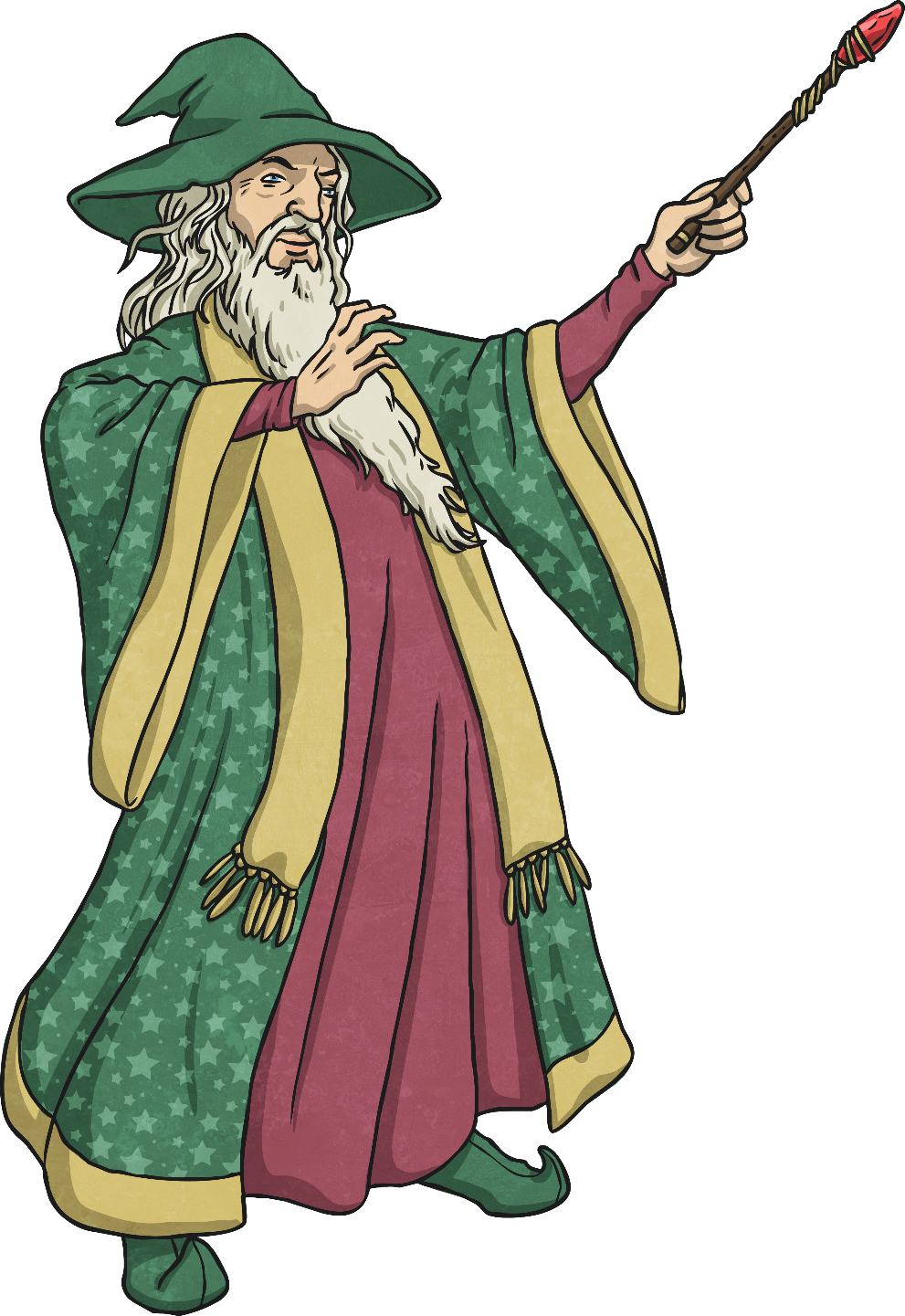 ?
12
18
6
-
=
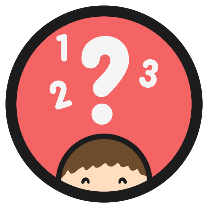 Add and Subtract
Solve this calculation by adding or subtracting 12.
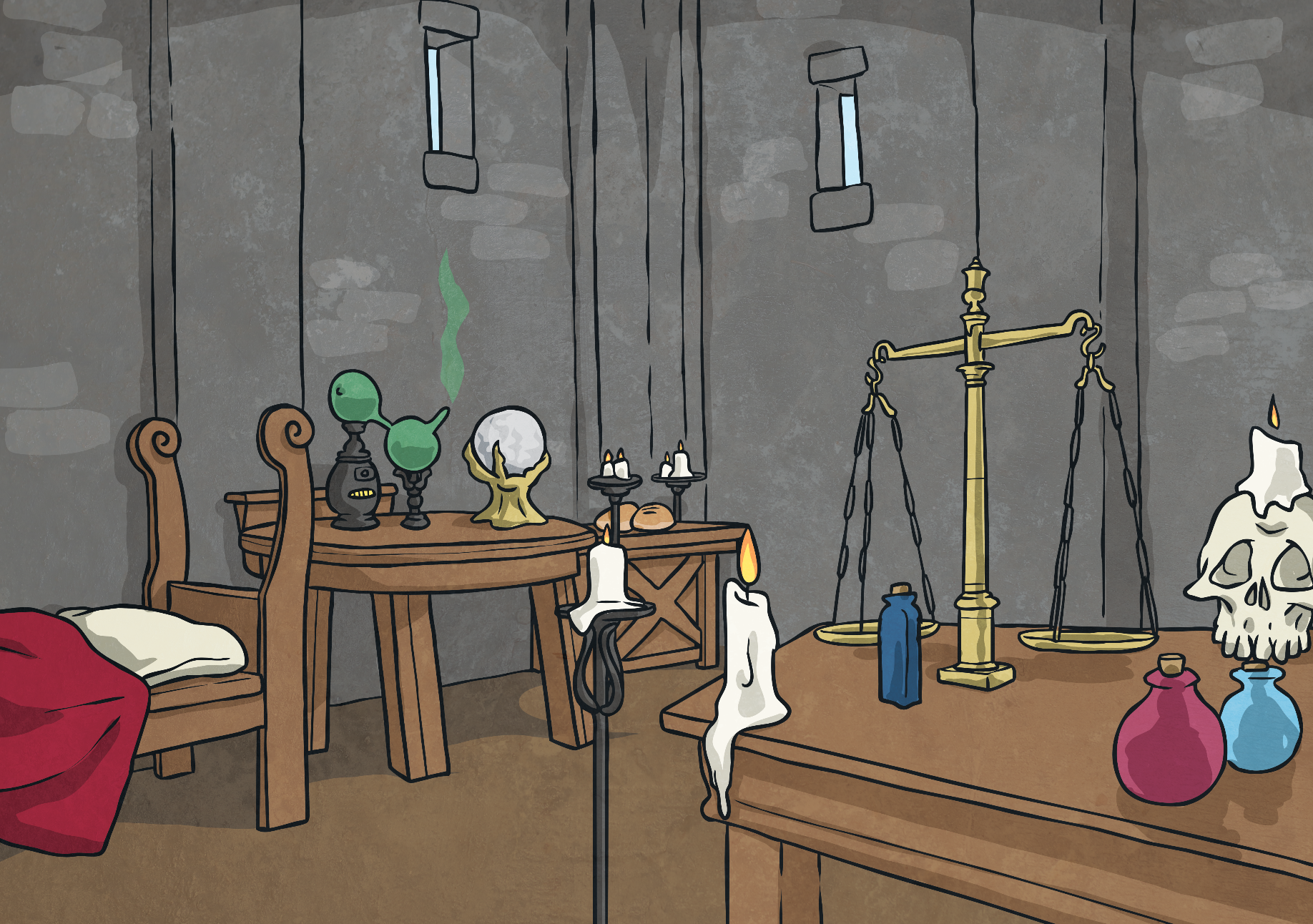 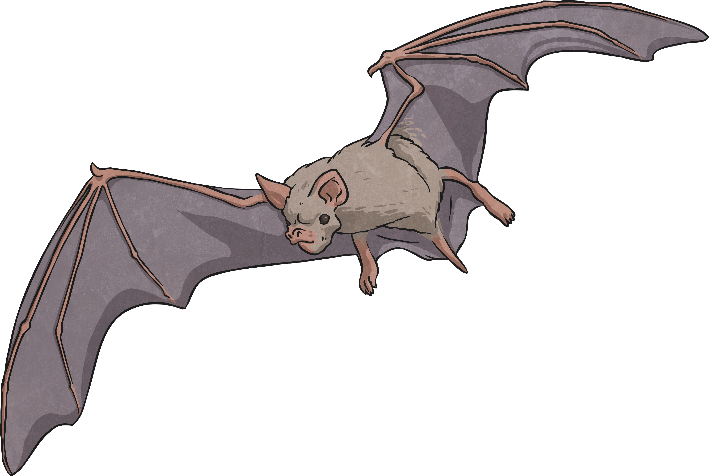 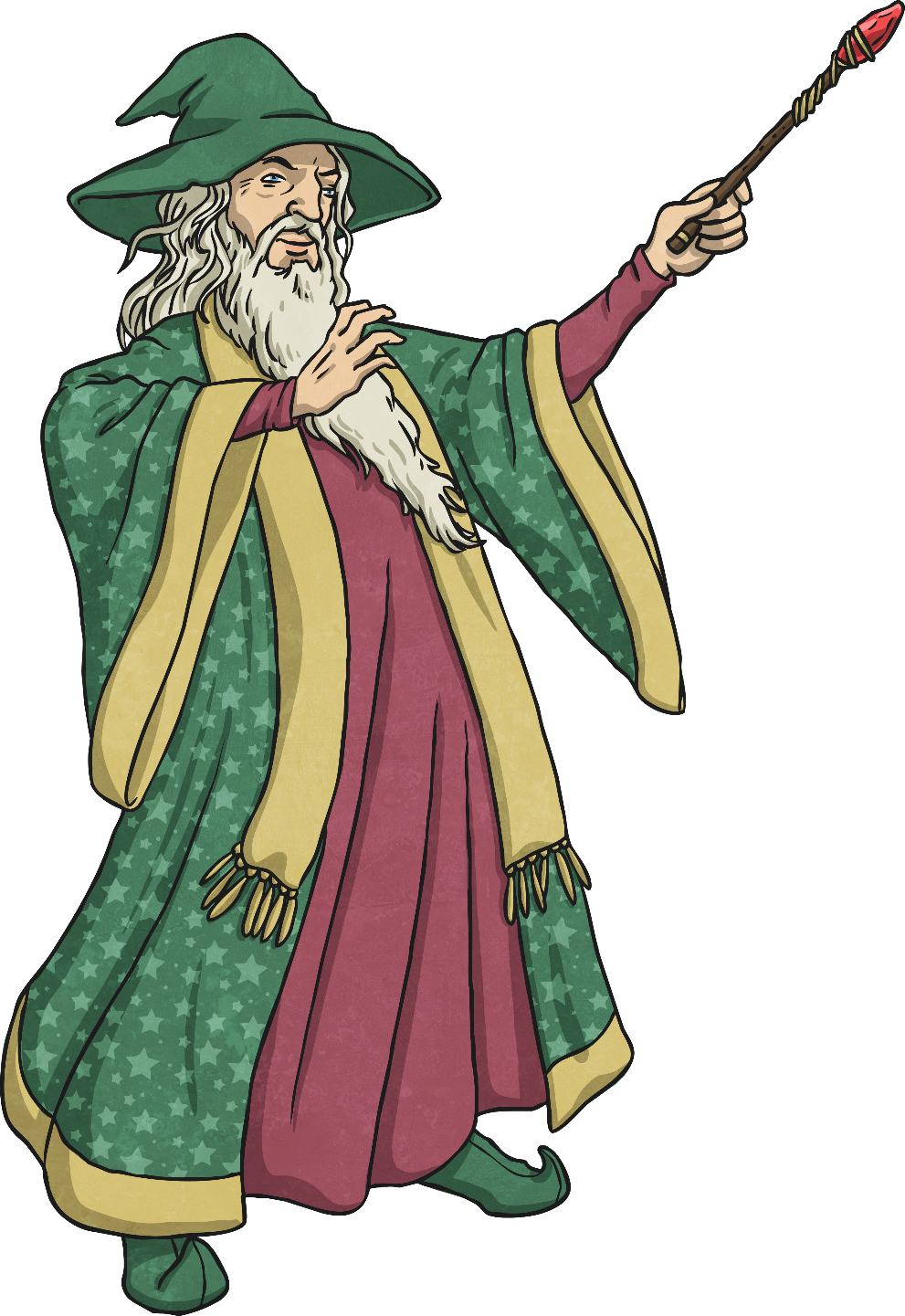 ?
12
10
22
+
=
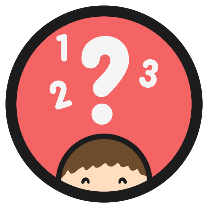 Add and Subtract
Solve this calculation by adding or subtracting 12.
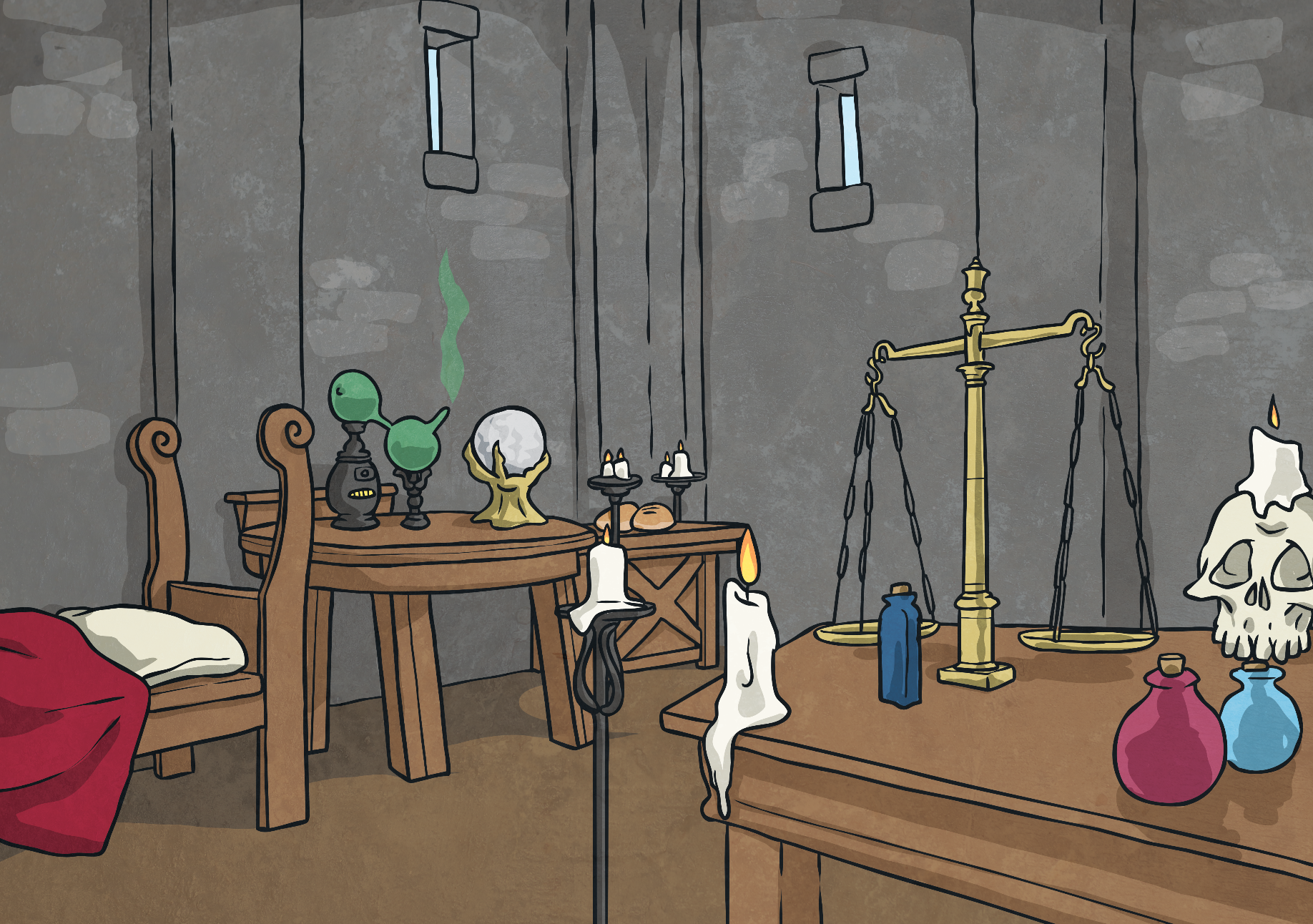 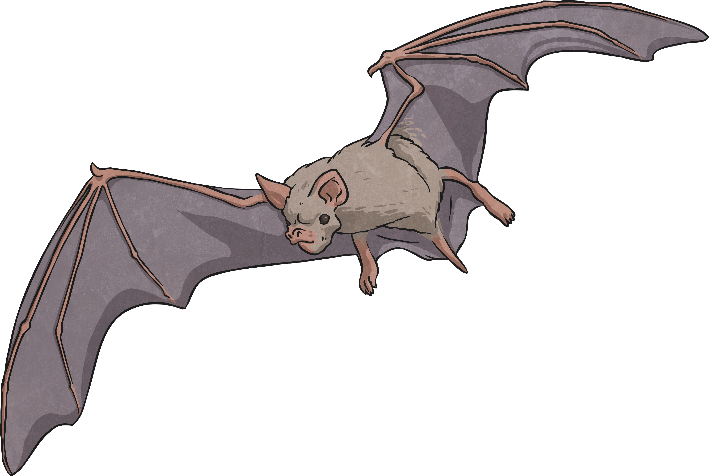 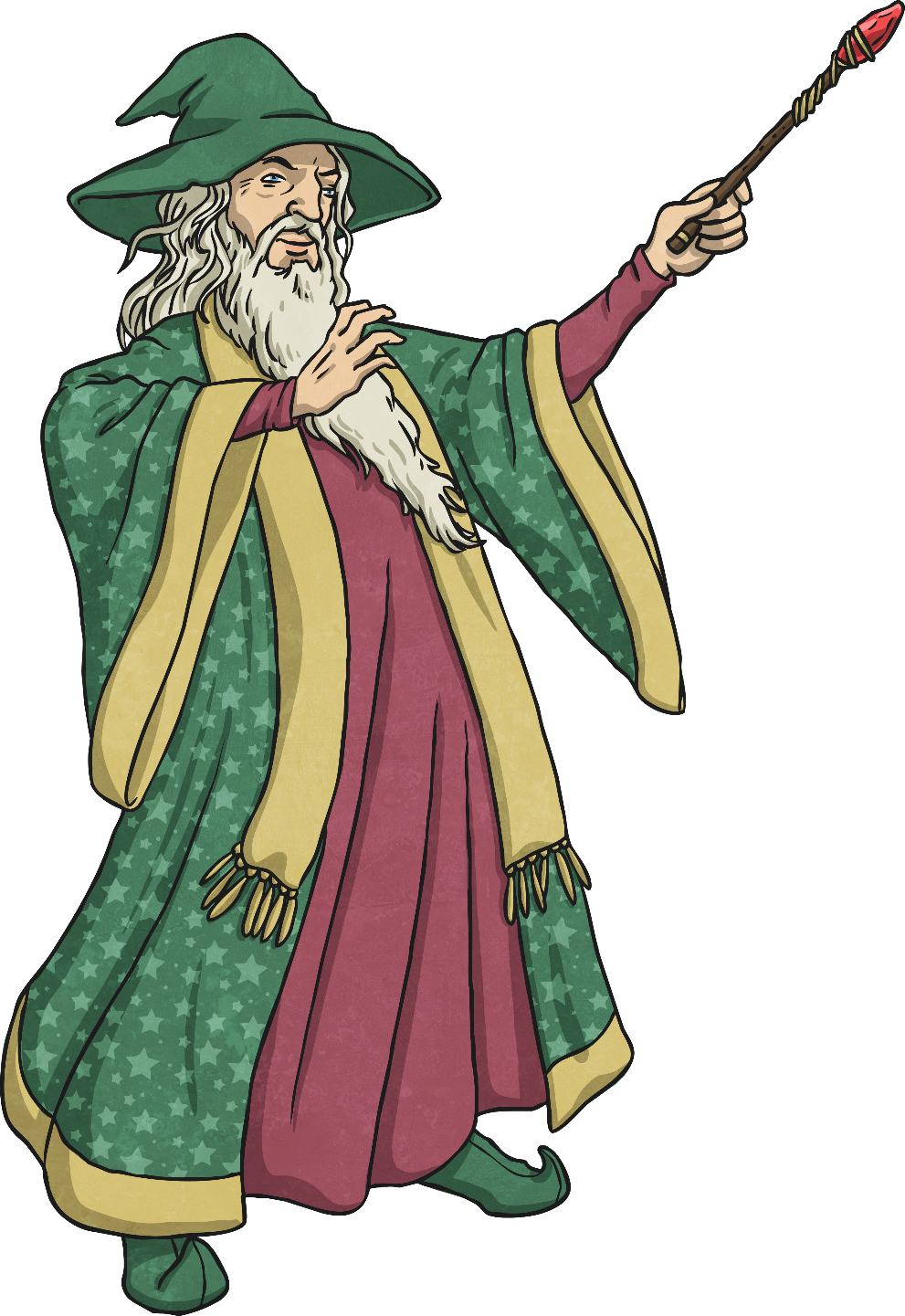 ?
12
8
20
+
=
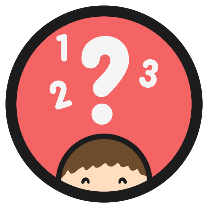 Add and Subtract
Solve this calculation by adding or subtracting 12.
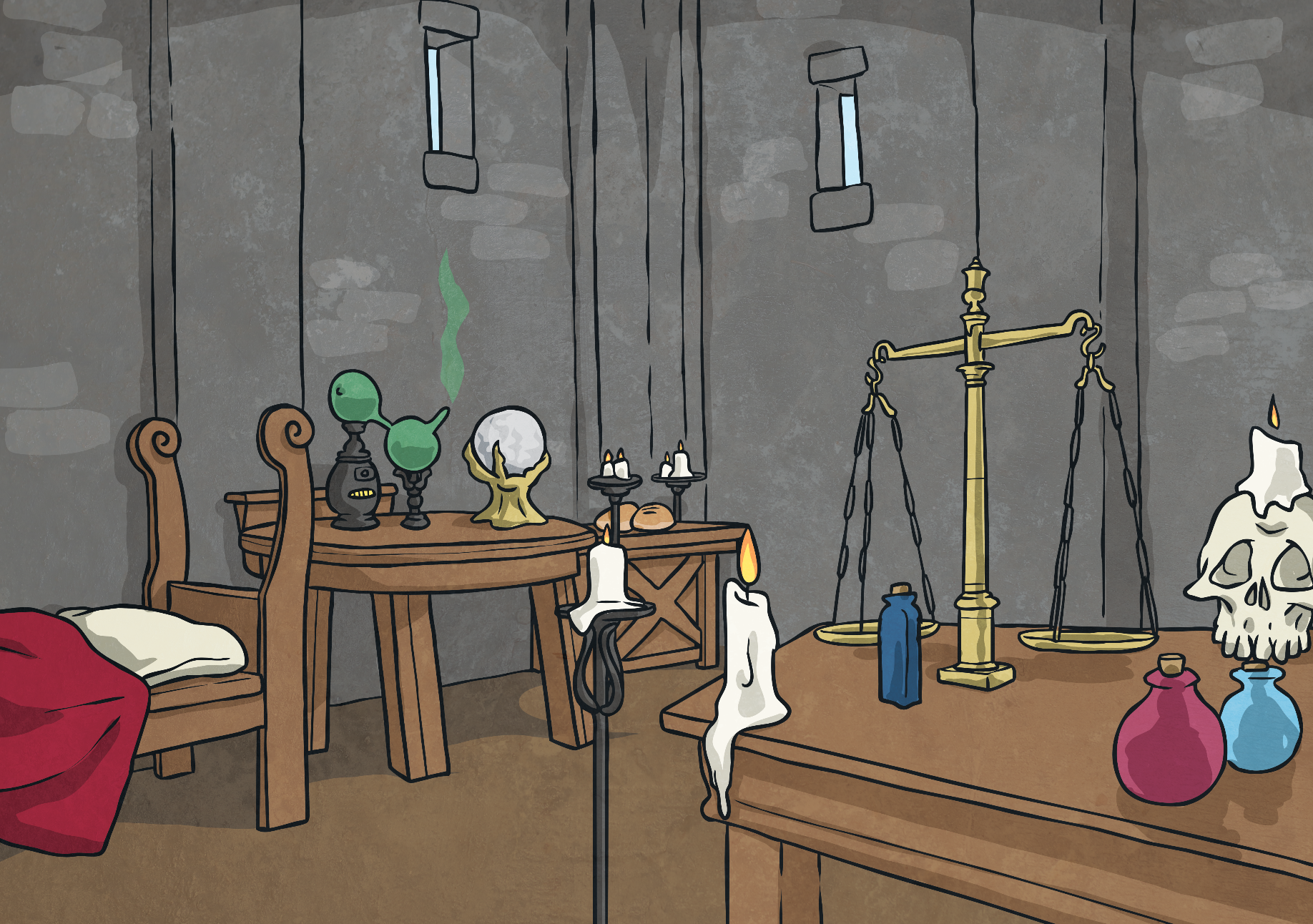 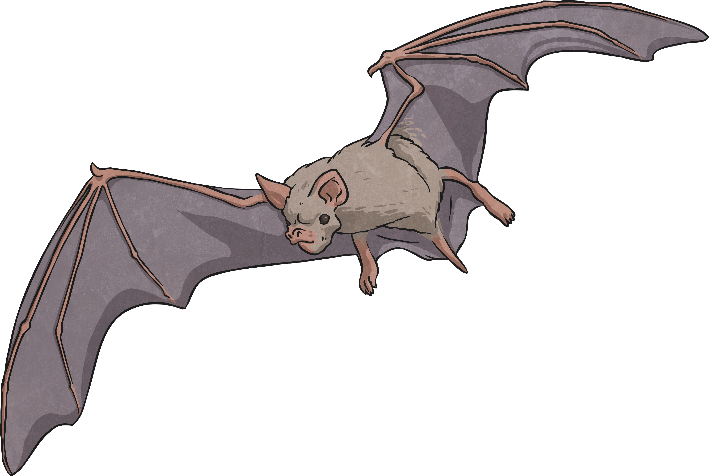 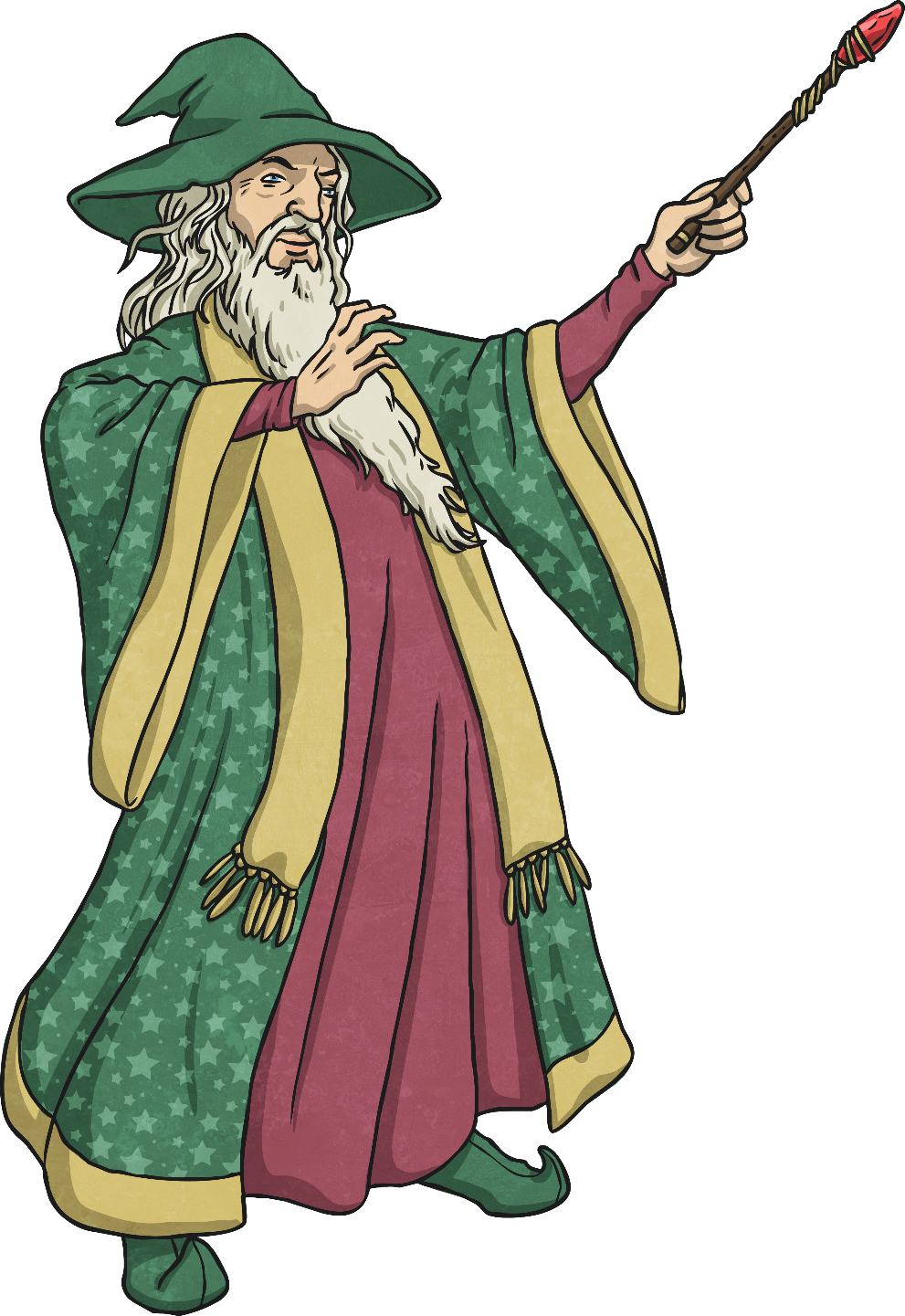 ?
12
17
5
-
=
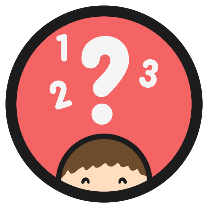 Add and Subtract
Solve this calculation by adding or subtracting 12.
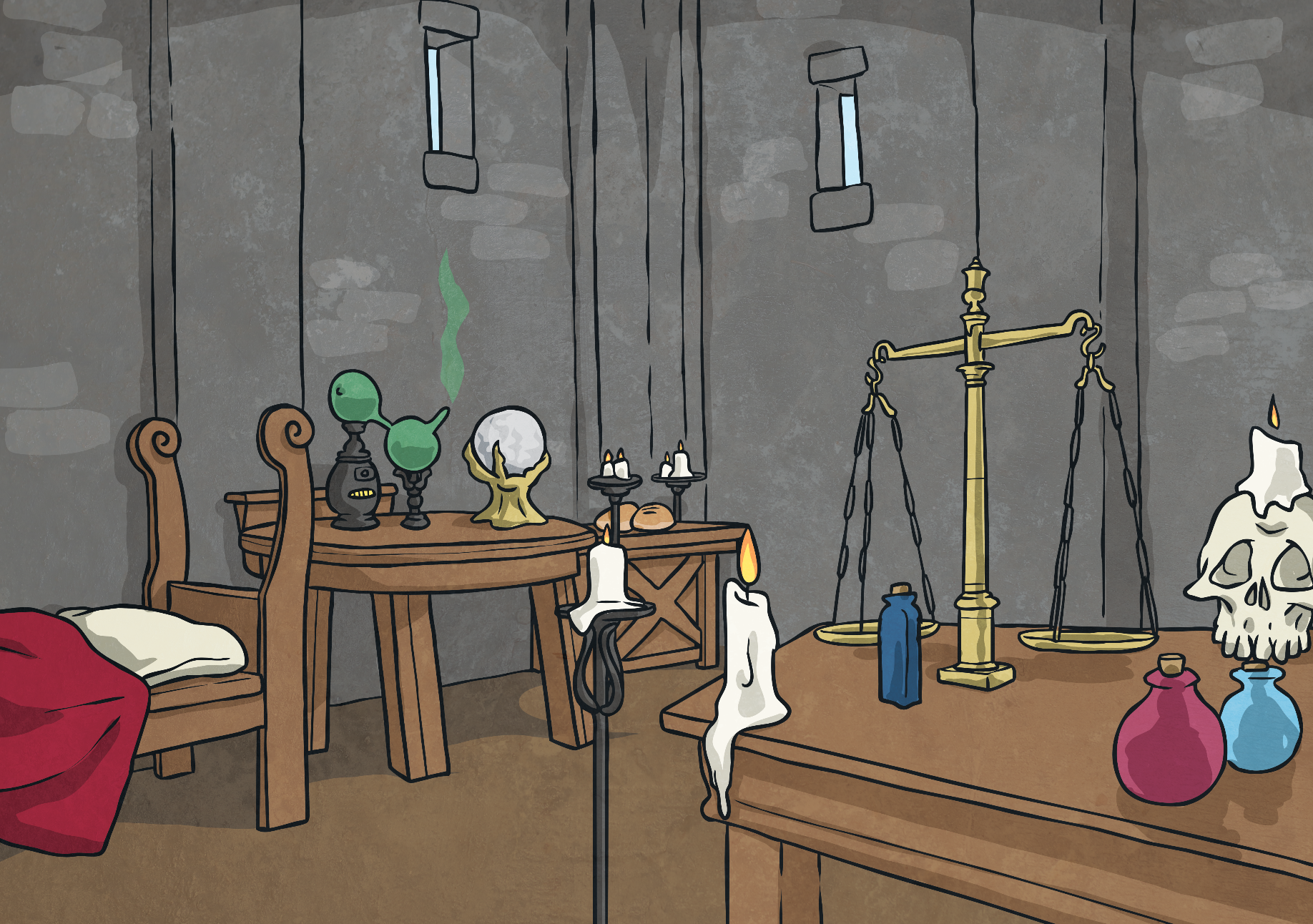 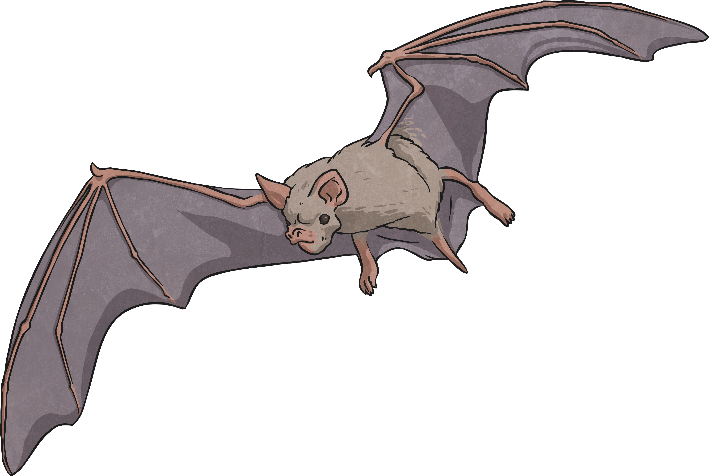 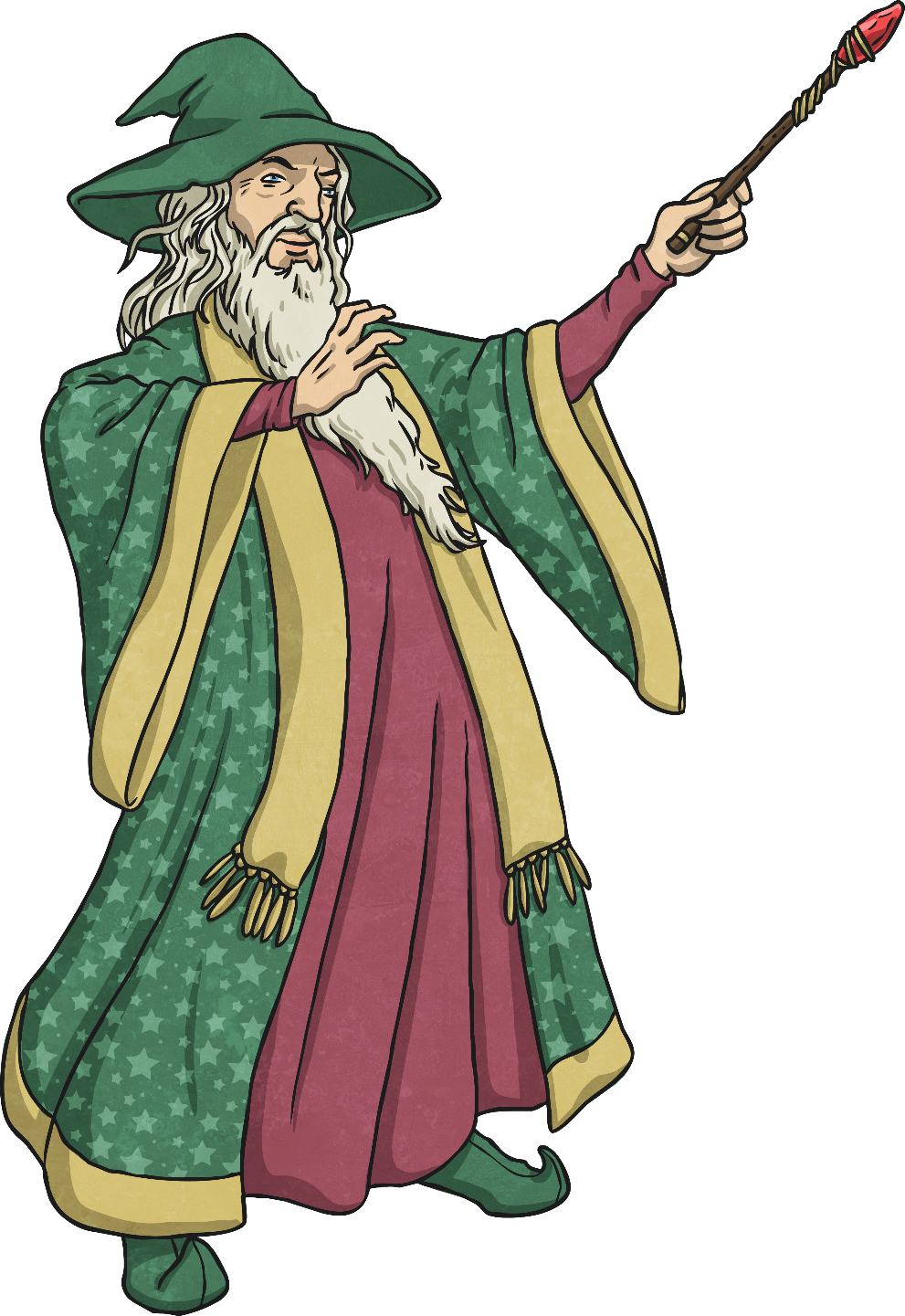 ?
12
11
23
+
=
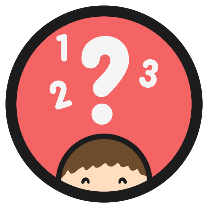 Add and Subtract
Solve this calculation by adding or subtracting 12.
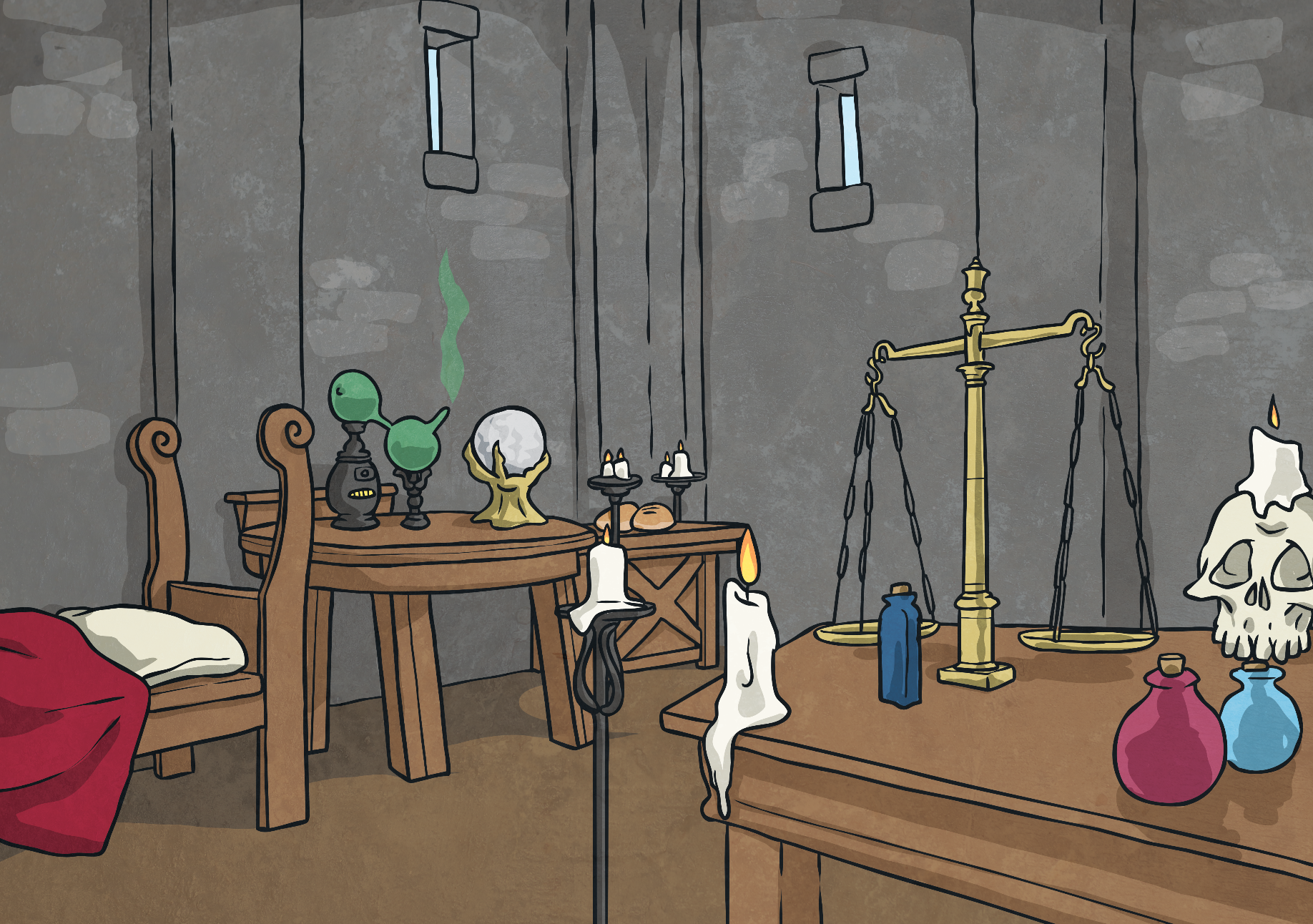 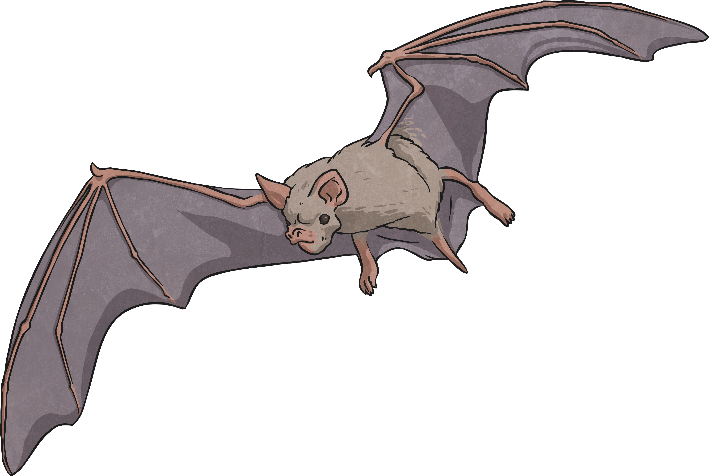 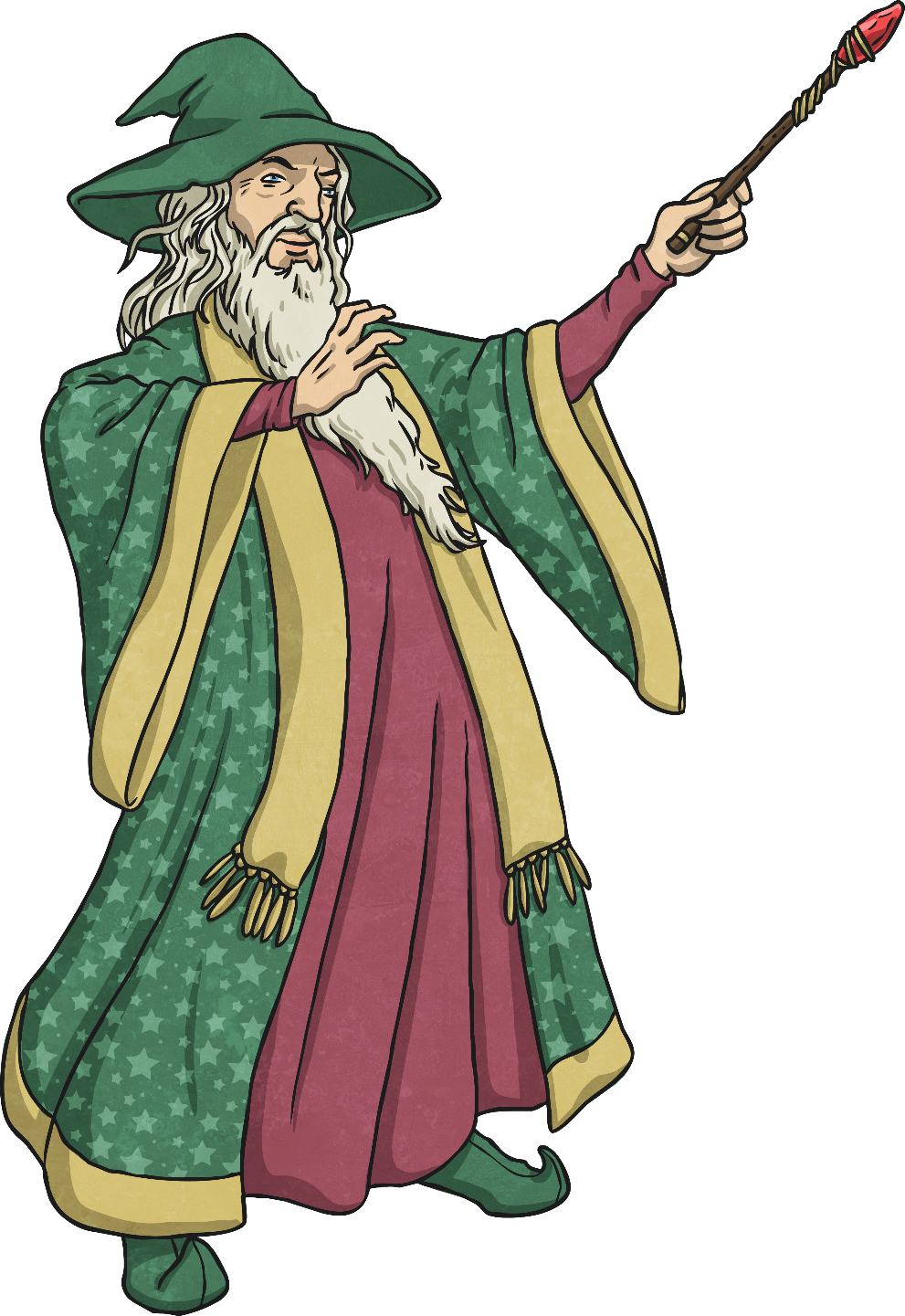 ?
12
19
7
-
=
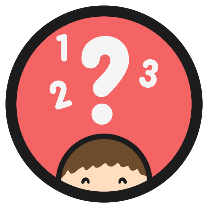 Add and Subtract
Solve this calculation by adding or subtracting 12.
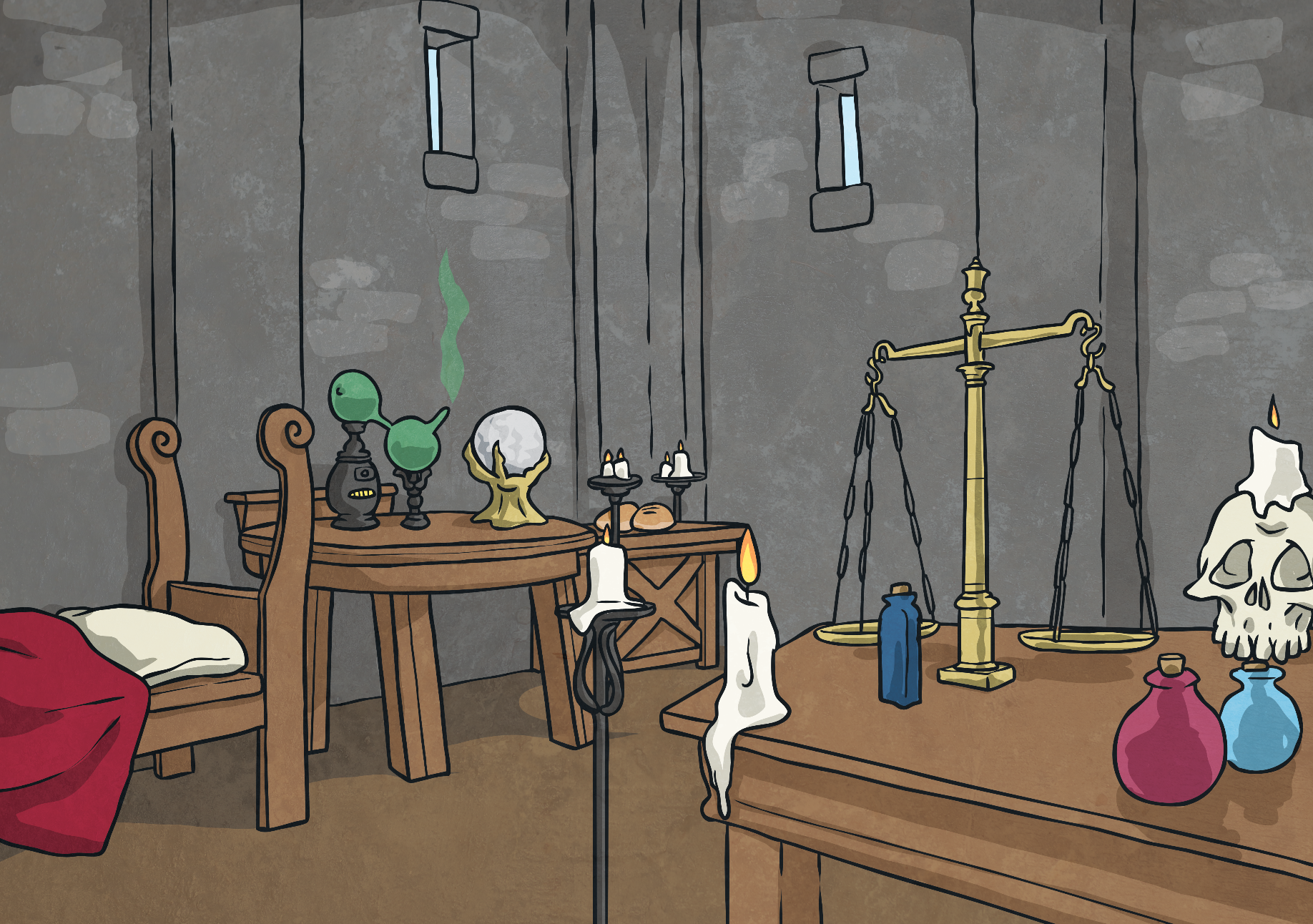 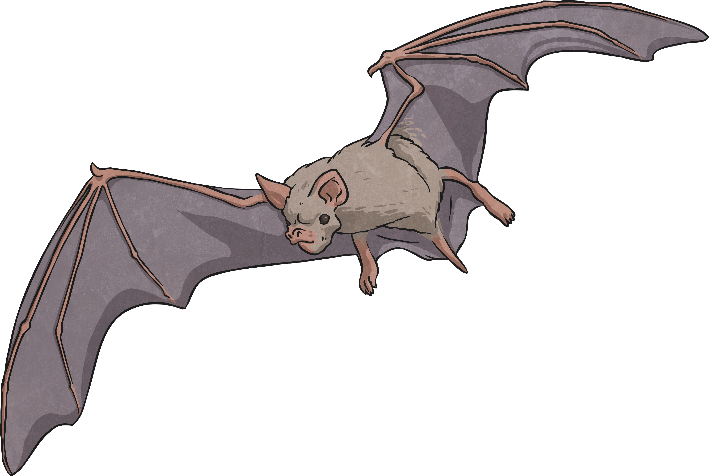 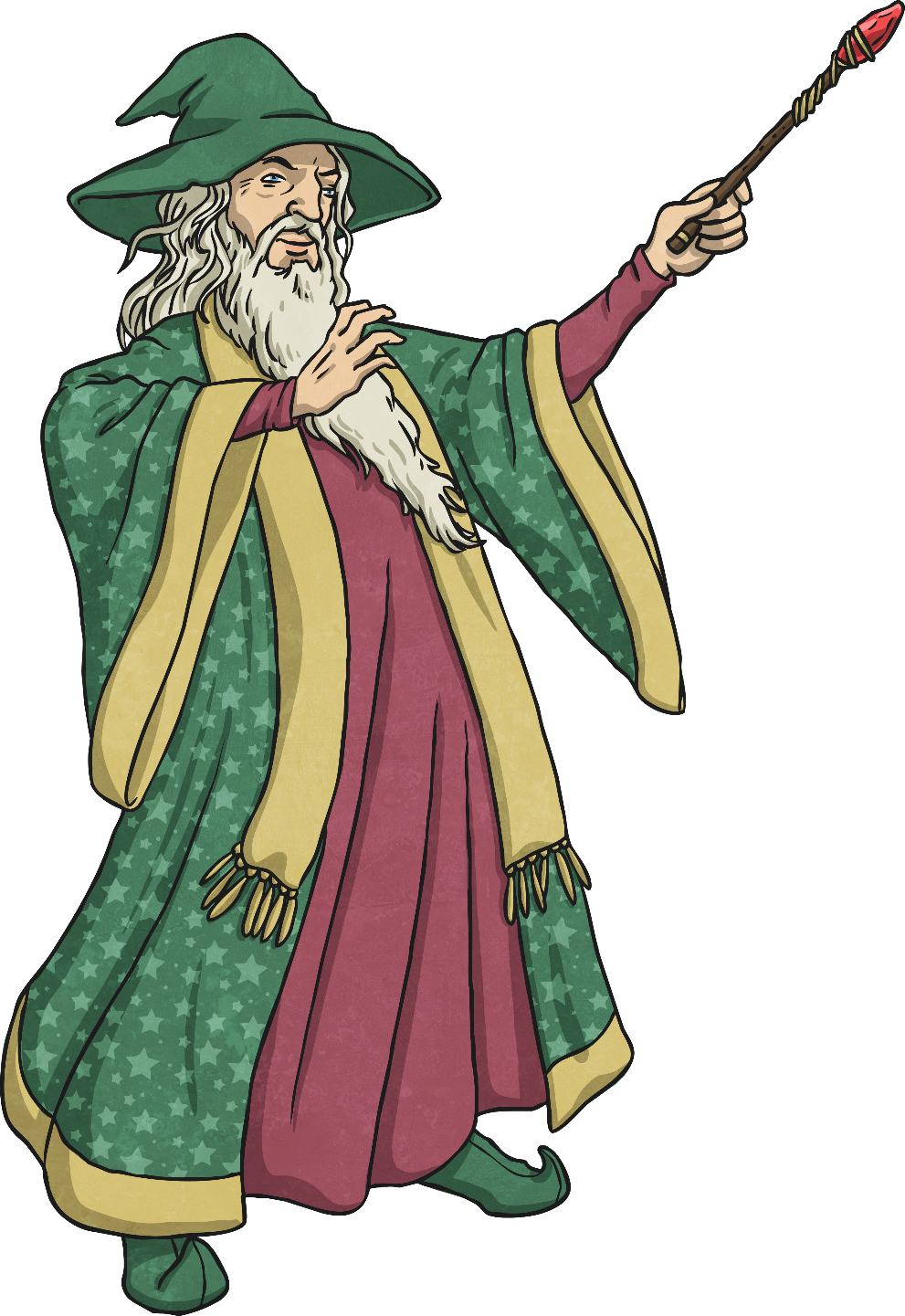 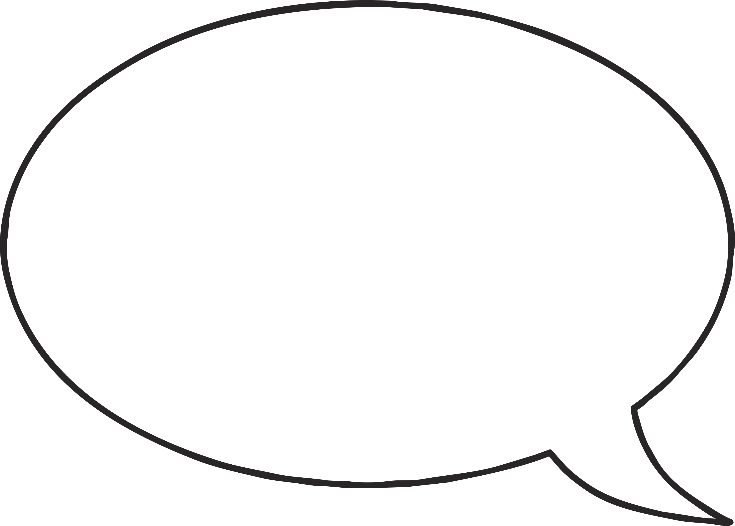 Why might this skill be useful when learning about time?
The 24-Hour Day
A day has 24 hours. A clock has 12 hours.
This means that every time will happen twice each day.
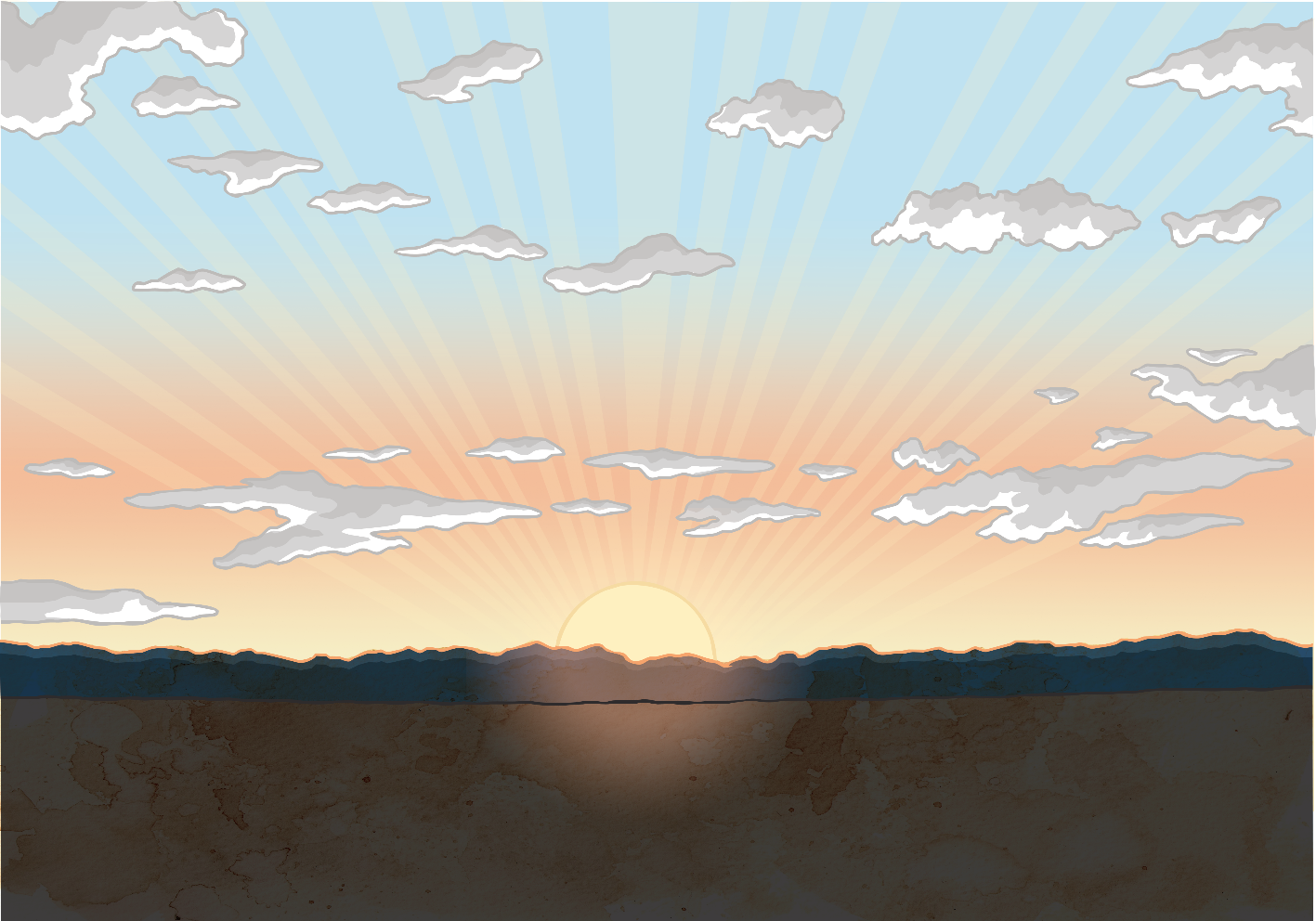 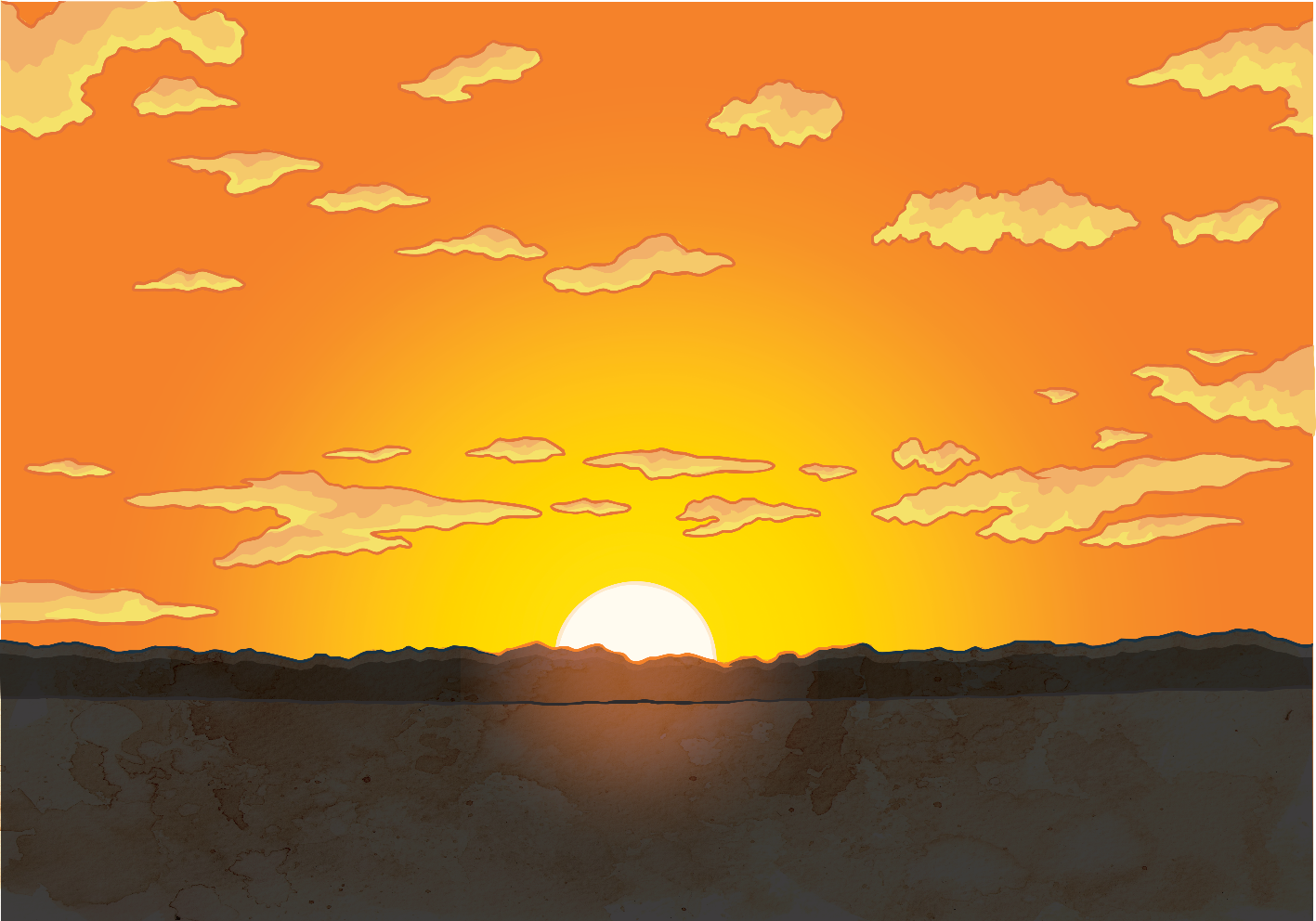 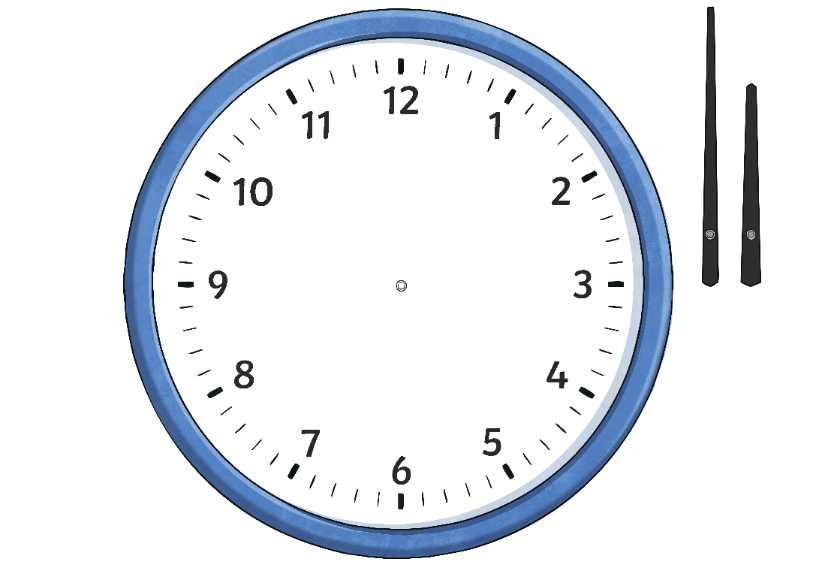 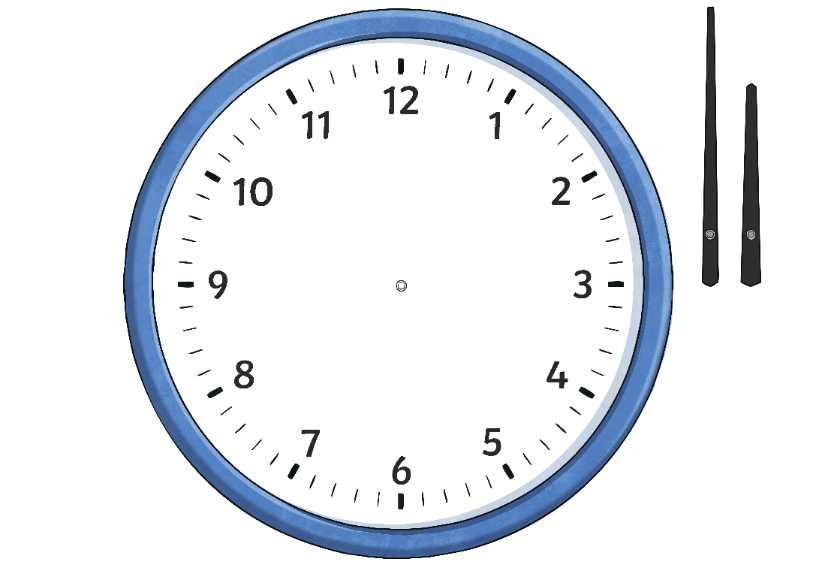 half past 9 in the morning
half past 9 at night
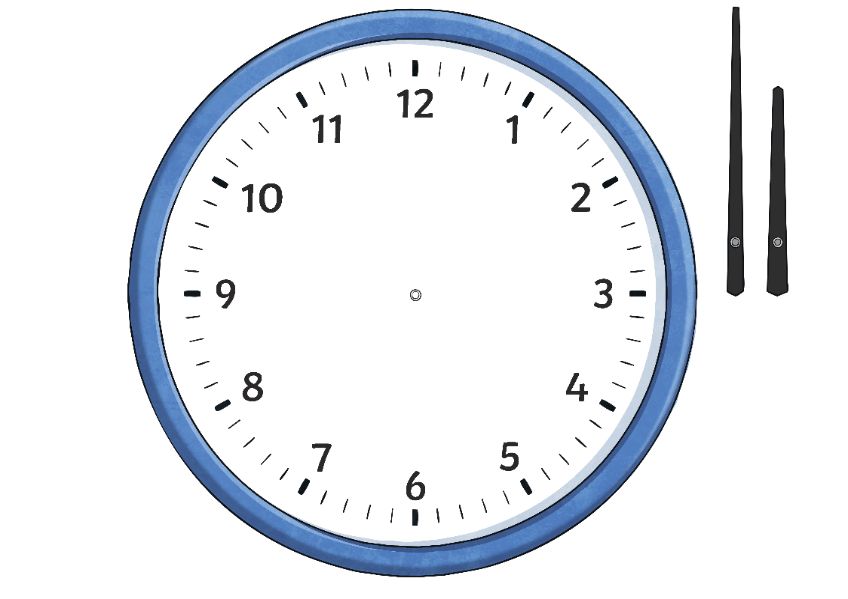 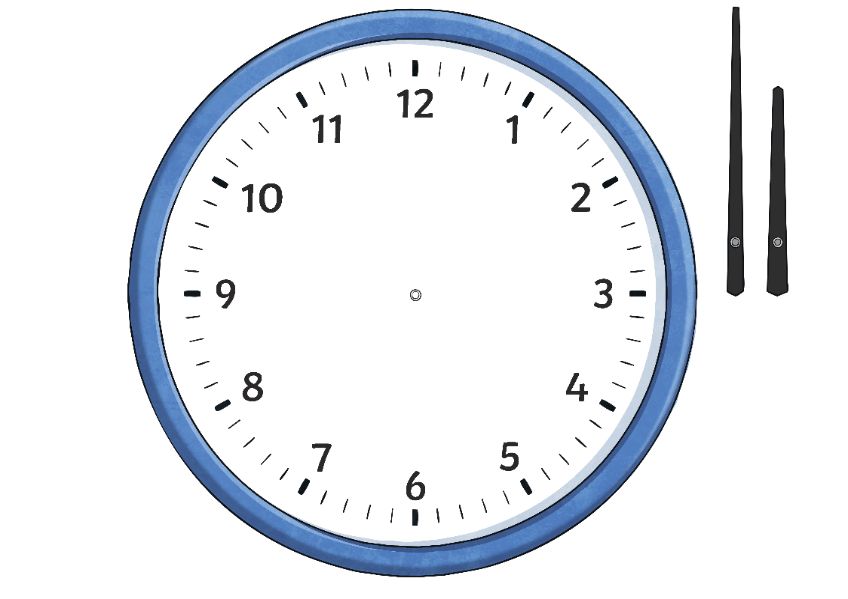 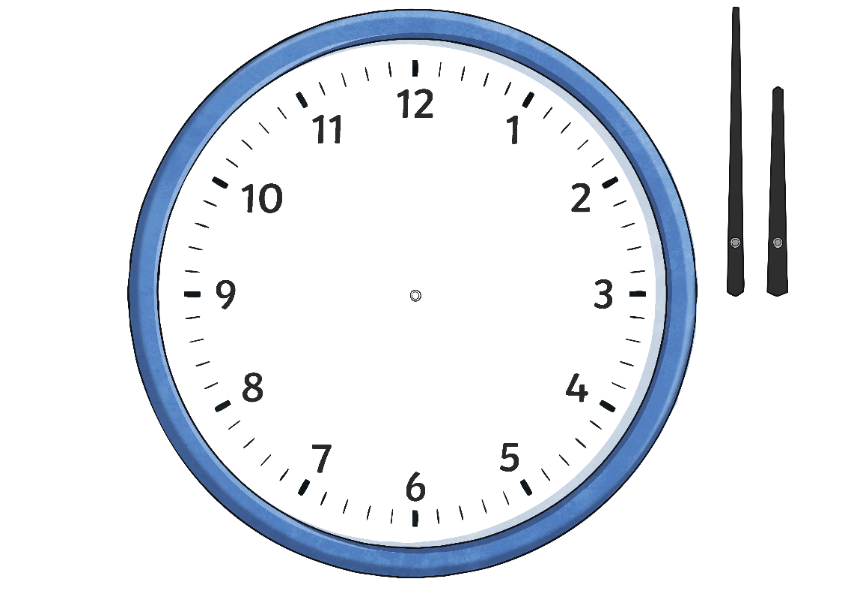 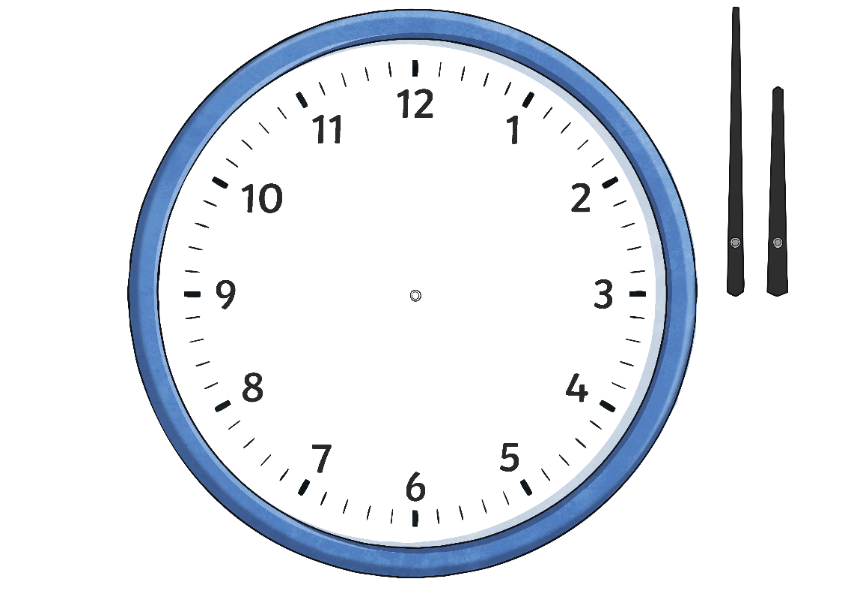 The 24-Hour Day
We have a few ways to tell the difference between these two times. 
One way is to use a.m. and p.m.
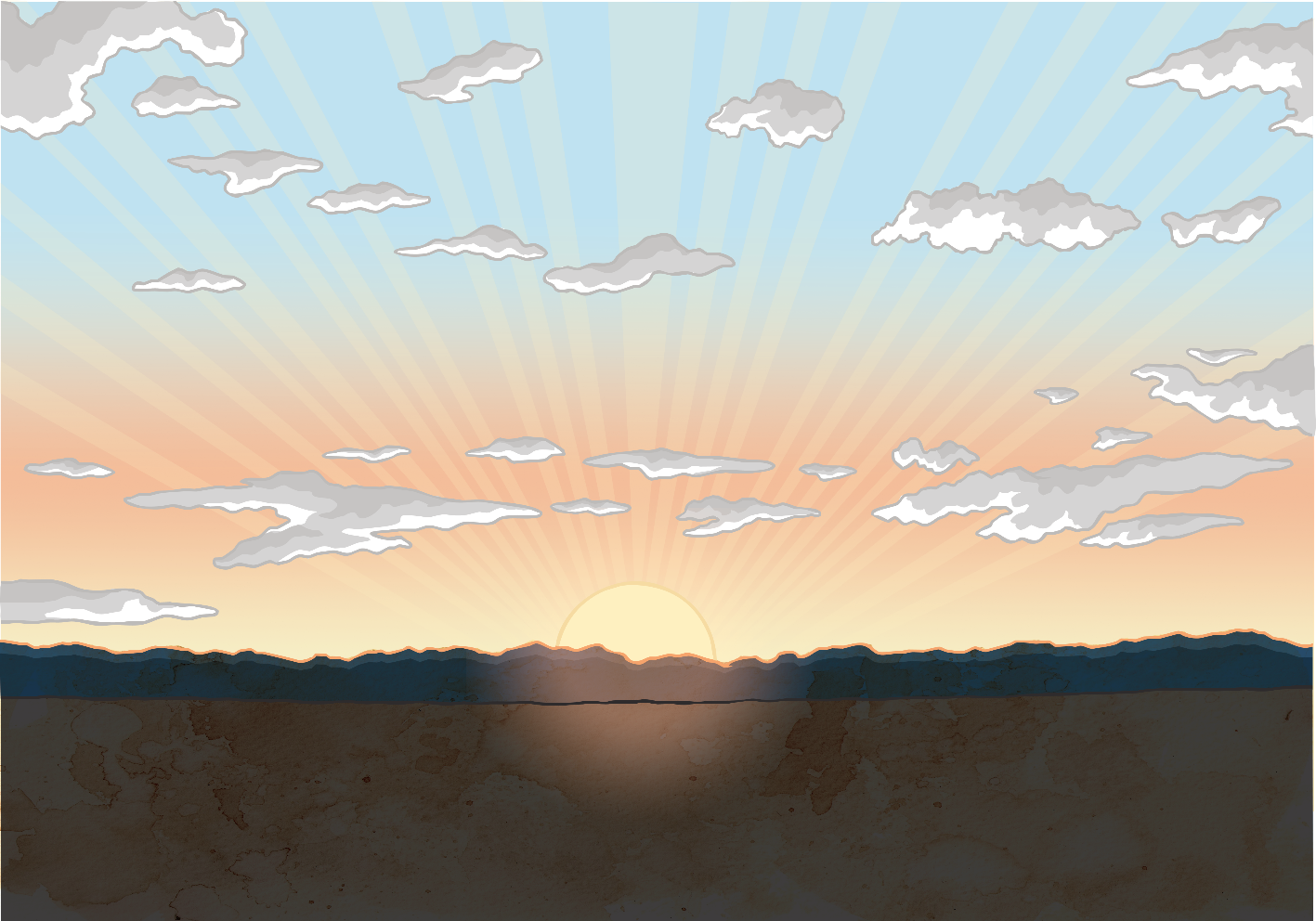 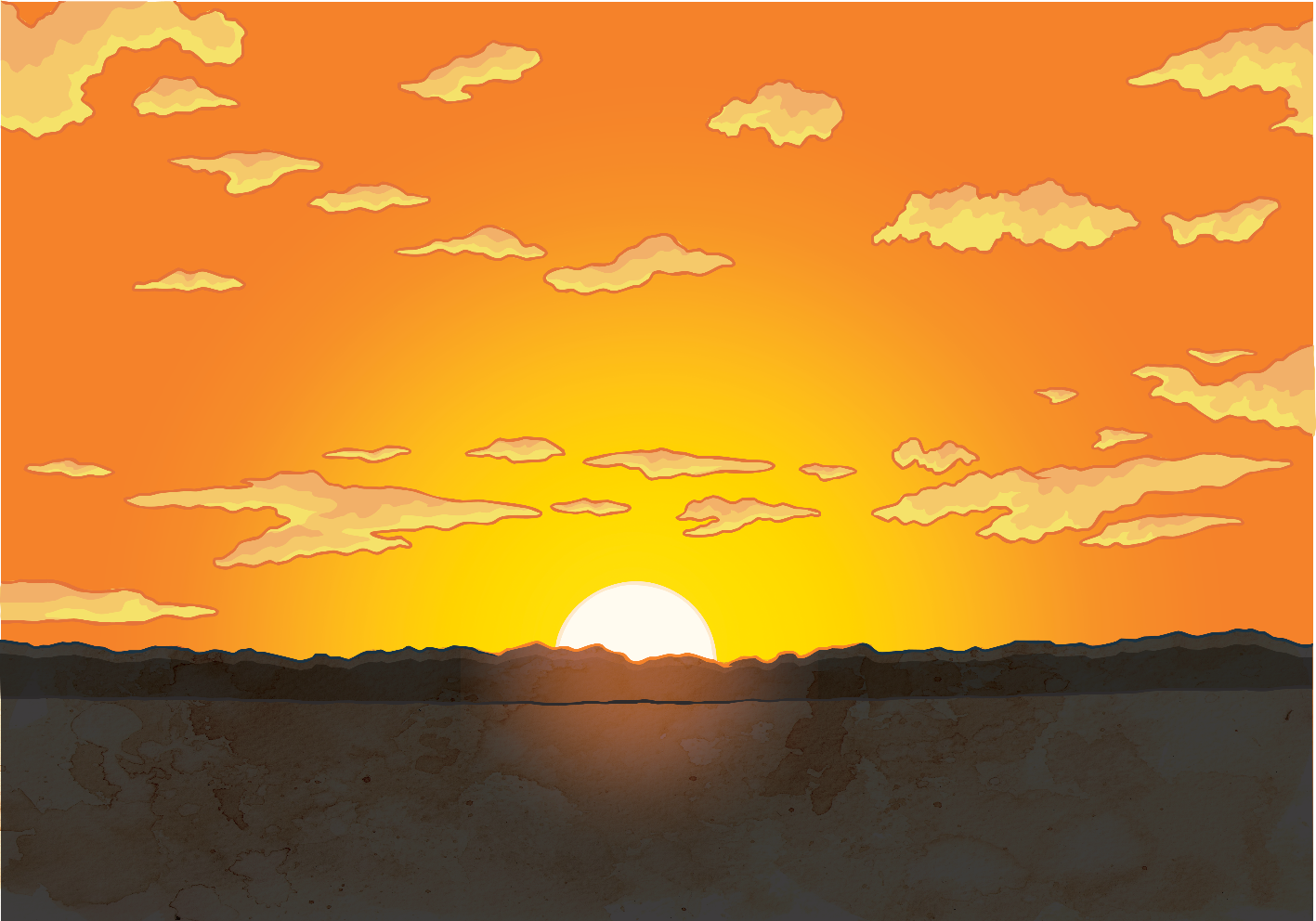 a.m. 
(ante meridiem – before noon)
p.m. 
(post meridiem – after noon)
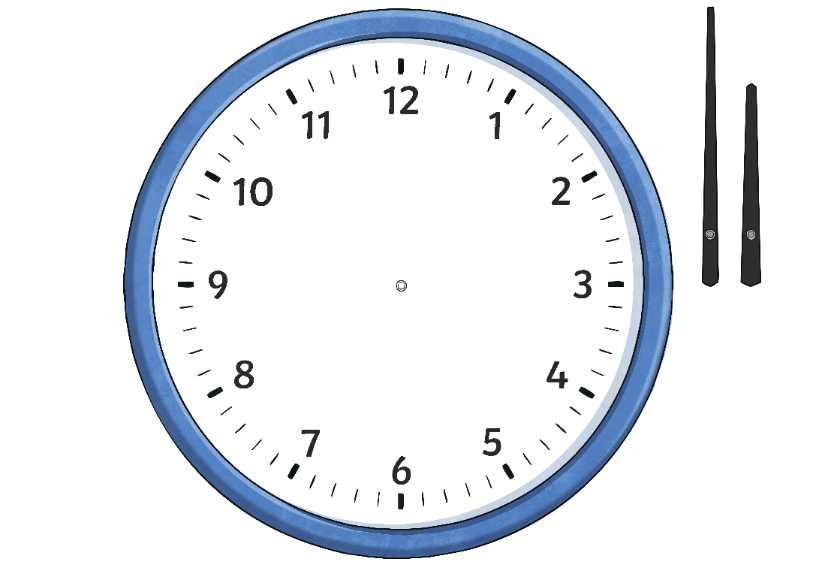 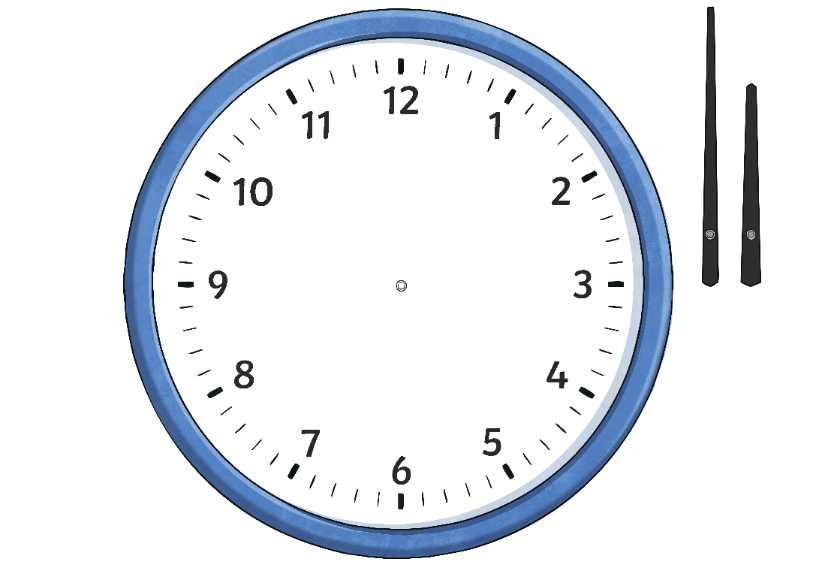 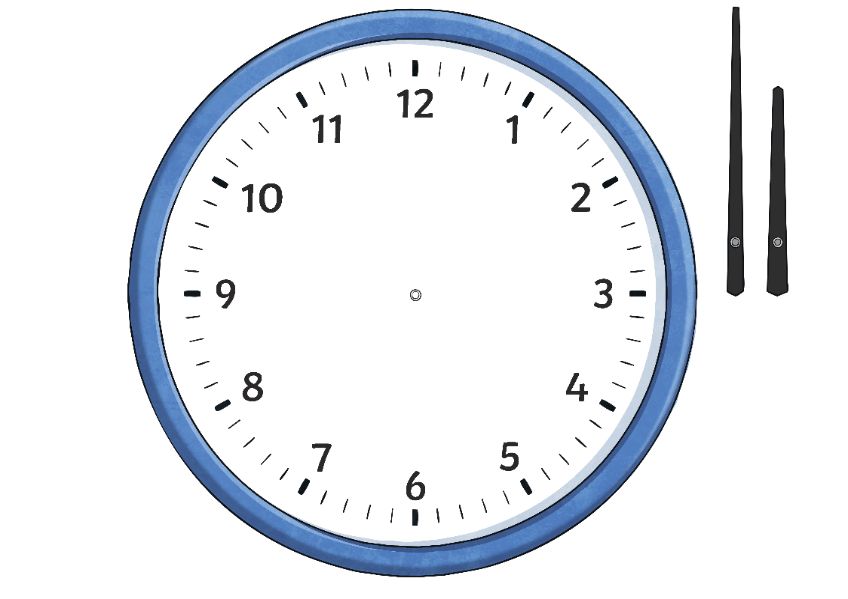 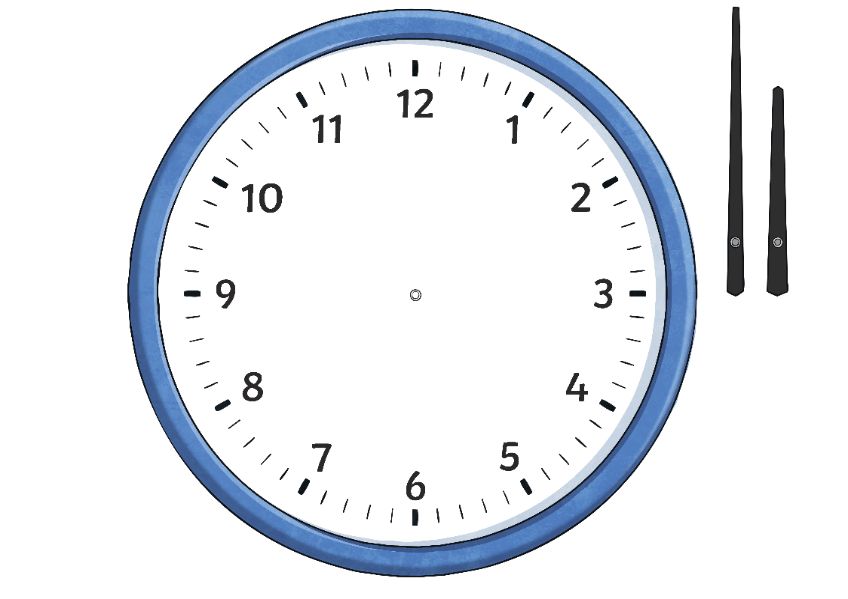 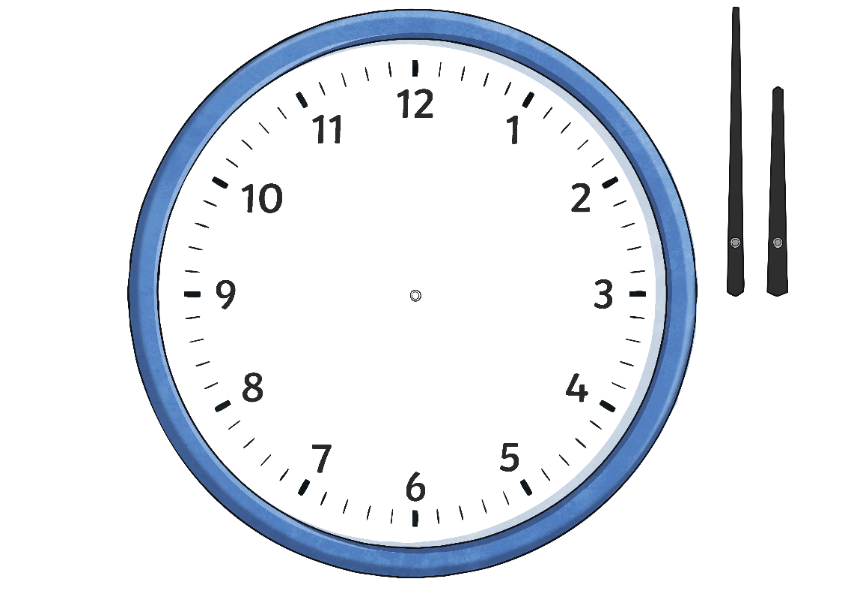 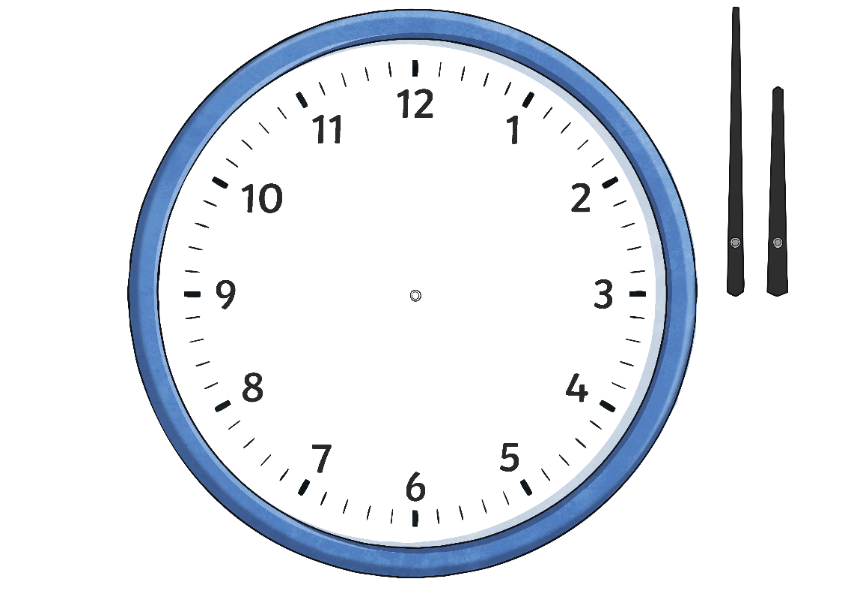 9:30 a.m.
9:30 p.m.
The 24-Hour Day
Another way is to use a 24-hour clock.
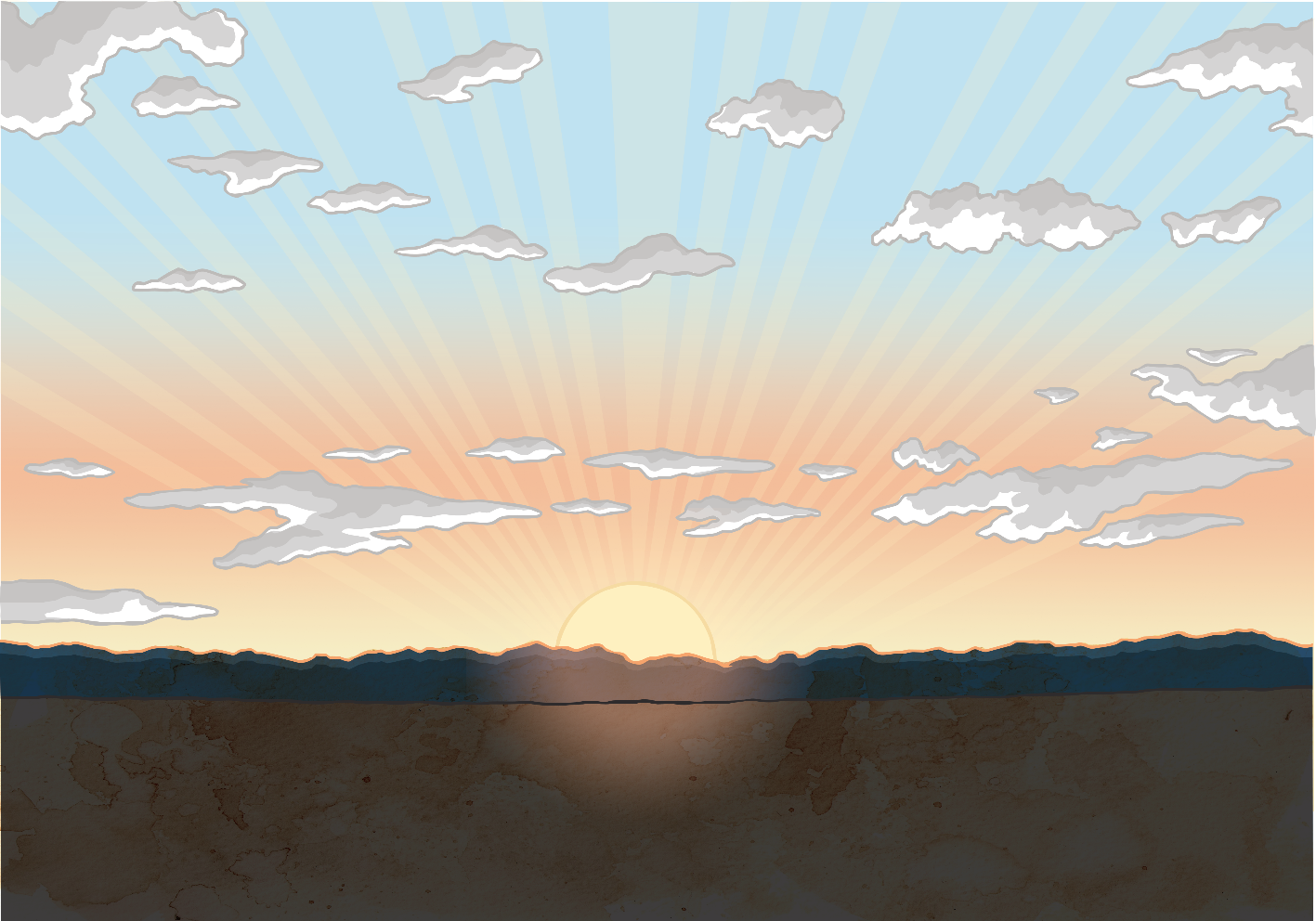 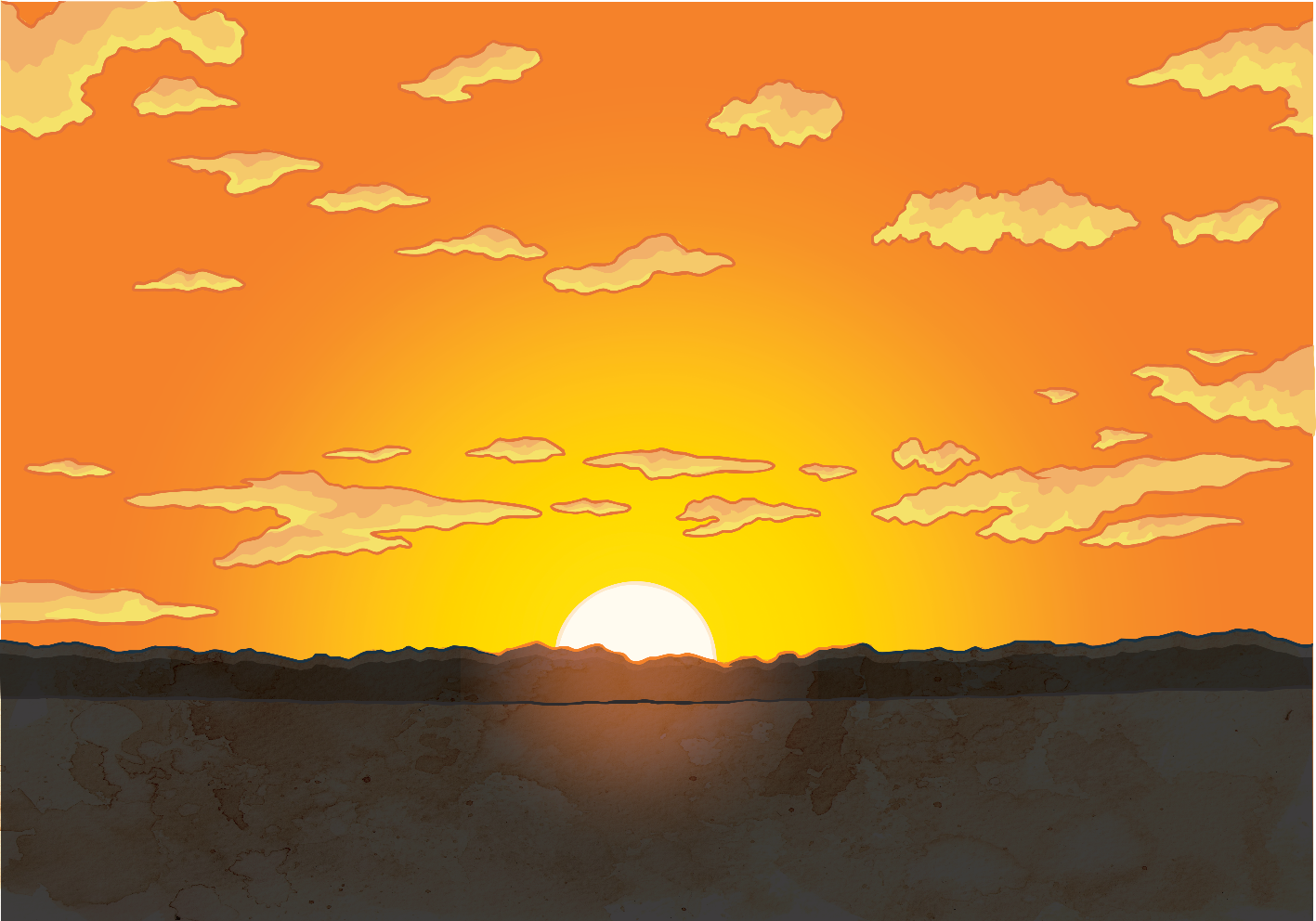 A four-digit format is used.
Two digits for the hour, a colon (:) and two digits for the minutes.
Instead of going back to the start after 12, the 24-hour clock carries on until midnight.
The hours after 12 noon are given the numbers 13:00 to 23:00.
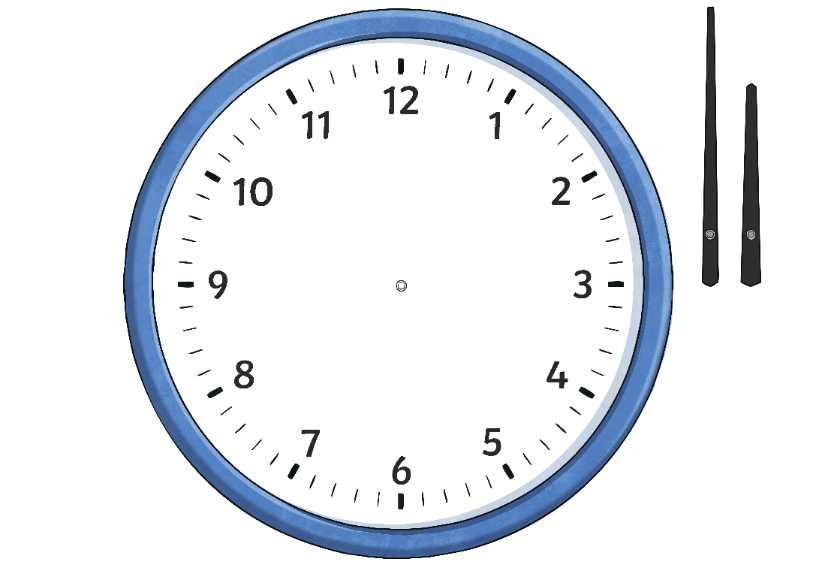 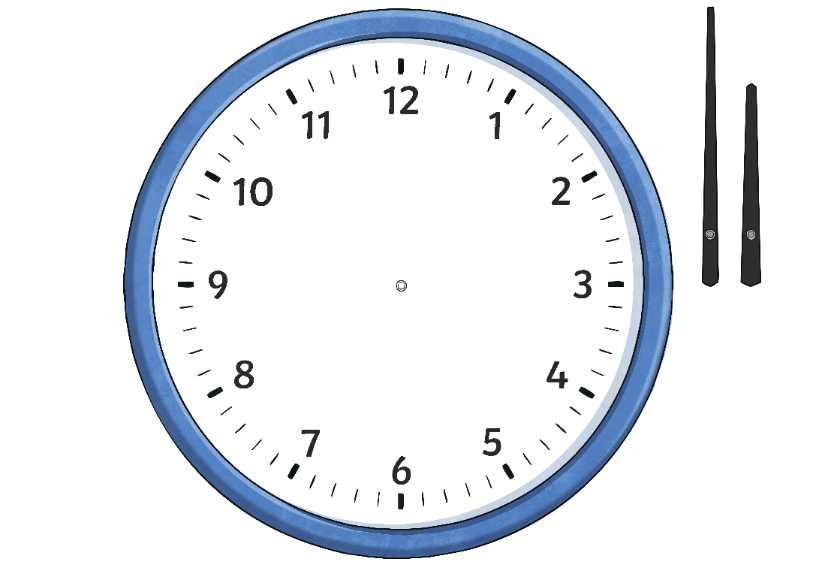 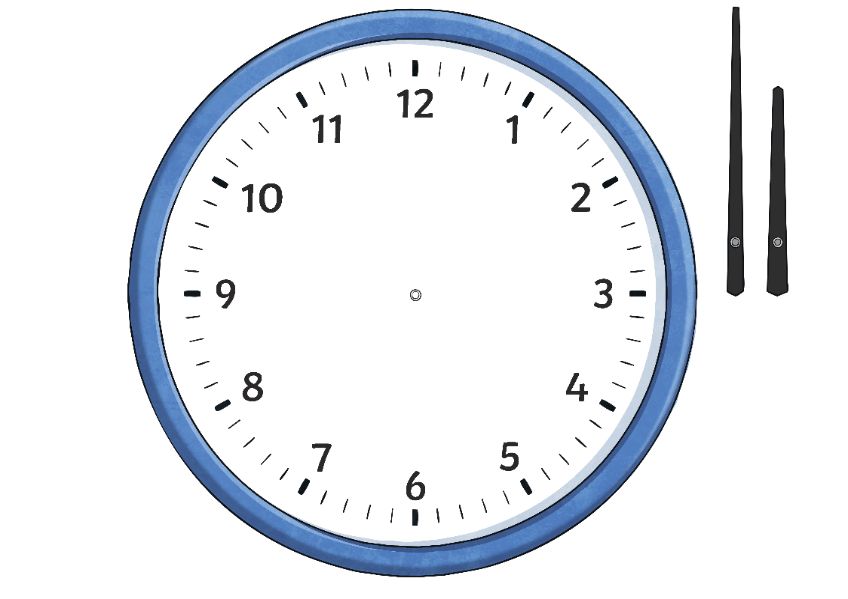 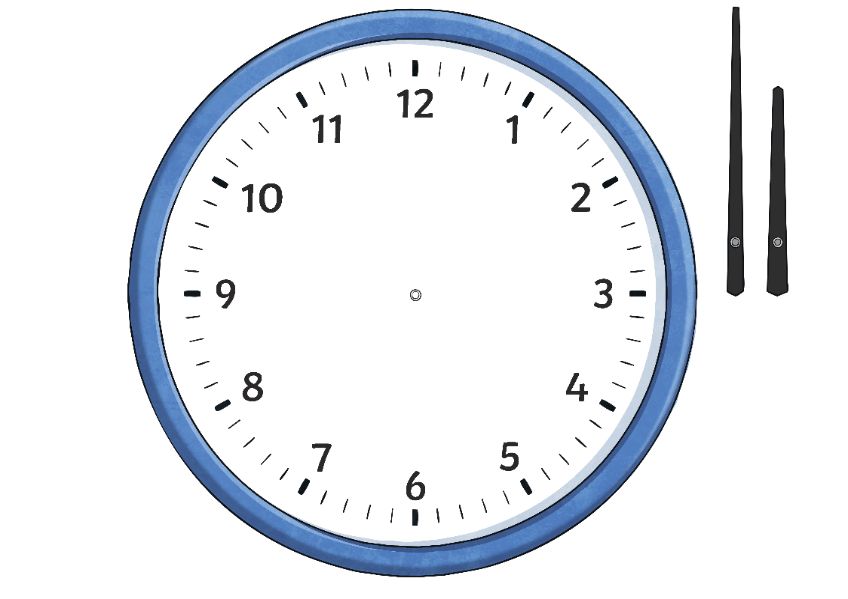 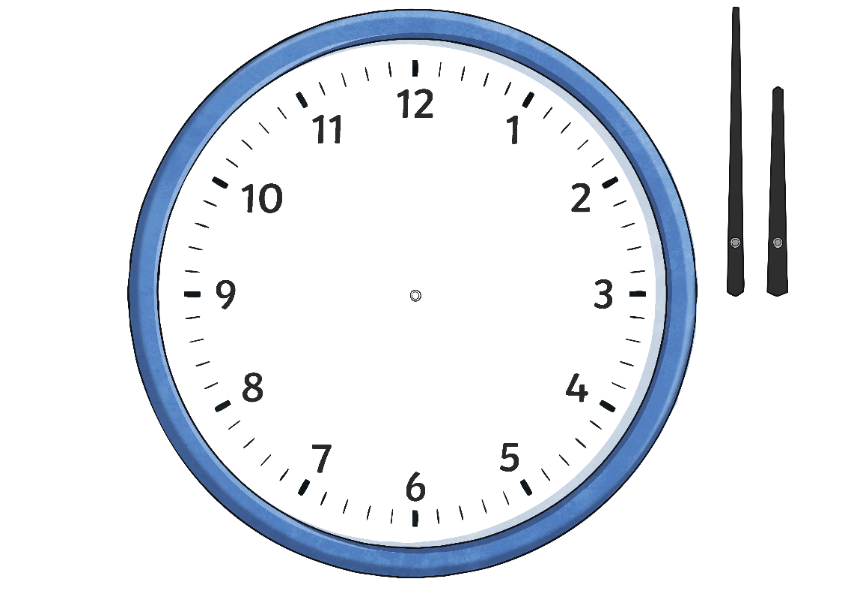 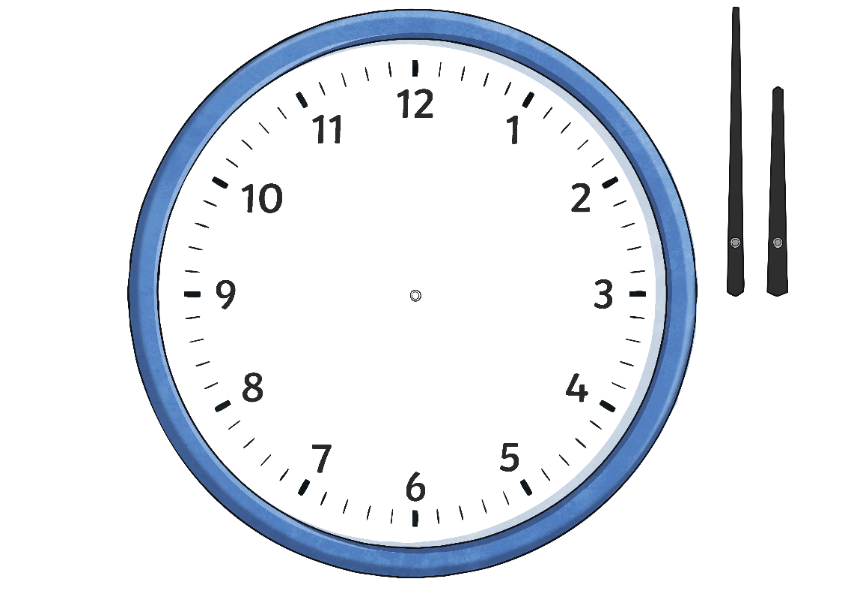 9:30
21:30
The 24-Hour Day
This clock and table show the corresponding hours on a 24-hour clock.
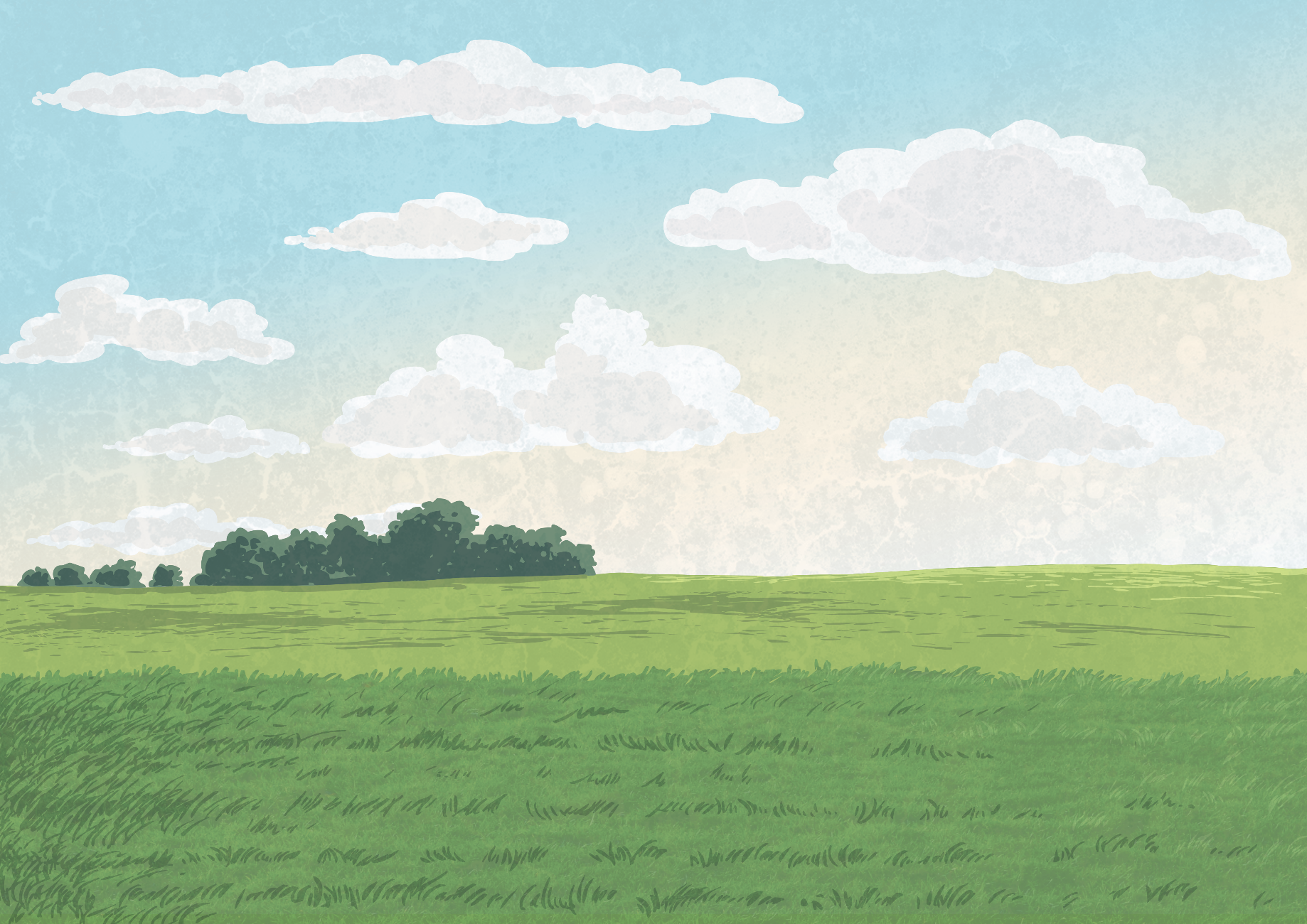 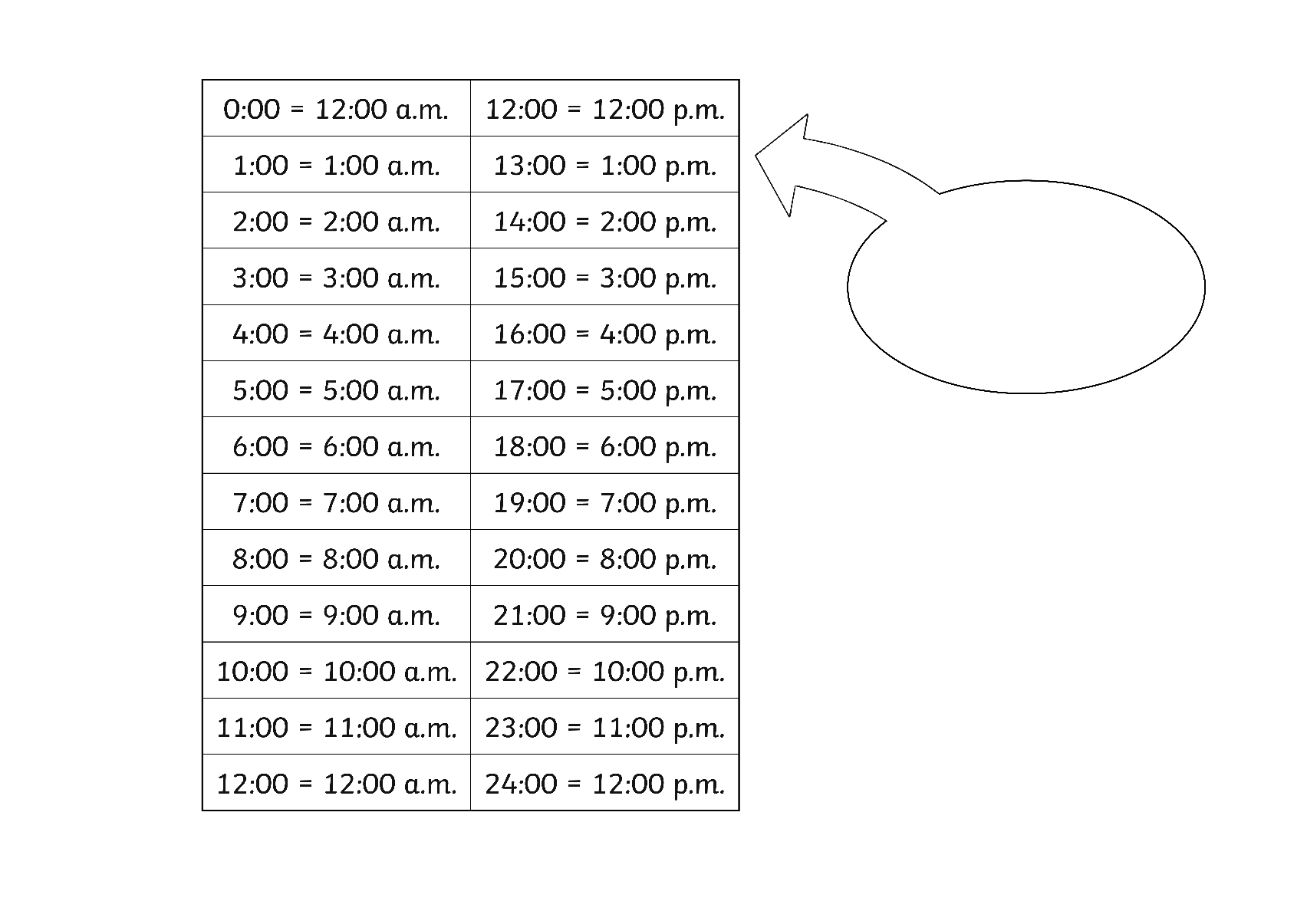 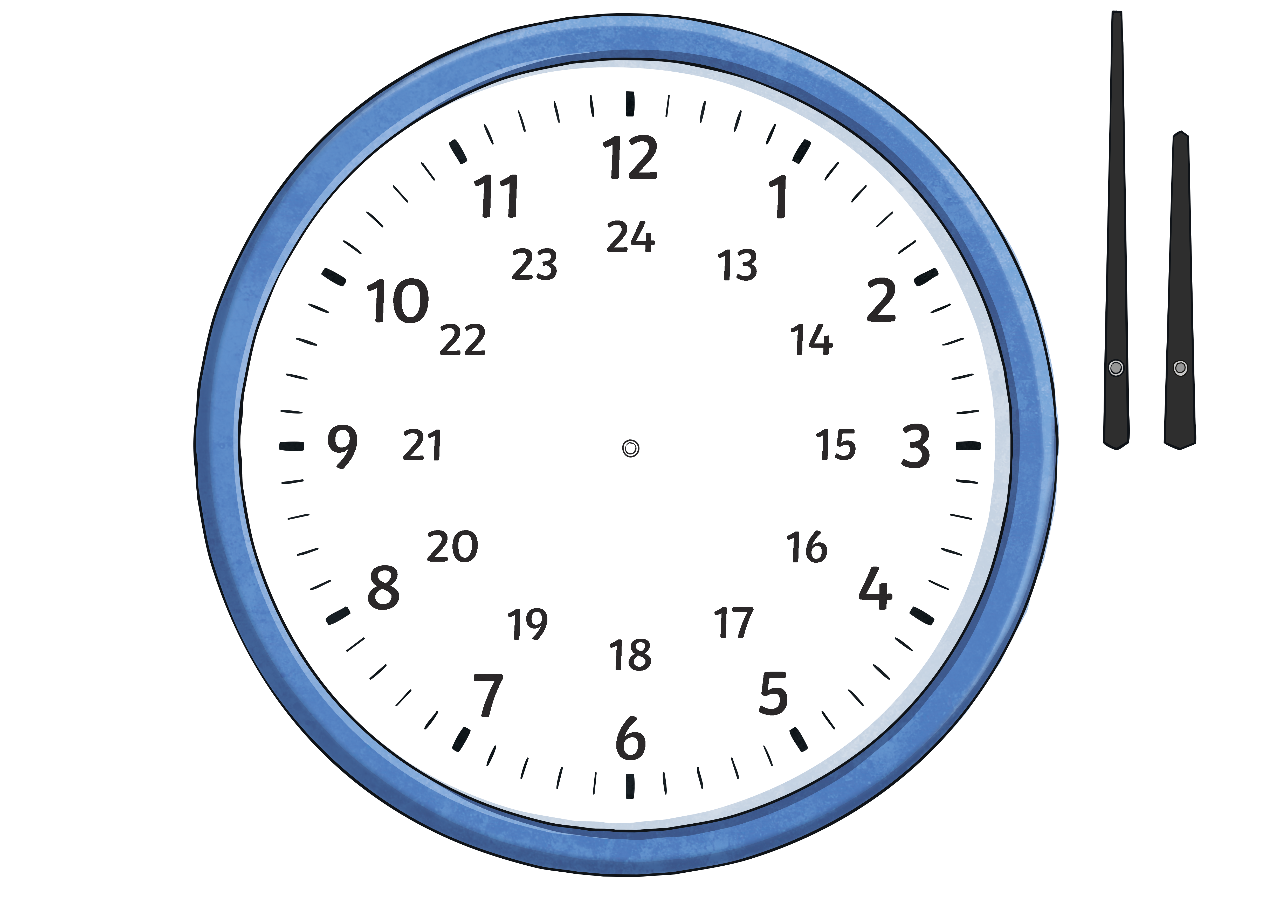 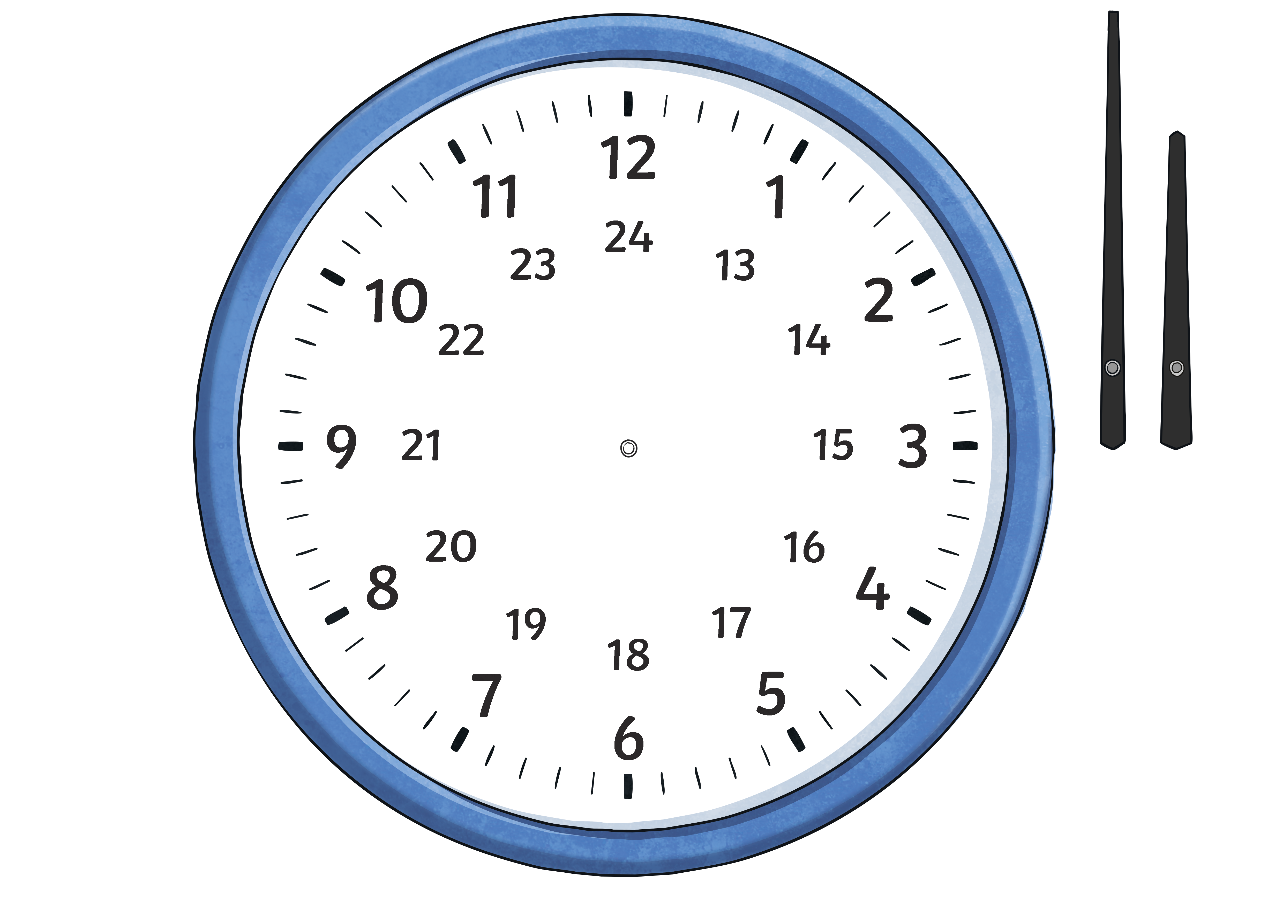 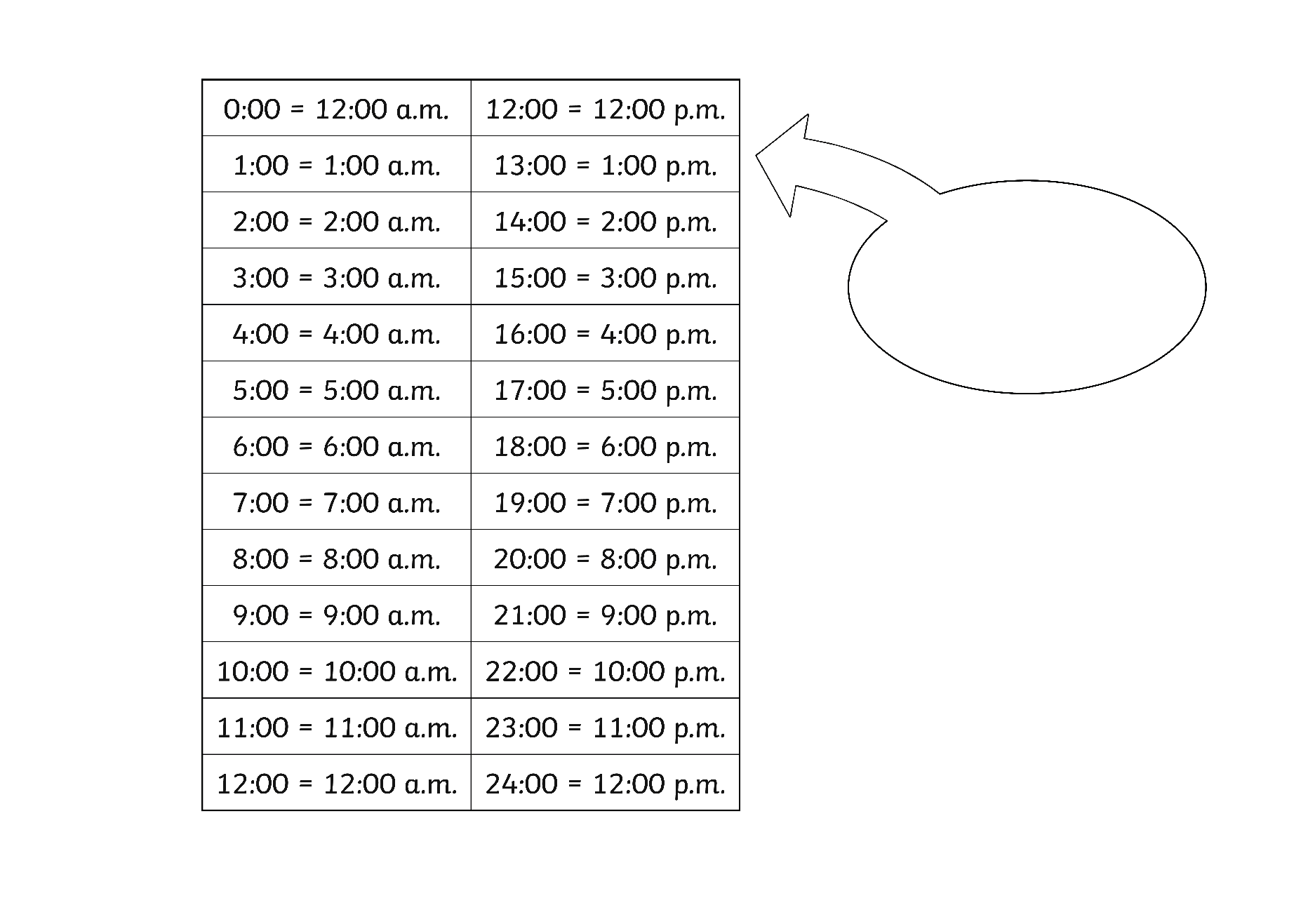 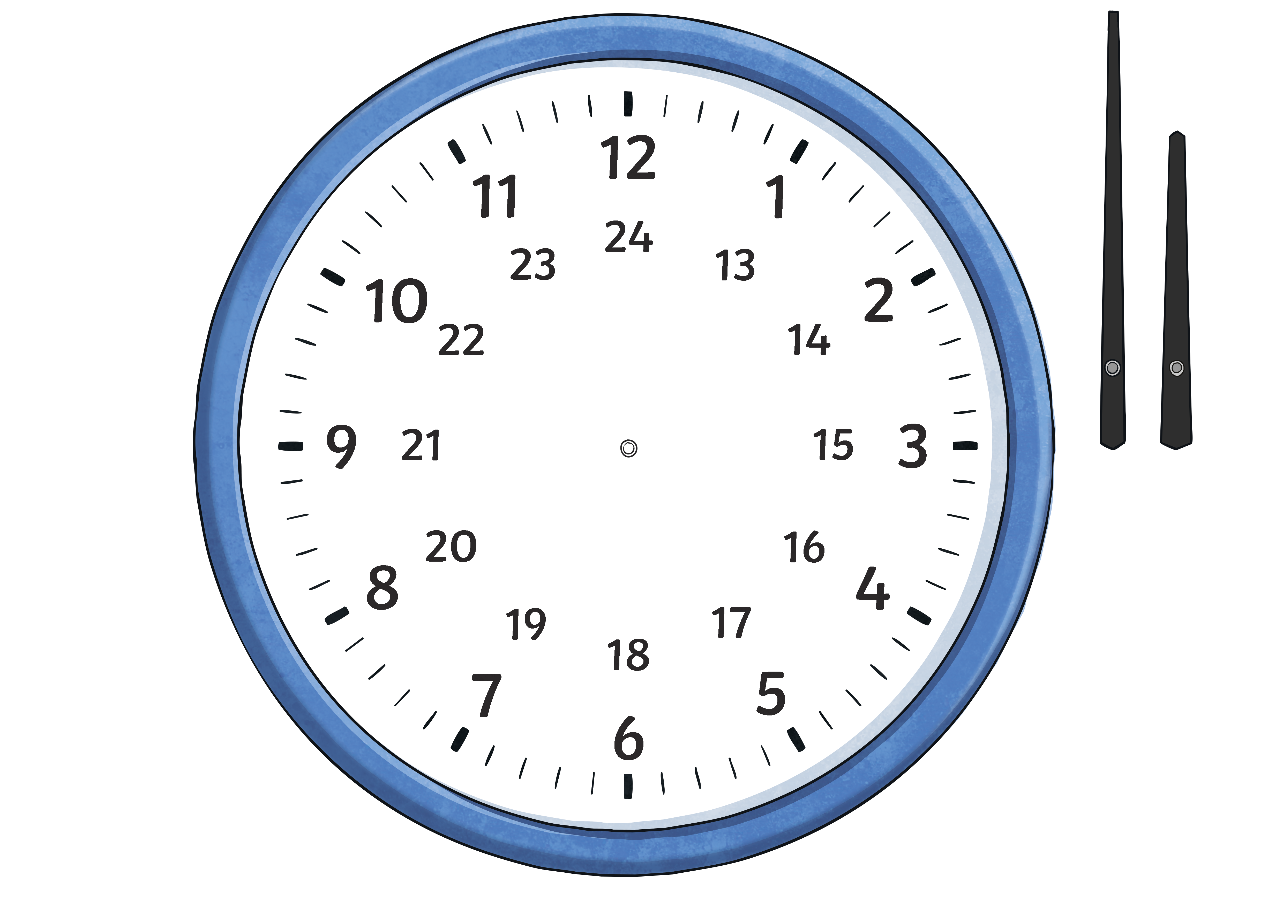 Midnight can be referred to as either 00:00 or 24:00
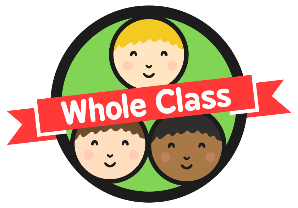 Changing 12-Hour Times
to 24-Hour Times
To change 12-hour a.m. times to 24-hour times, make sure the time is in a four-digit format. You do not need to write ‘a.m.’
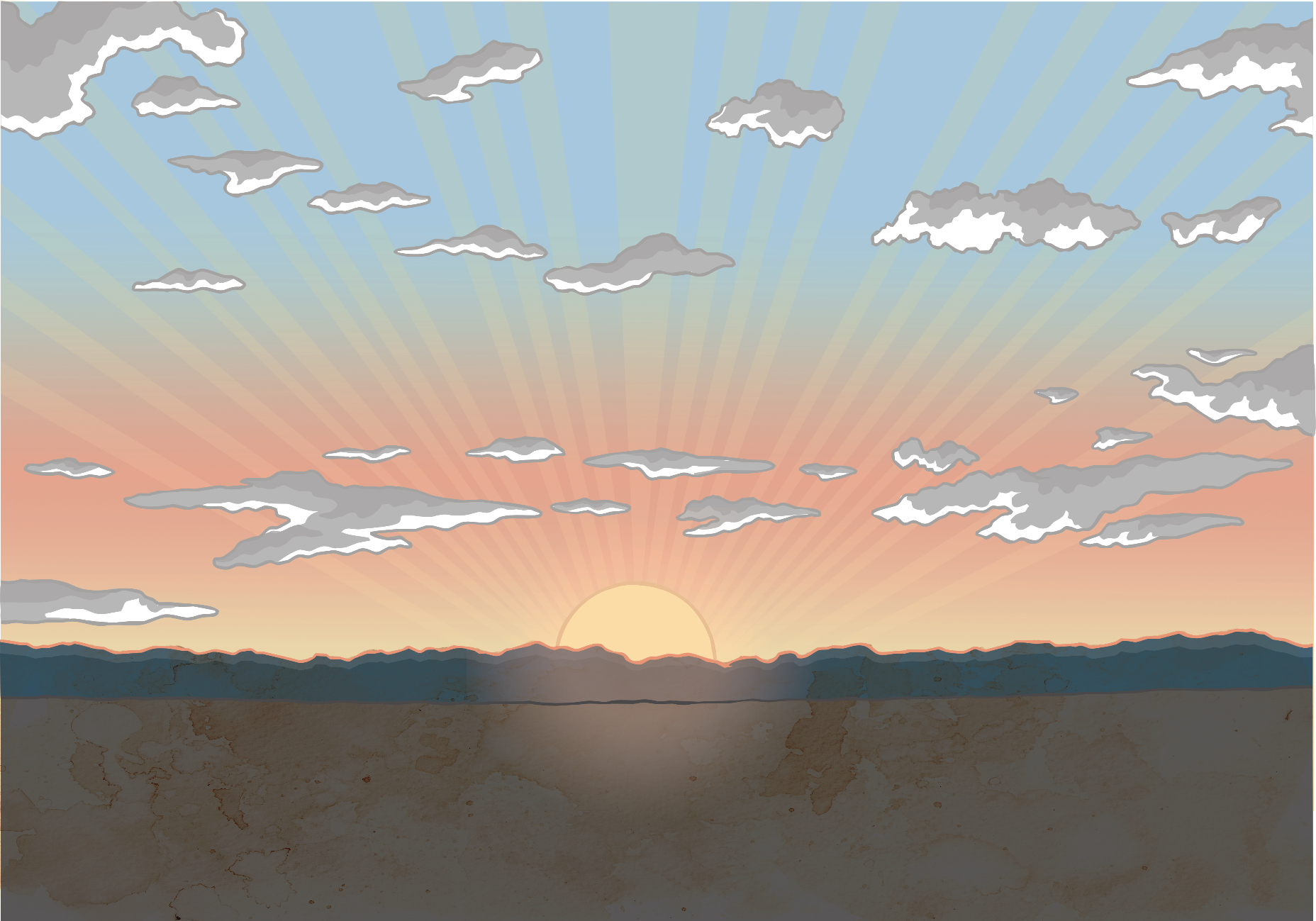 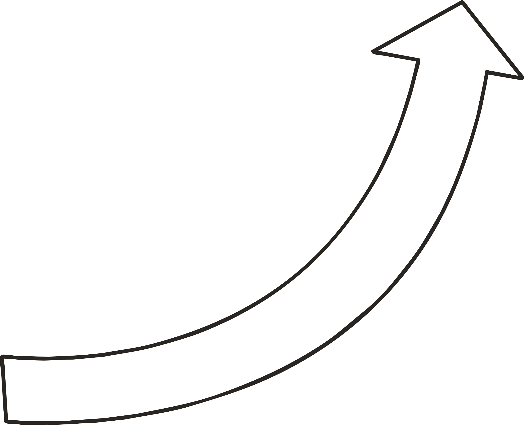 10:30 a.m.
10:30
2:45 a.m.
02:45
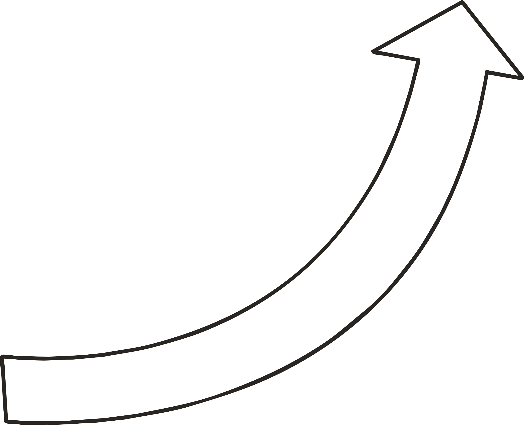 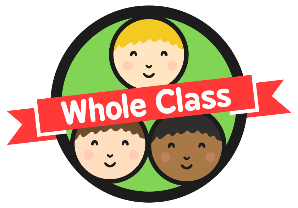 Changing 12-Hour Times
to 24-Hour Times
Change these a.m. times into 24-hour times.
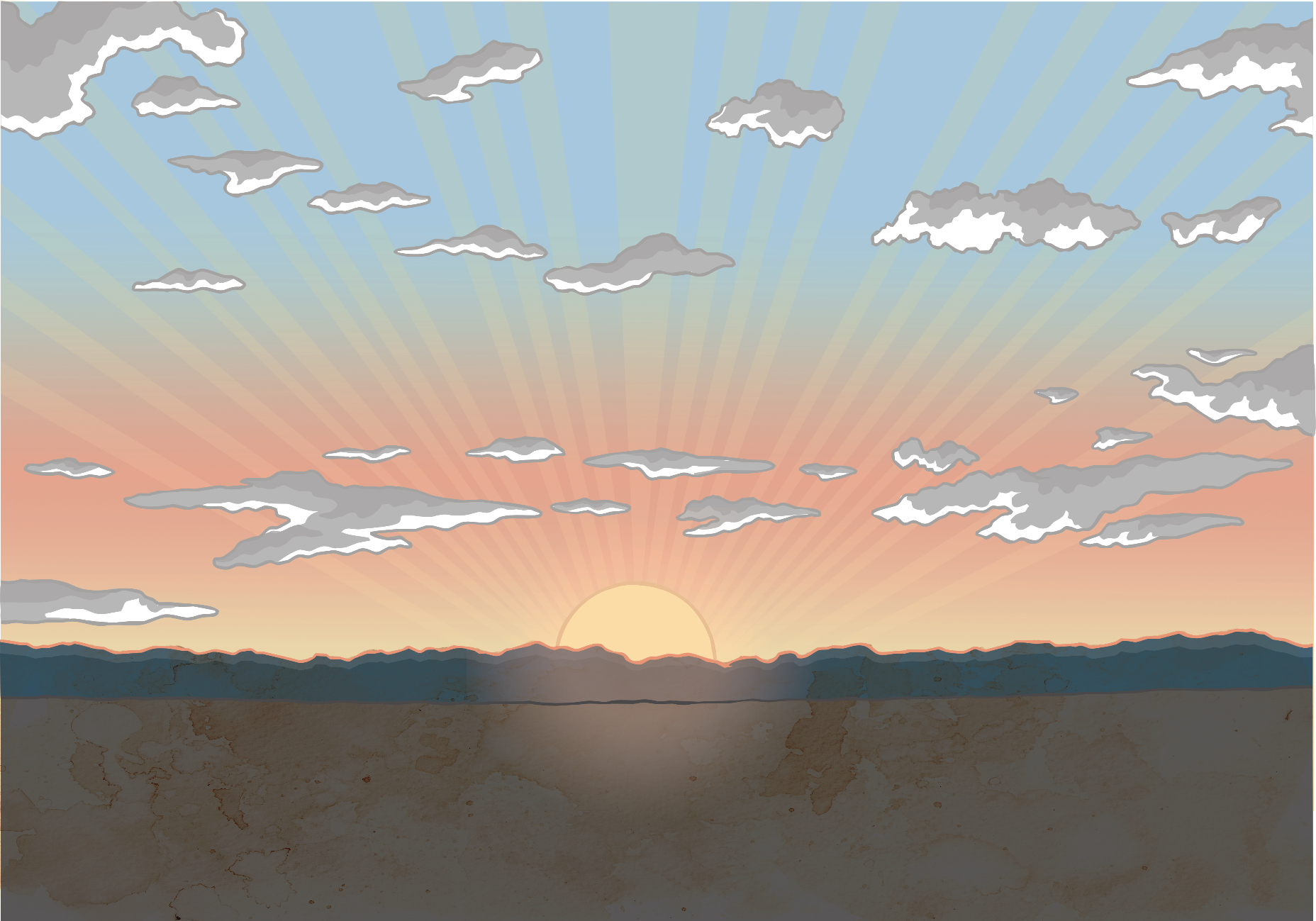 11:30 a.m.
11:30
6:45 a.m.
06:45
3:15 a.m.
03:15
10:00 a.m.
10:00
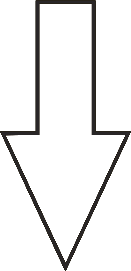 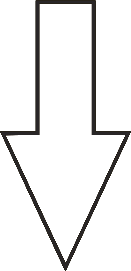 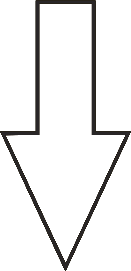 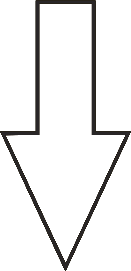 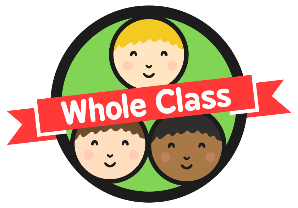 Changing 12-Hour Times
to 24-Hour Times
To change 12-hour p.m. times to 24-hour times, add 12 to the hour time. You do not need to write ‘p.m.’
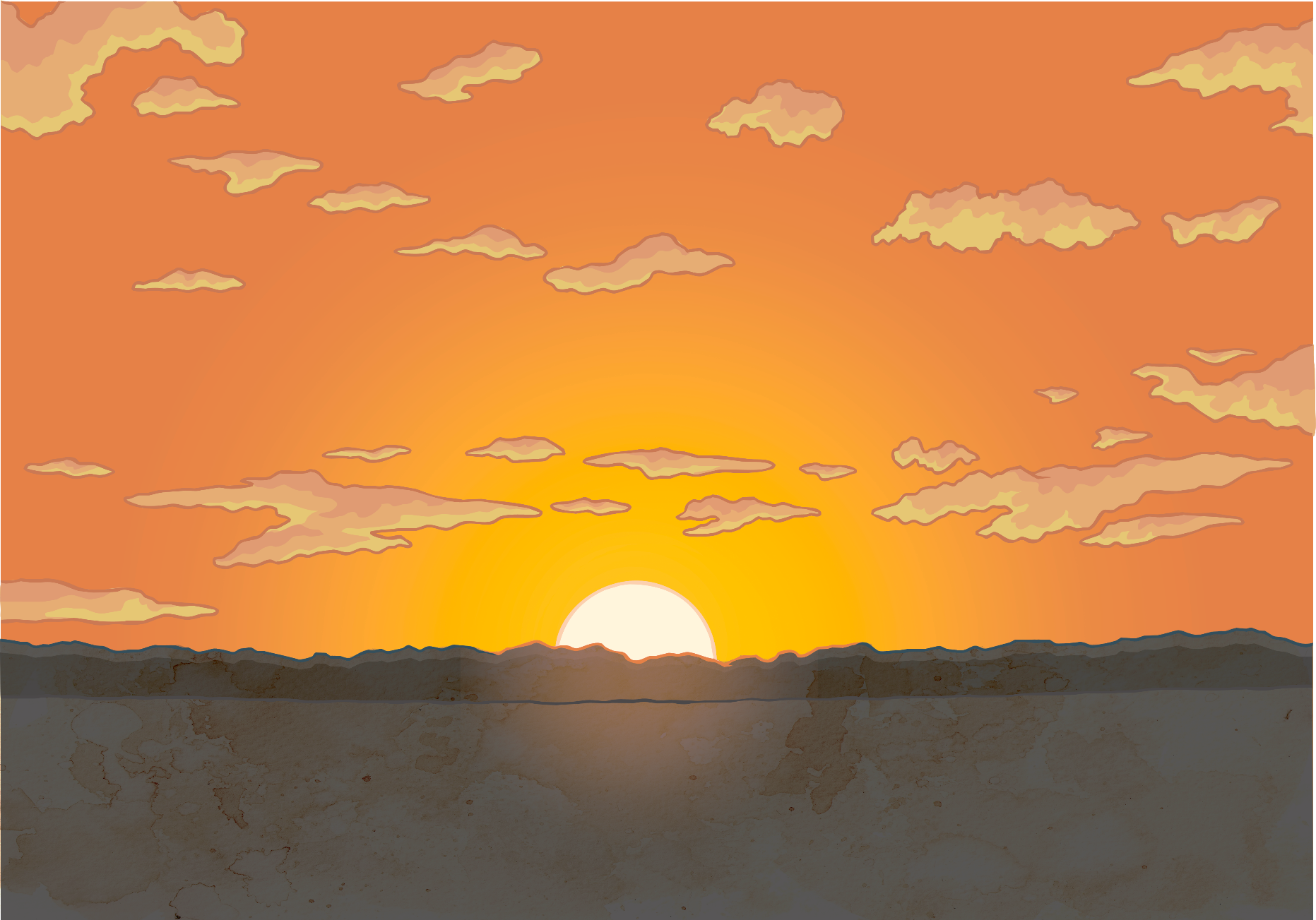 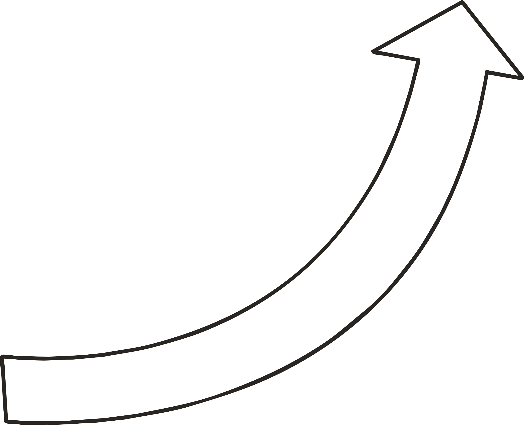 10:30 p.m.
22:30
3:45 p.m.
15:45
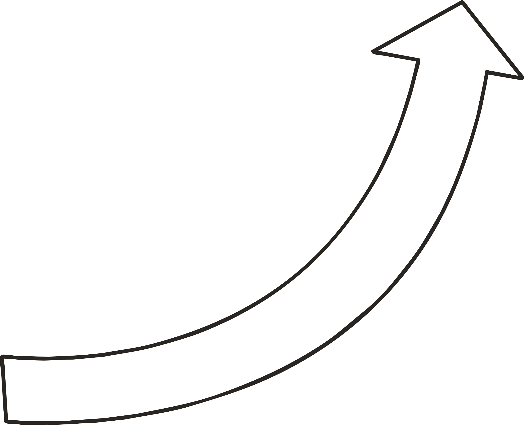 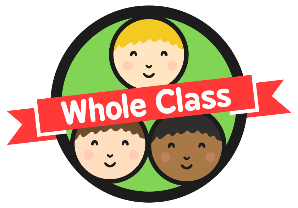 Changing 12-Hour Times
to 24-Hour Times
Change these p.m. times into 24-hour times.
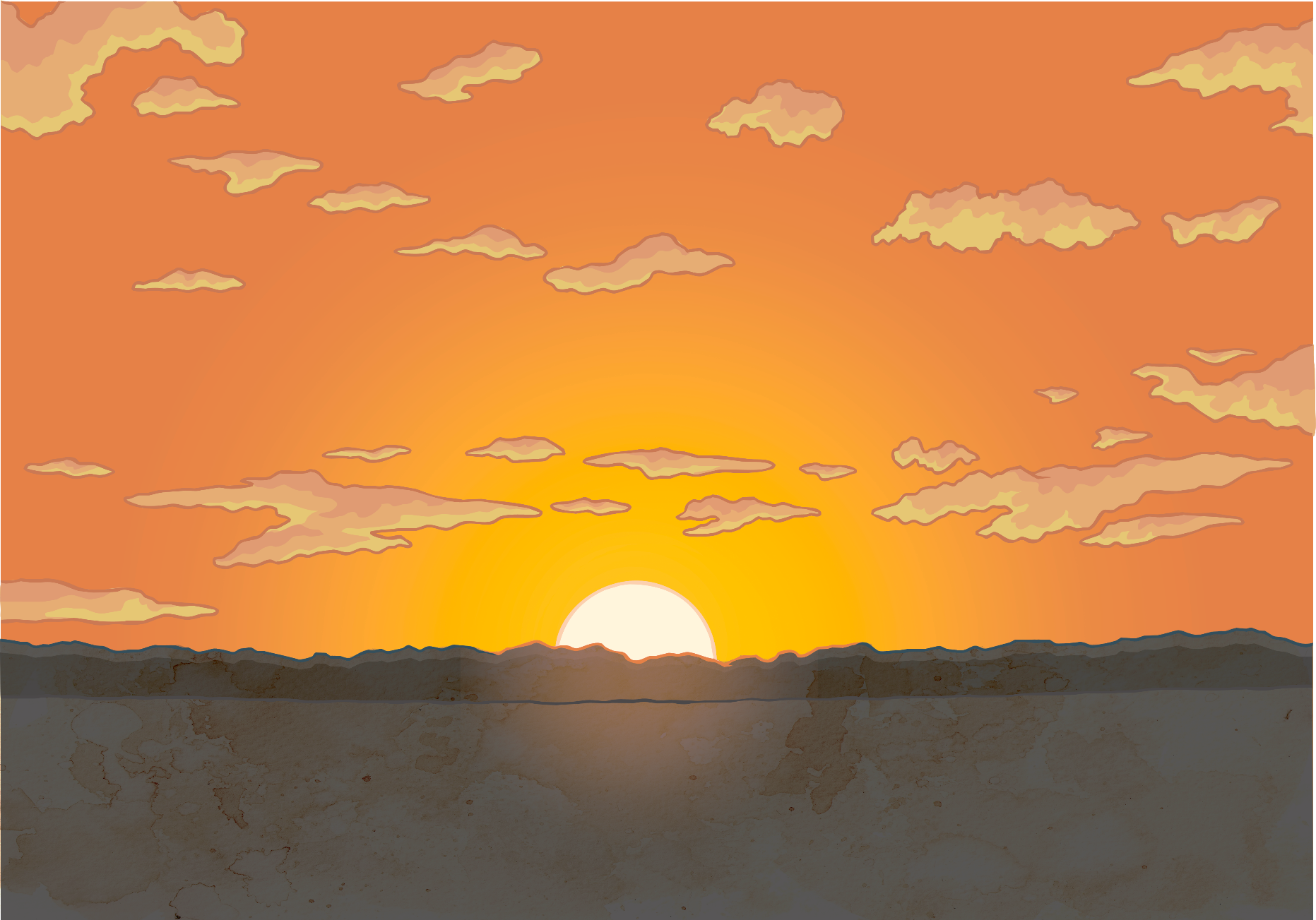 10:45 p.m.
22:45
5:30 p.m.
17:30
9:15 p.m.
21:15
7:00 p.m.
19:00
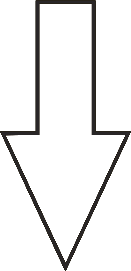 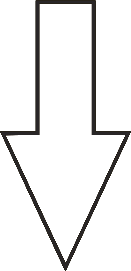 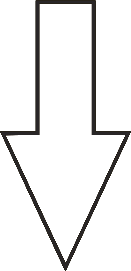 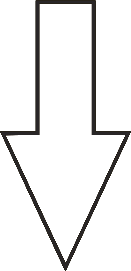 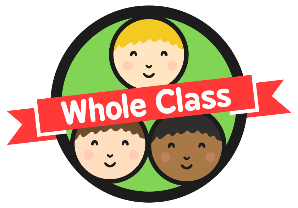 Changing 12-Hour Times
to 24-Hour Times
Change these a.m. and p.m. times into 24-hour times.
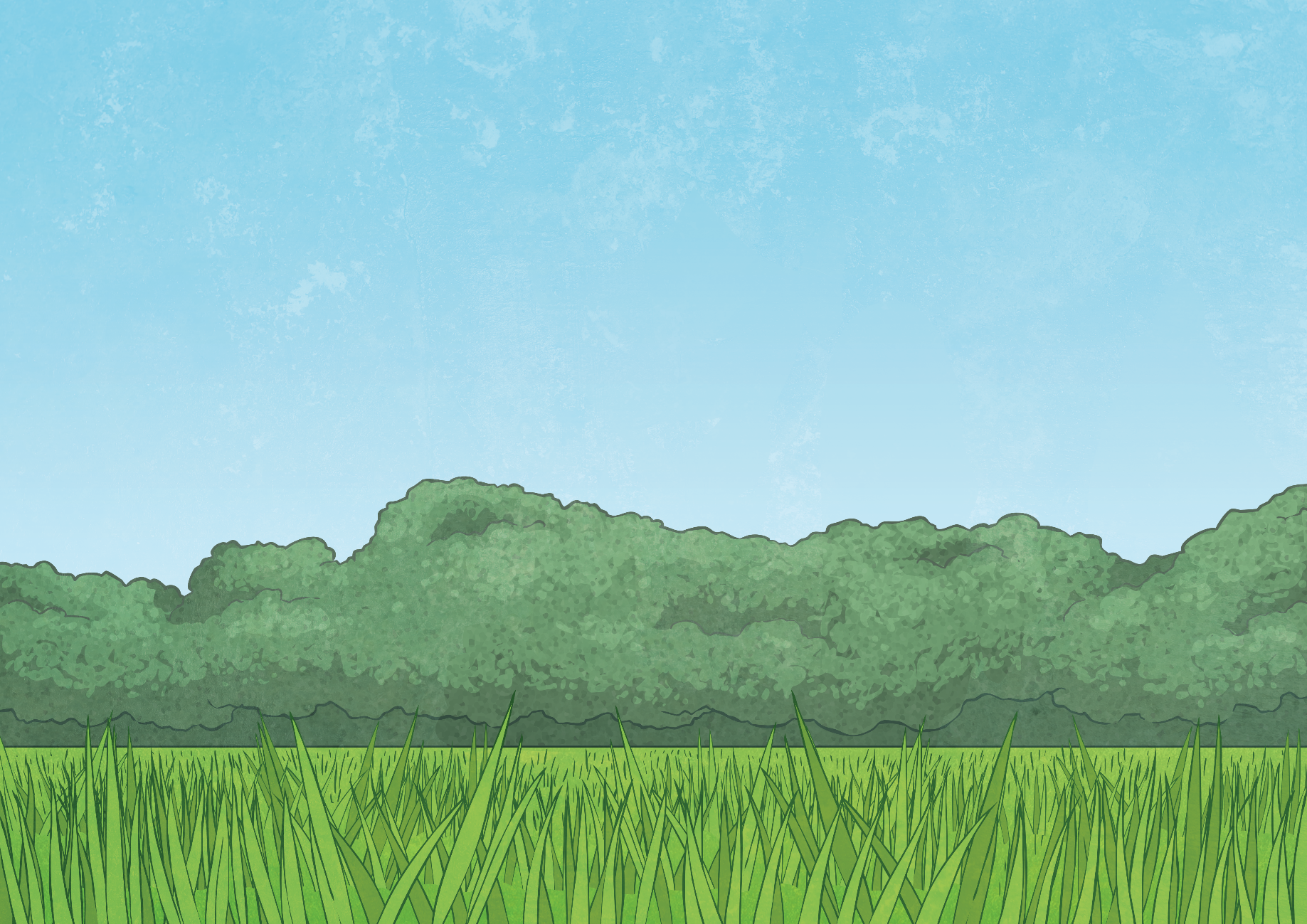 5:45 a.m.
05:45
7:30 p.m.
19:30
11:15 a.m.
11:15
1:00 p.m.
13:00
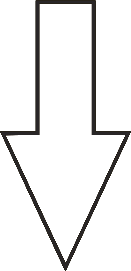 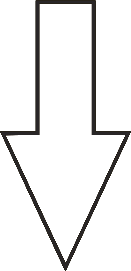 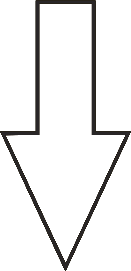 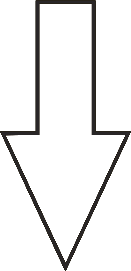 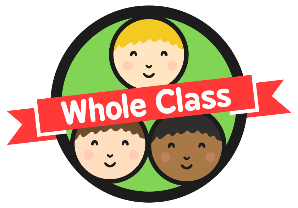 Changing 12-Hour Times
to 24-Hour Times
Change these a.m. and p.m. times into 24-hour times.
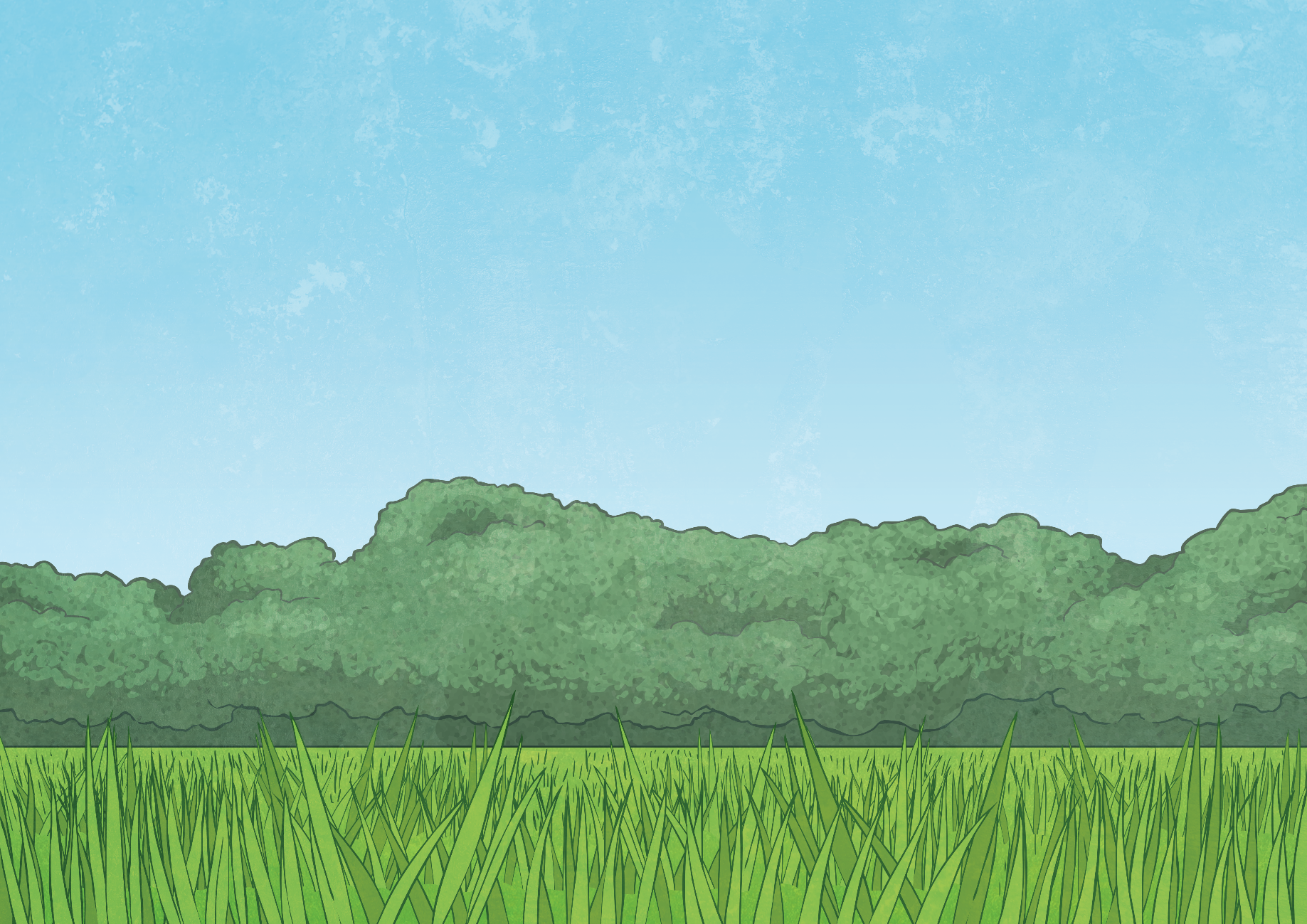 5:45 p.m.
17:45
2:15 a.m.
02:15
6:15 p.m.
18:15
10:15 a.m.
10:15
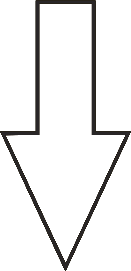 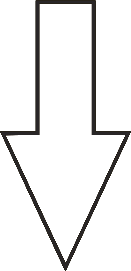 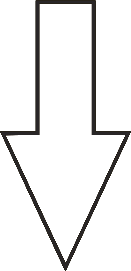 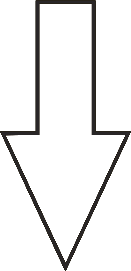 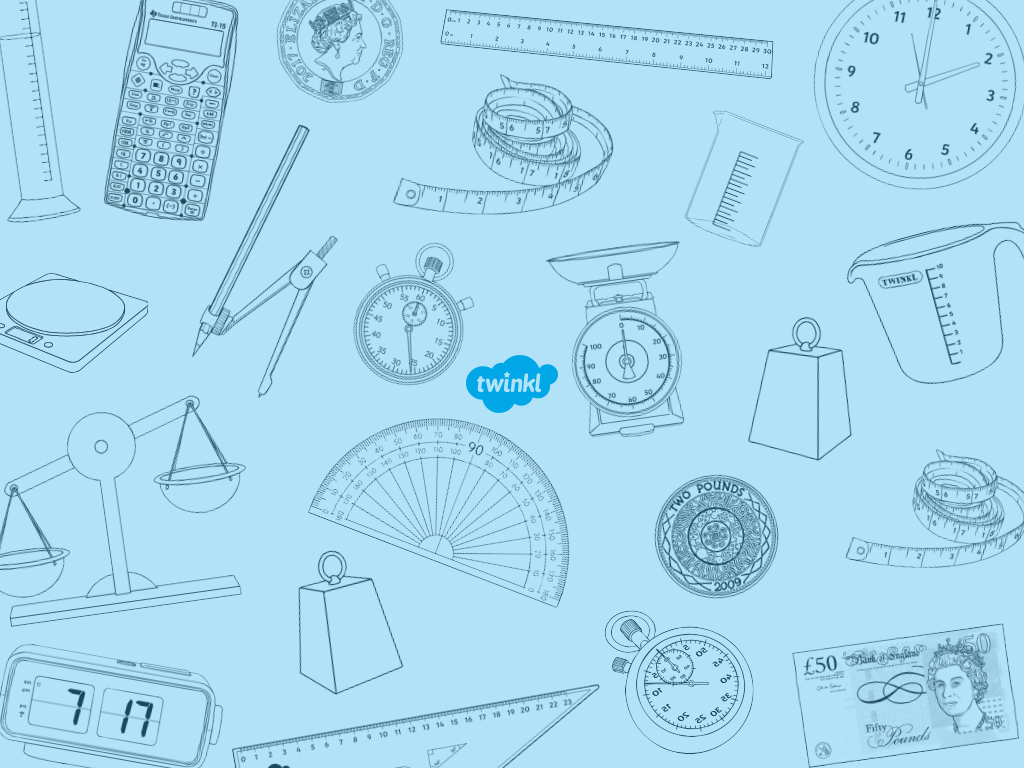